Service-Angebote auf den Internetseiten der Fabrikate September 2023
Alfa Romeo
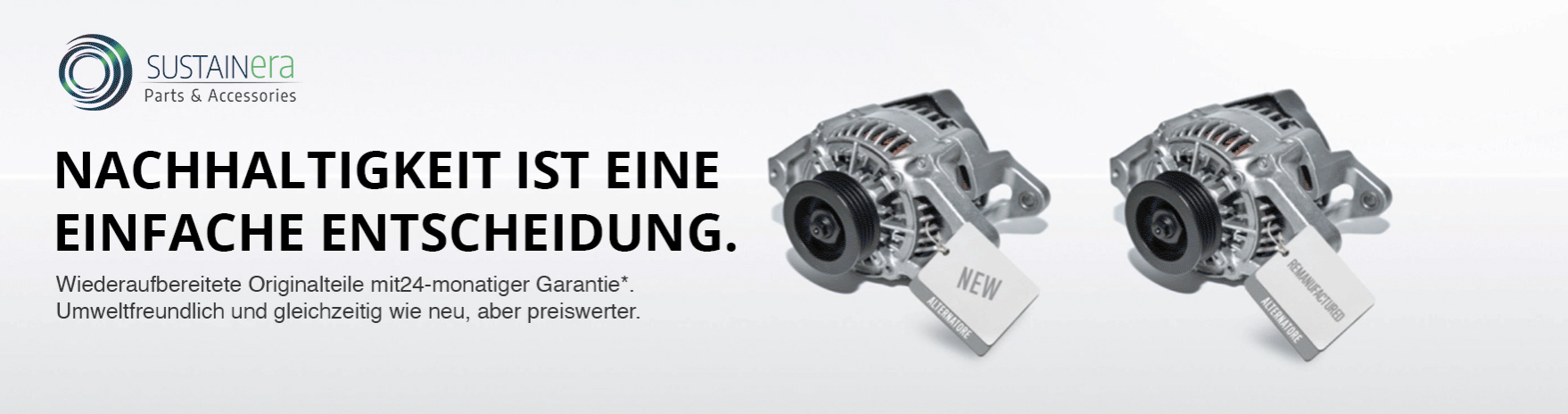 NEU
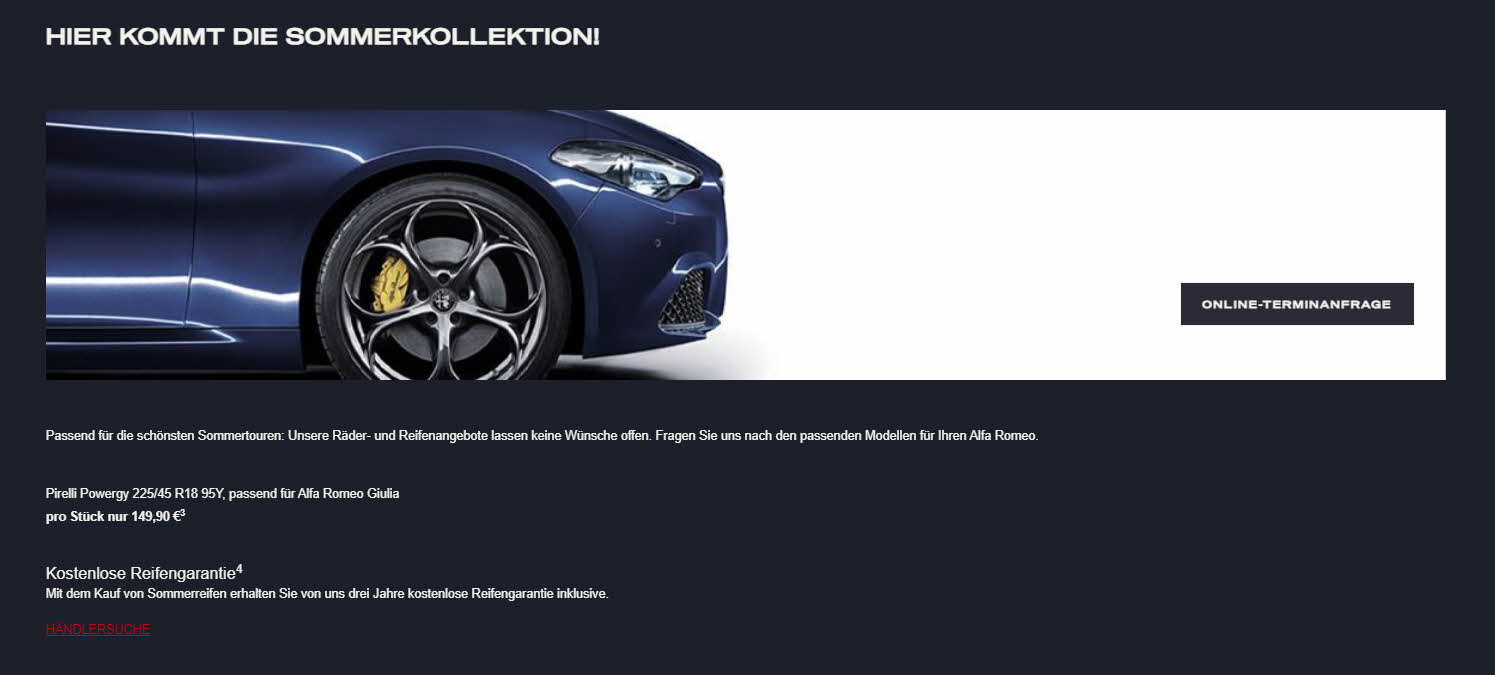 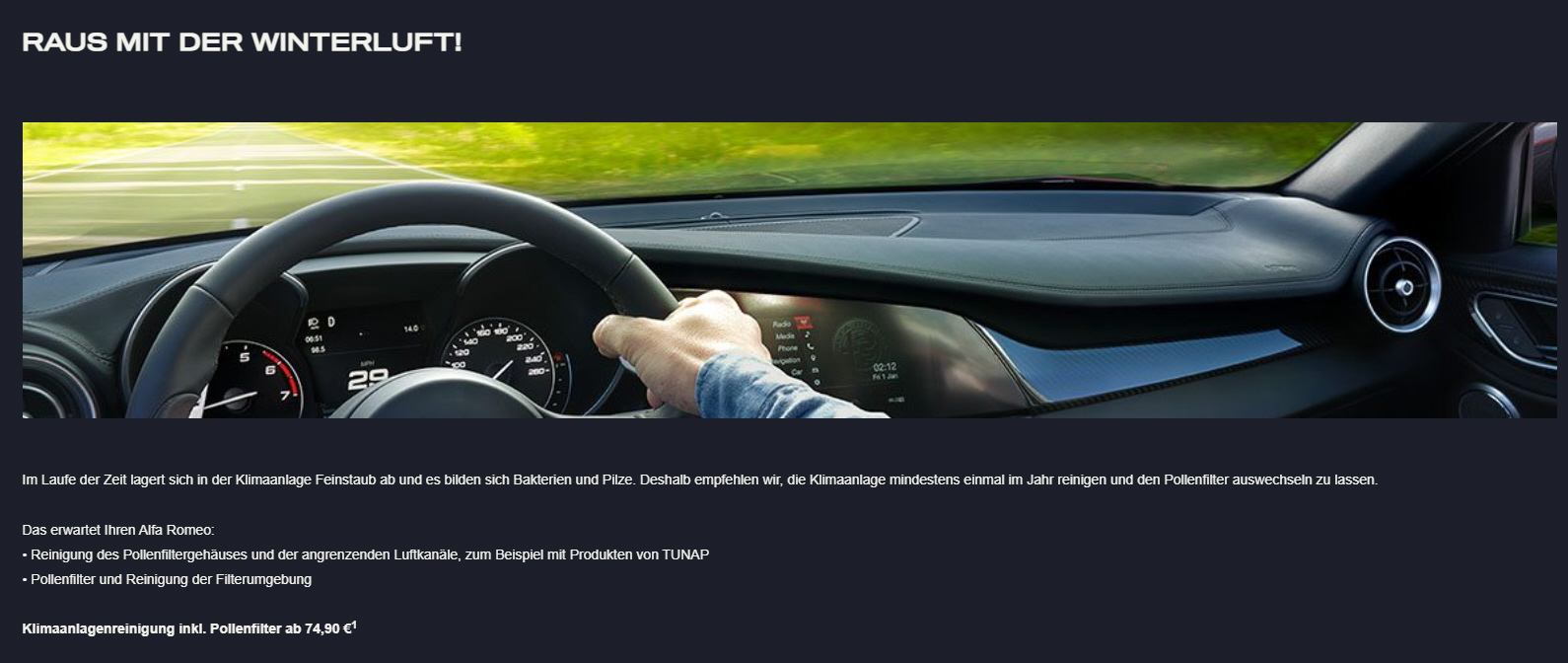 NEU
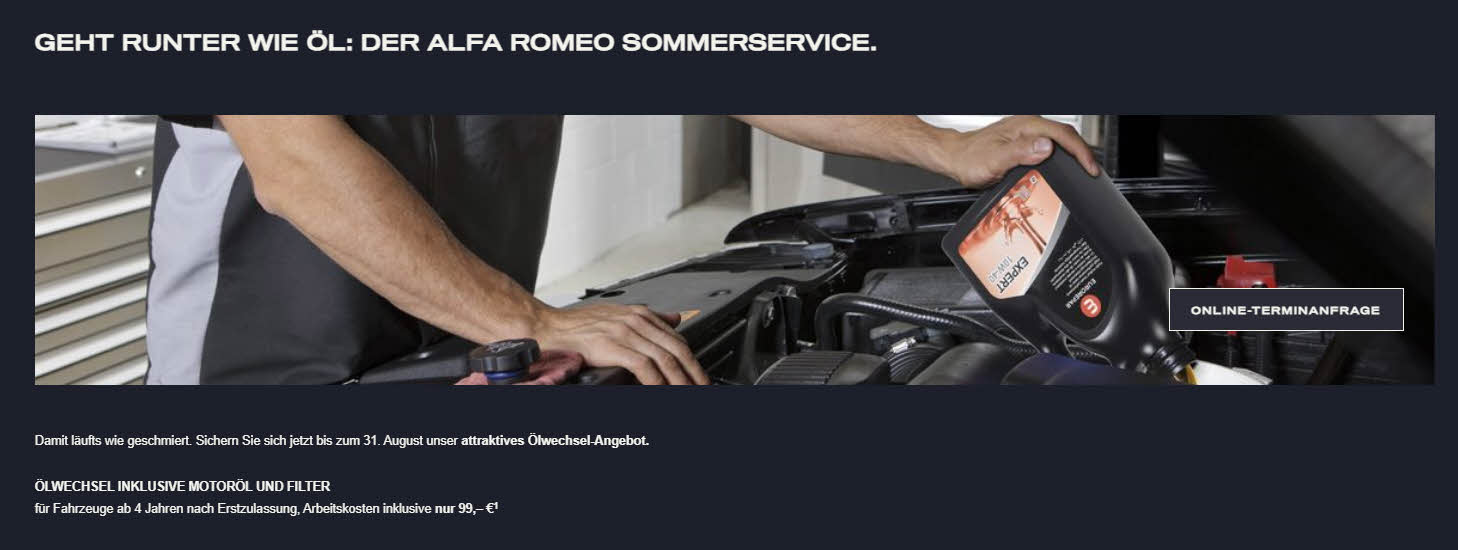 Audi
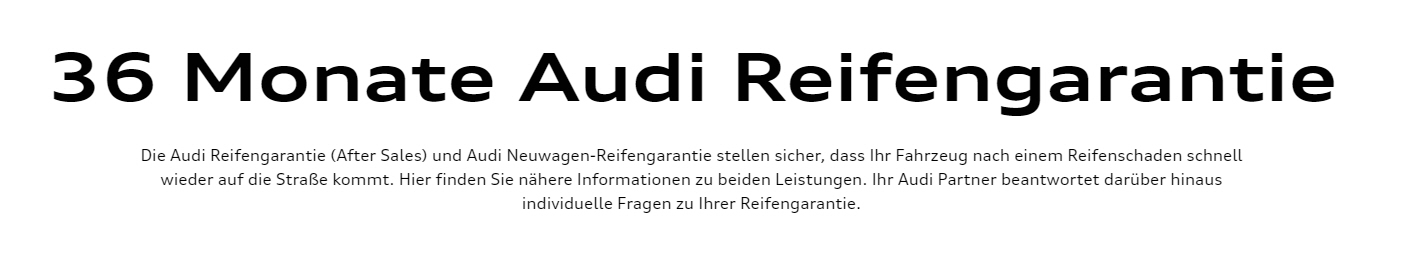 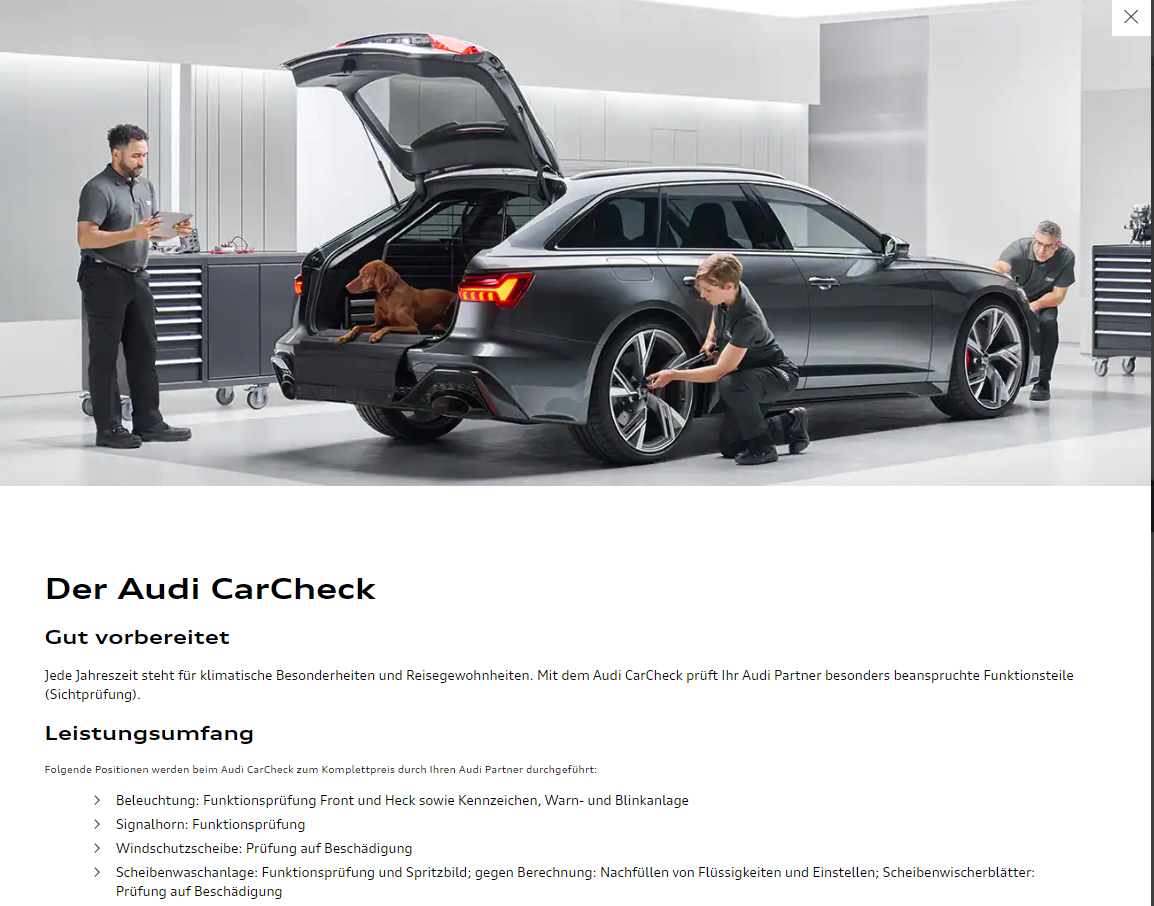 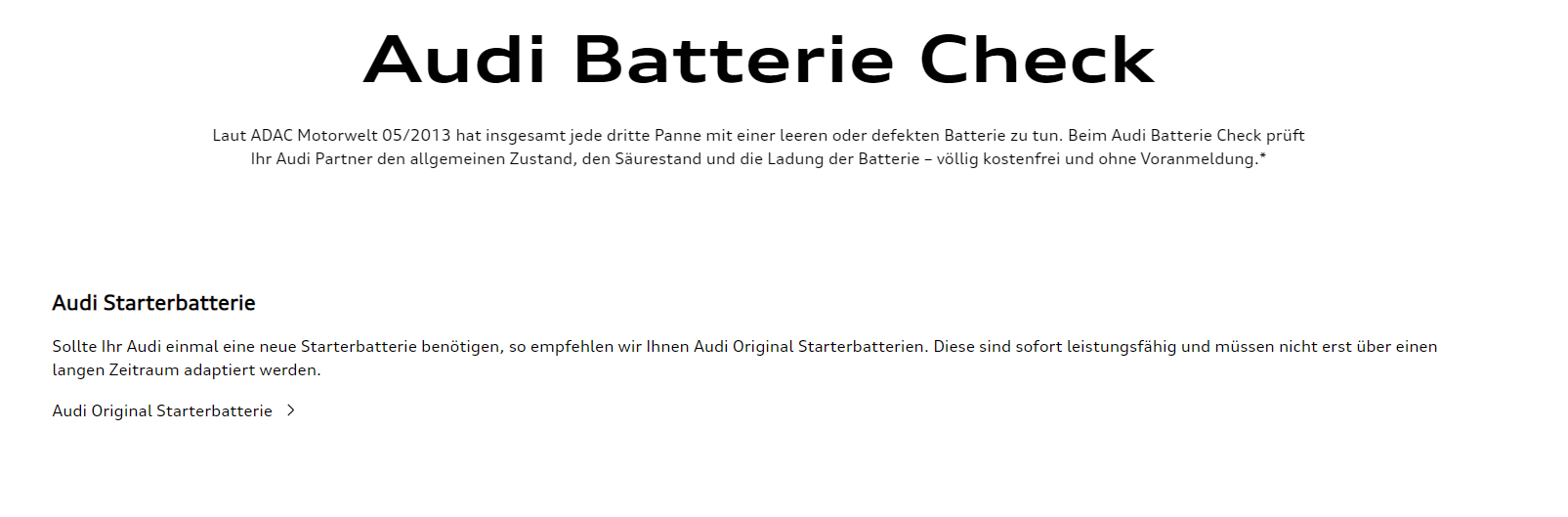 BMW
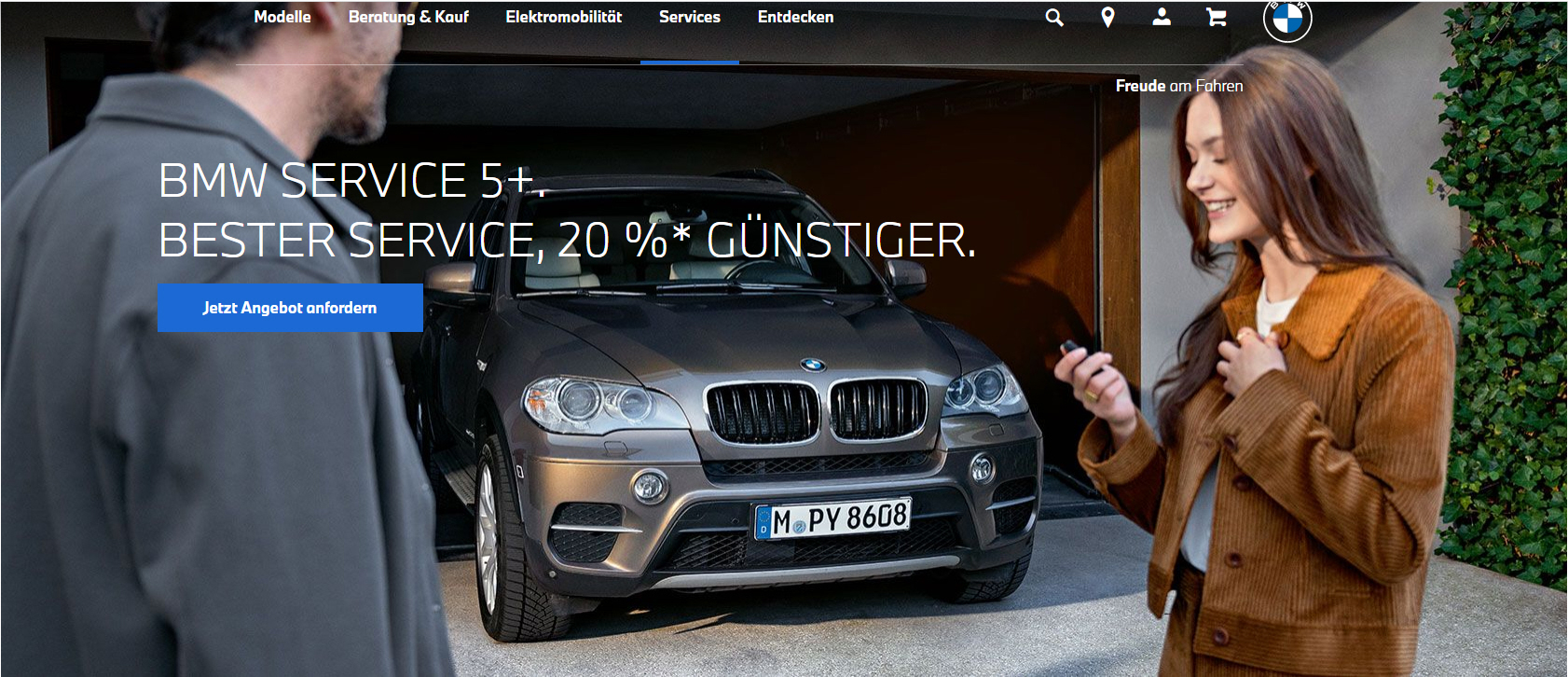 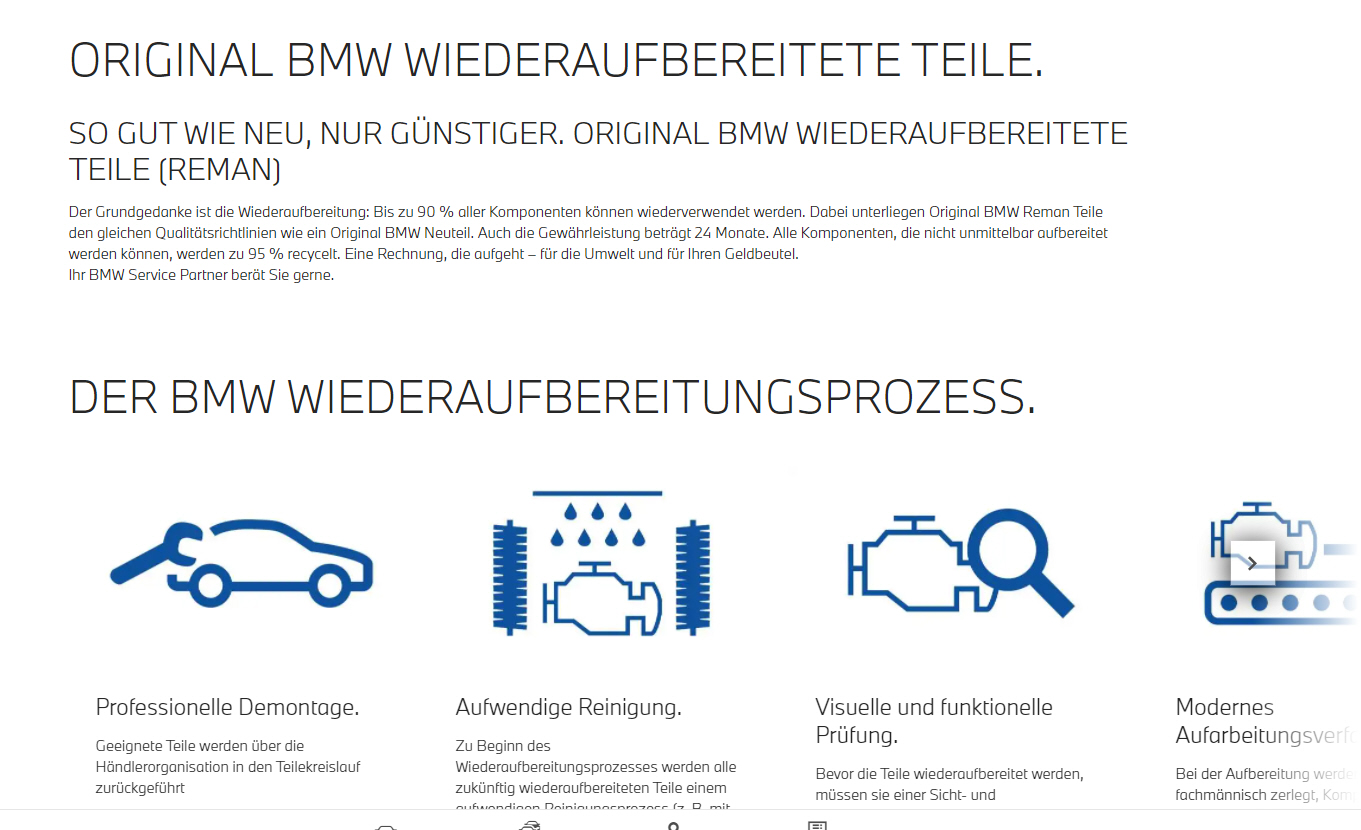 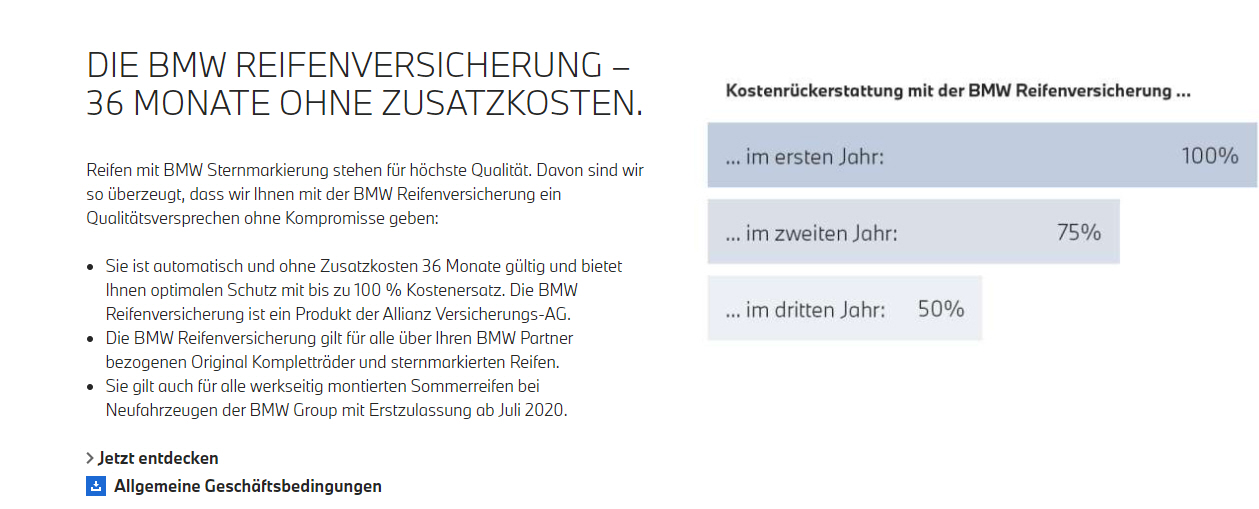 Citroën
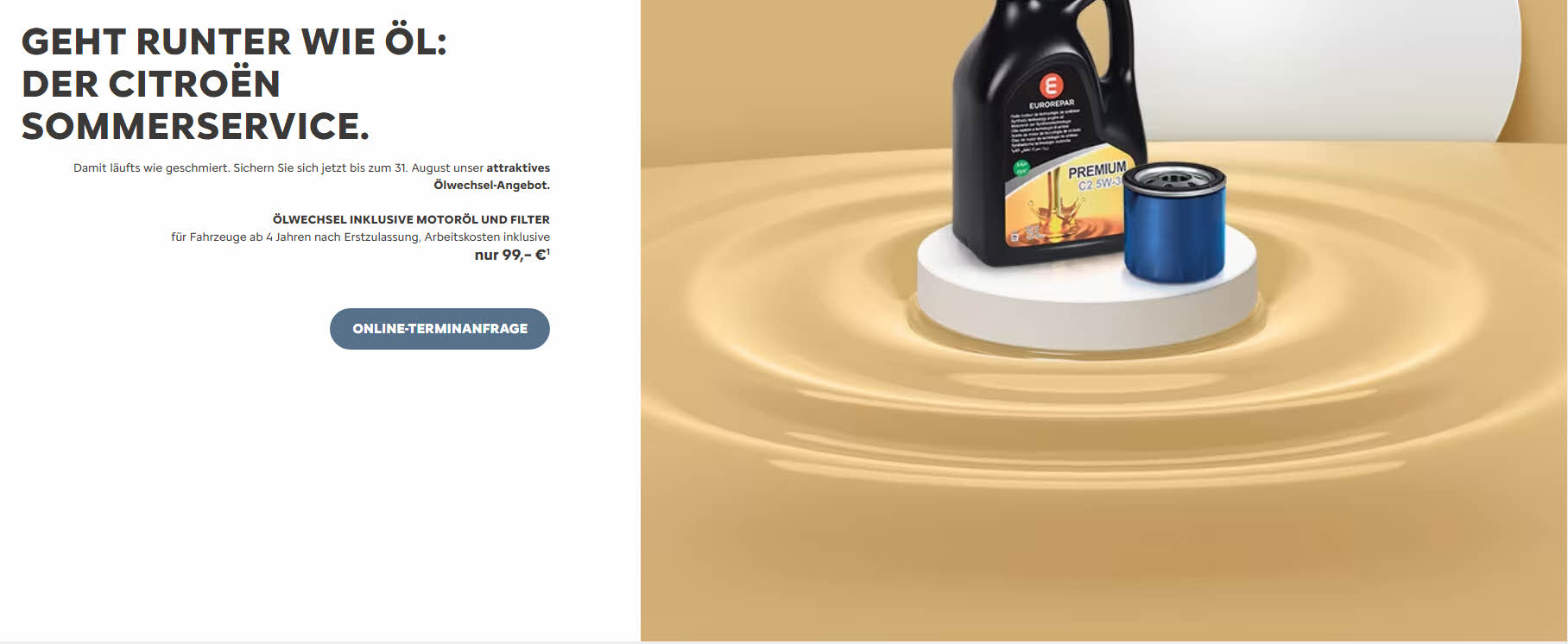 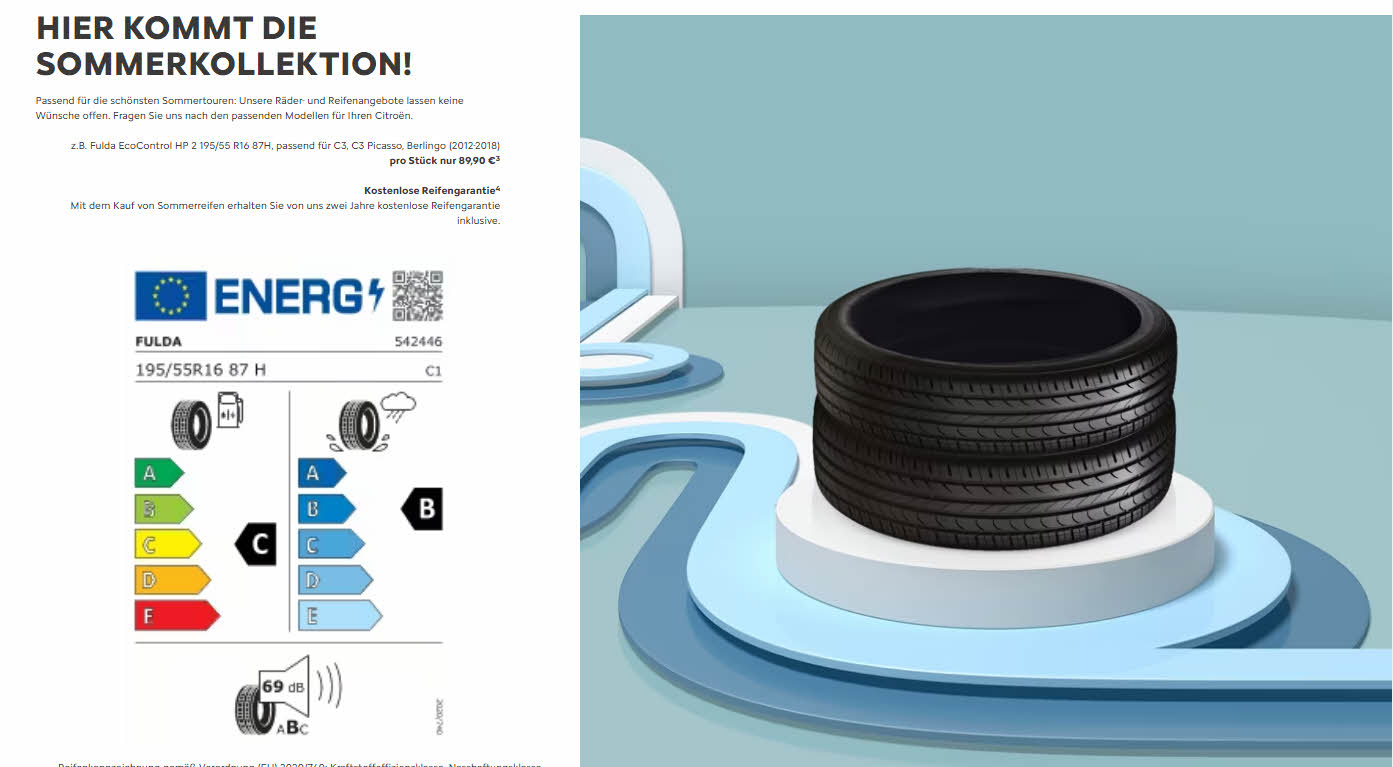 NEU
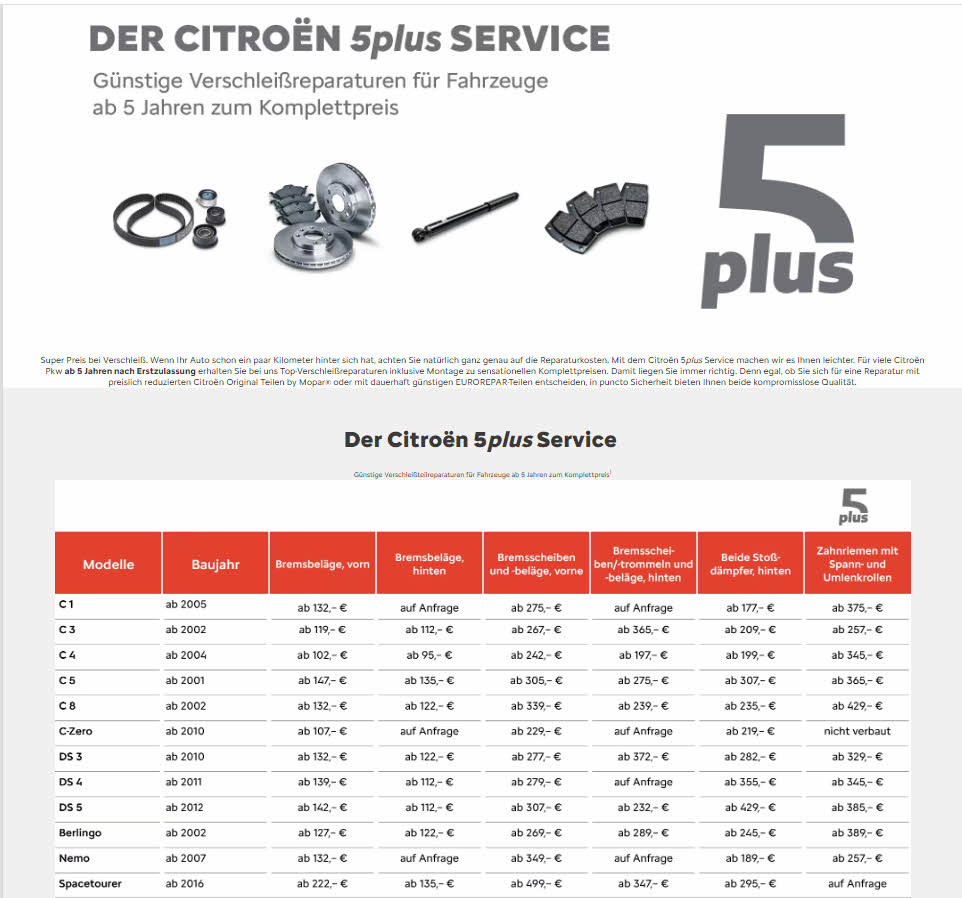 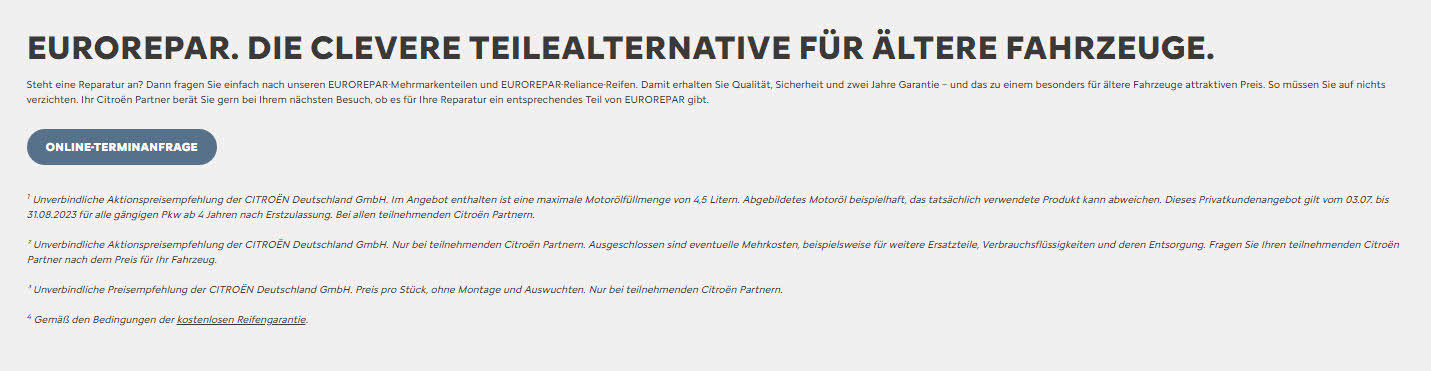 Dacia
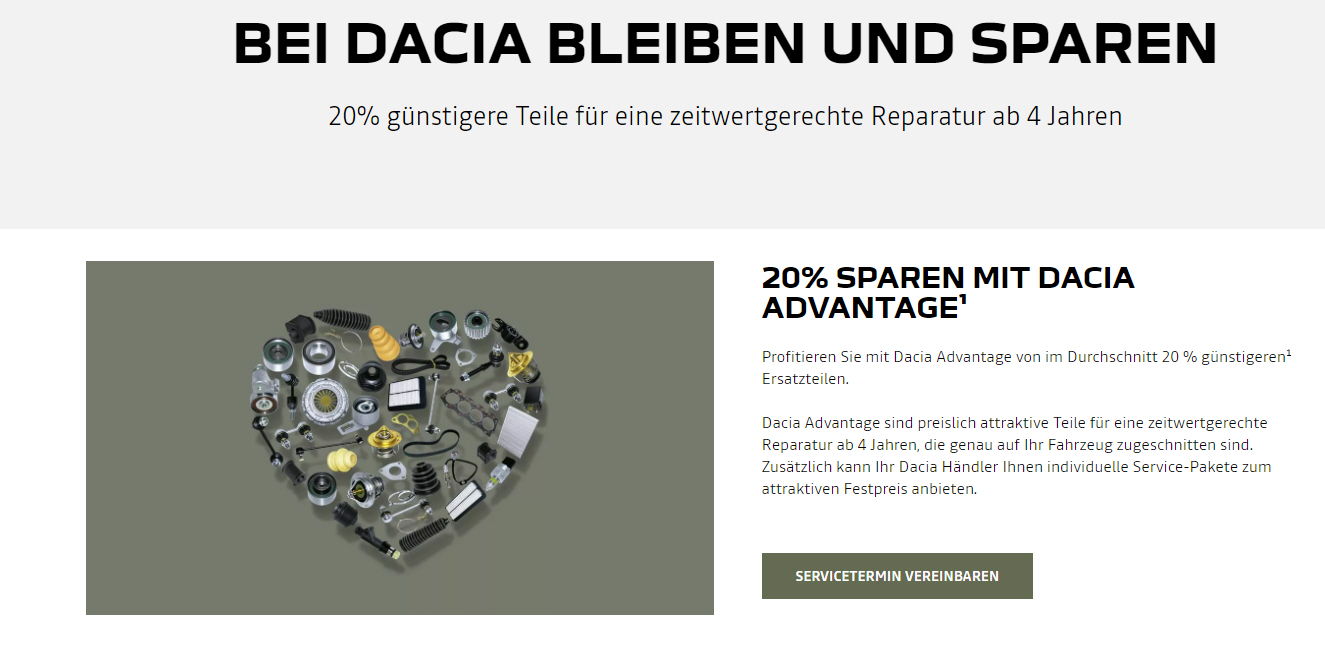 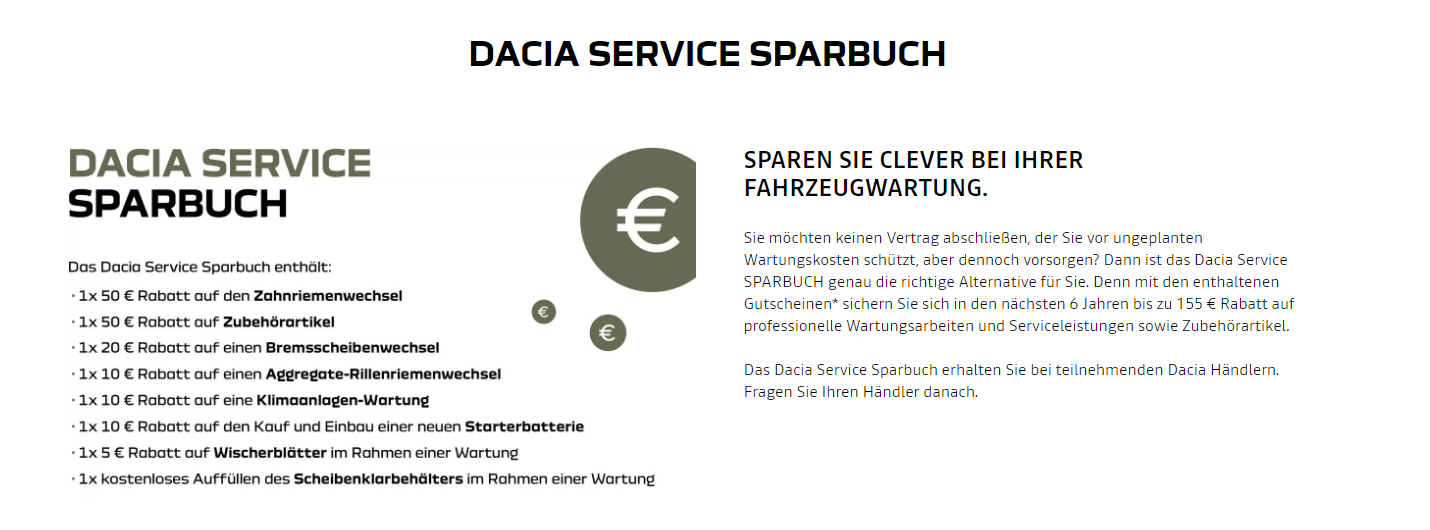 NEU
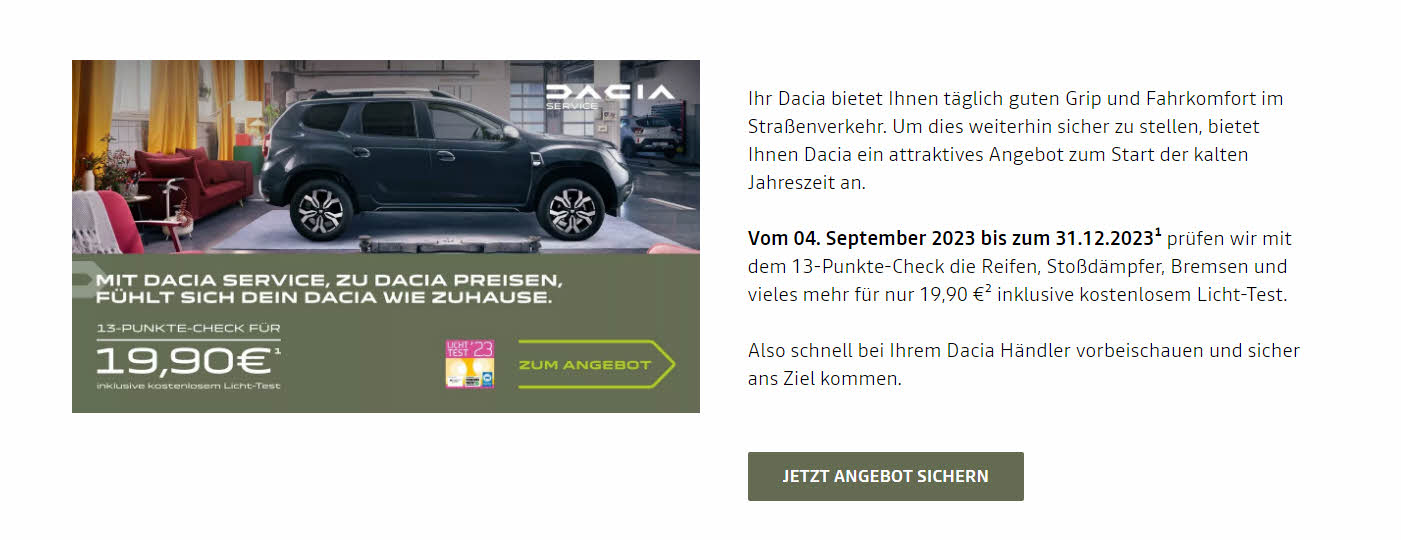 NEU
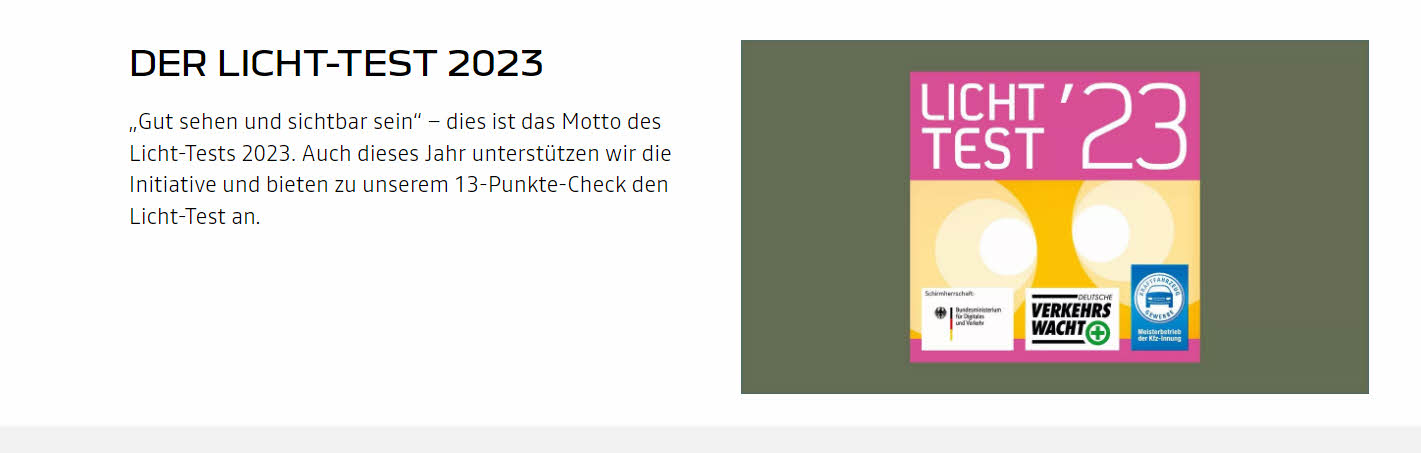 DS
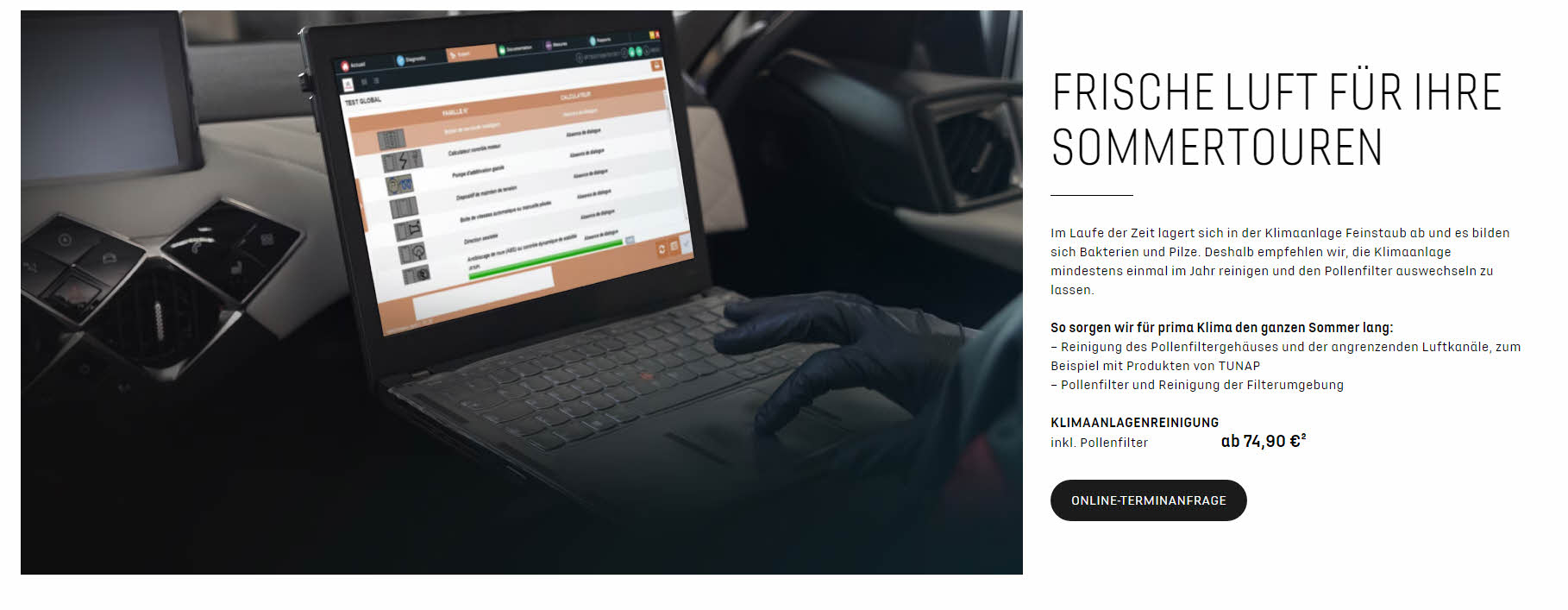 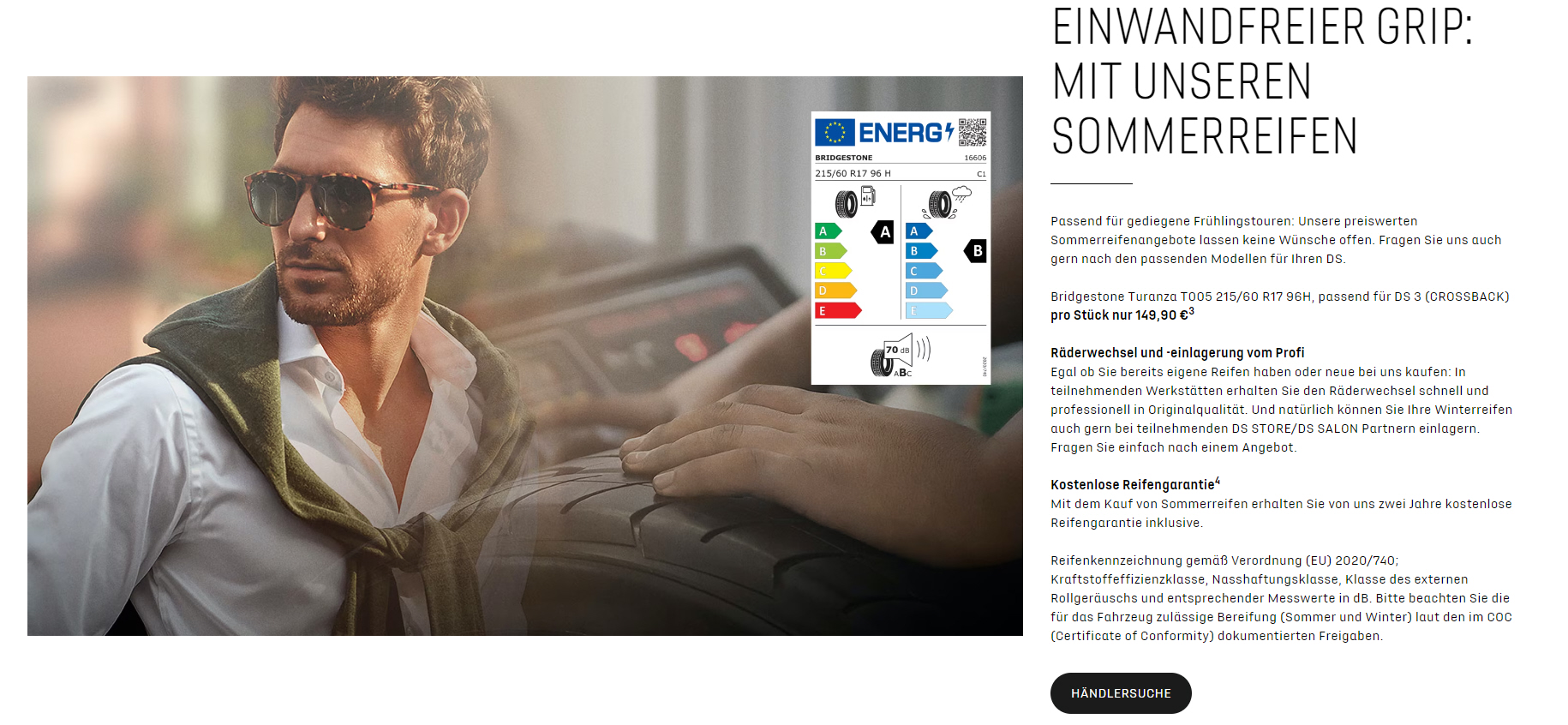 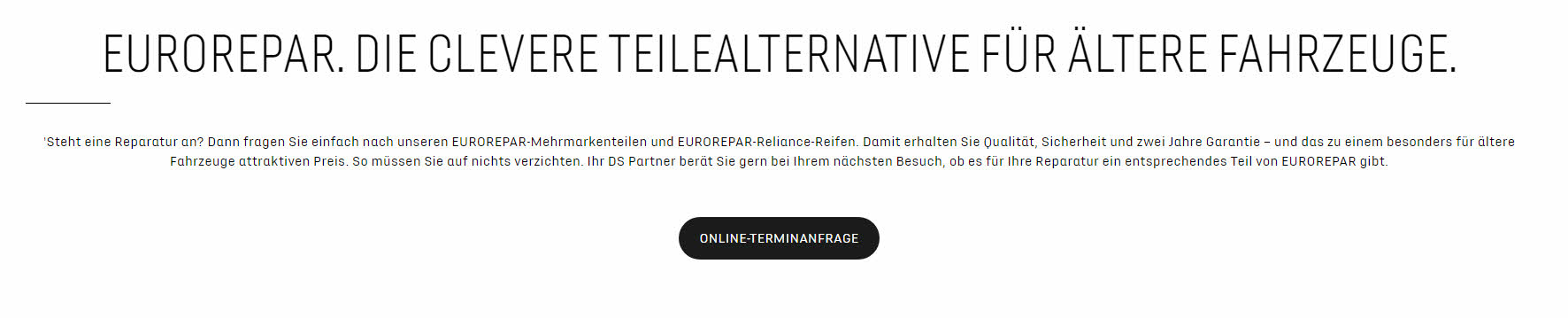 Fiat
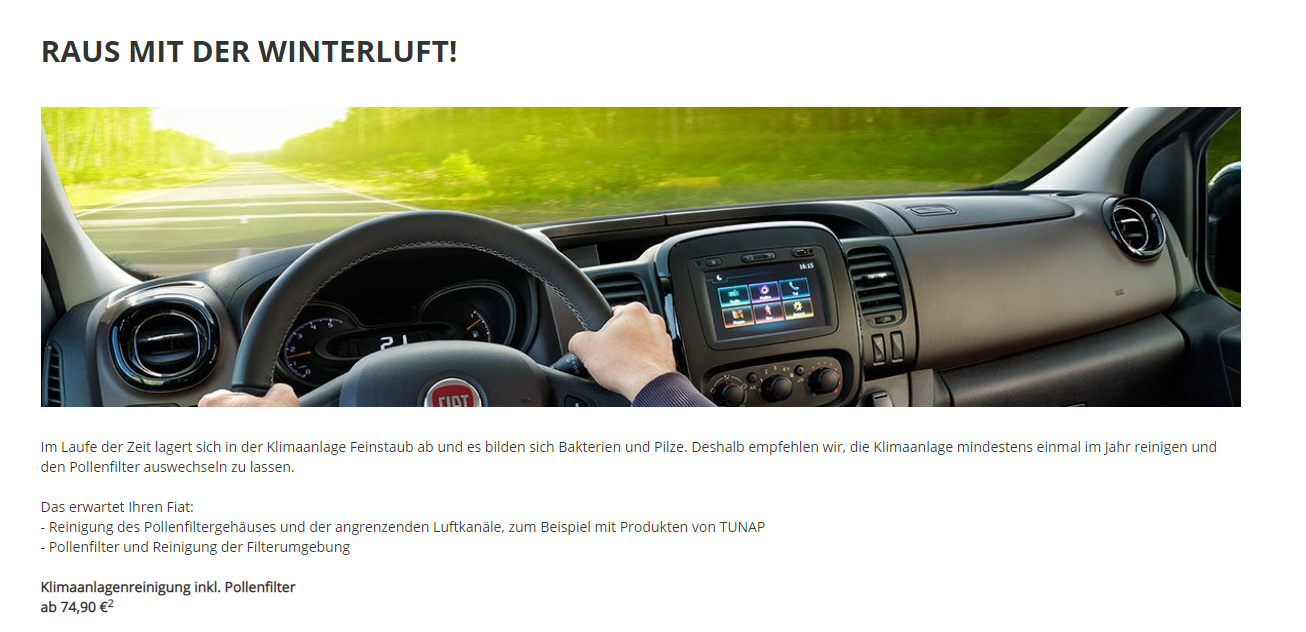 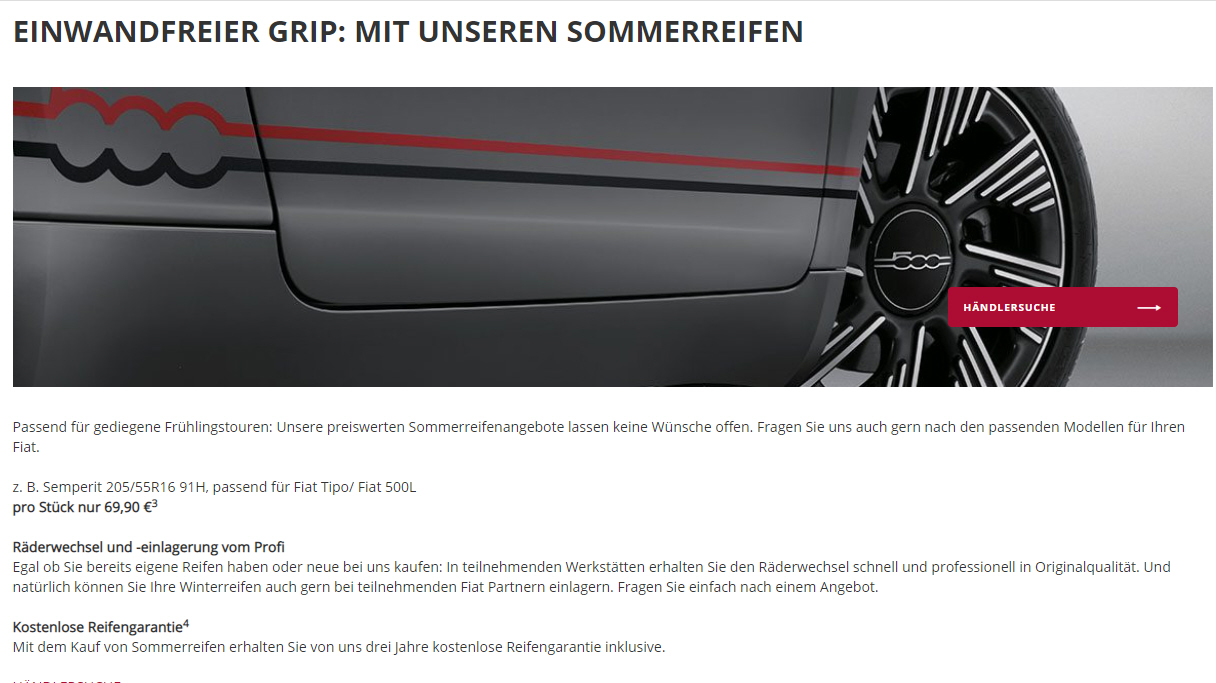 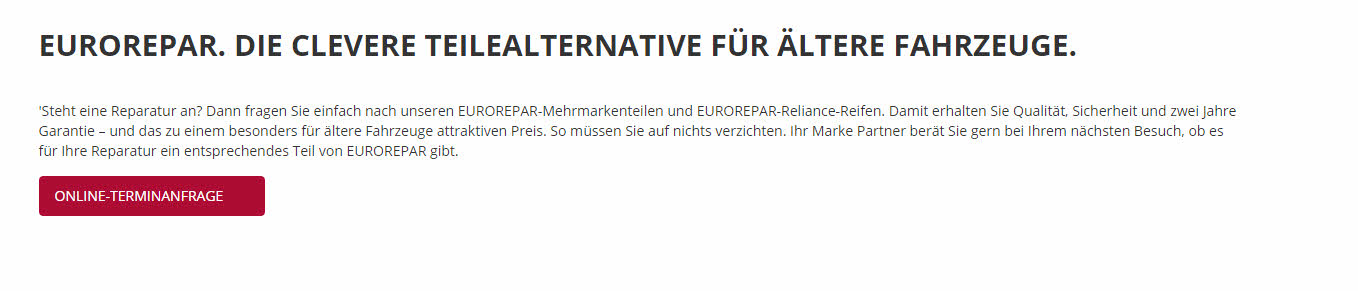 Ford
NEU
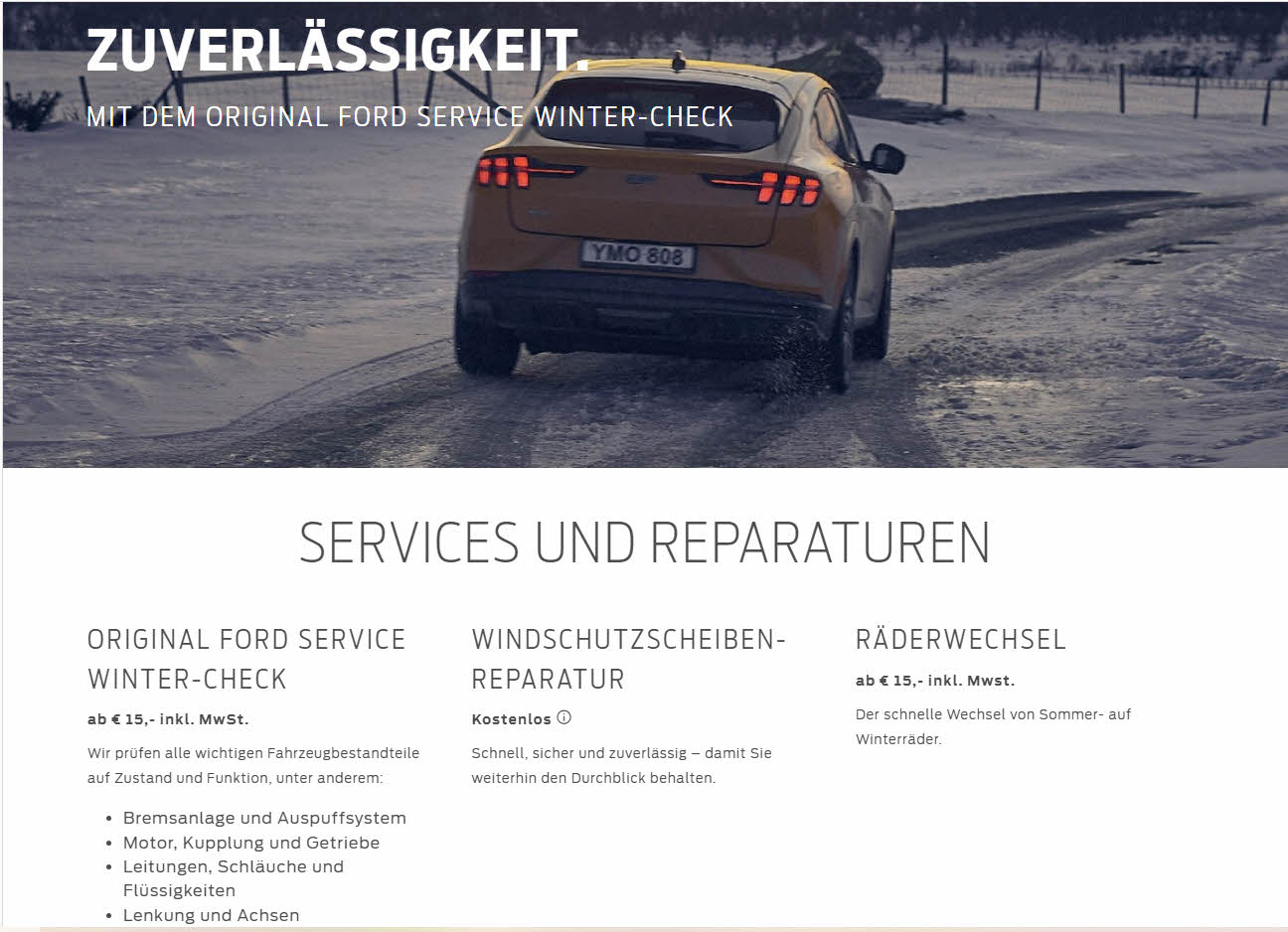 NEU
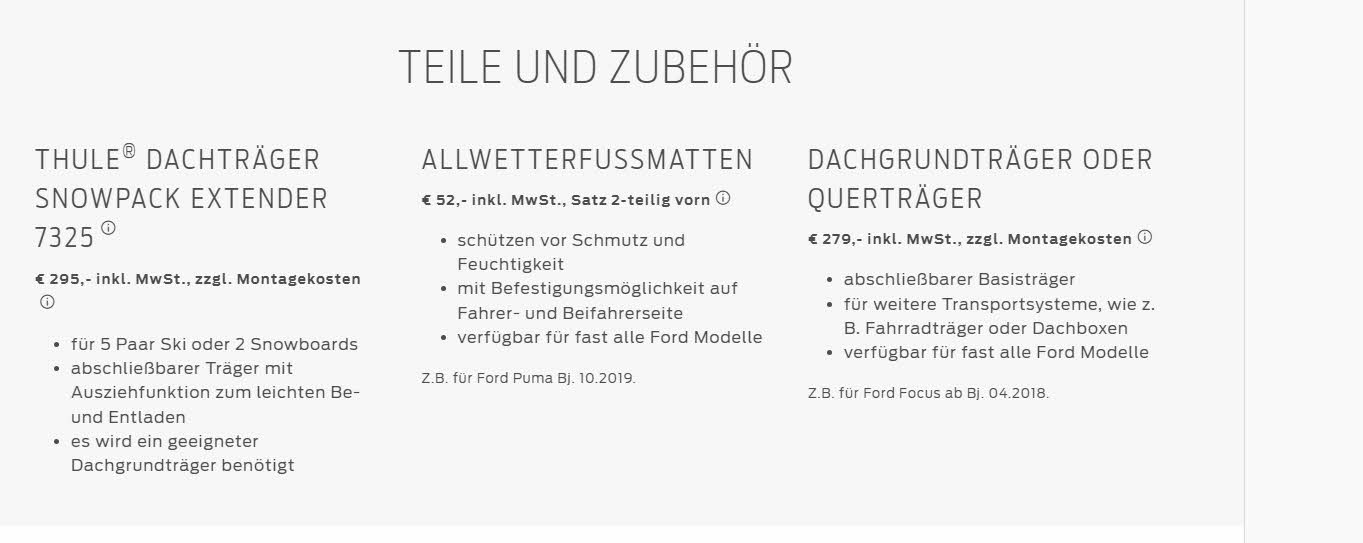 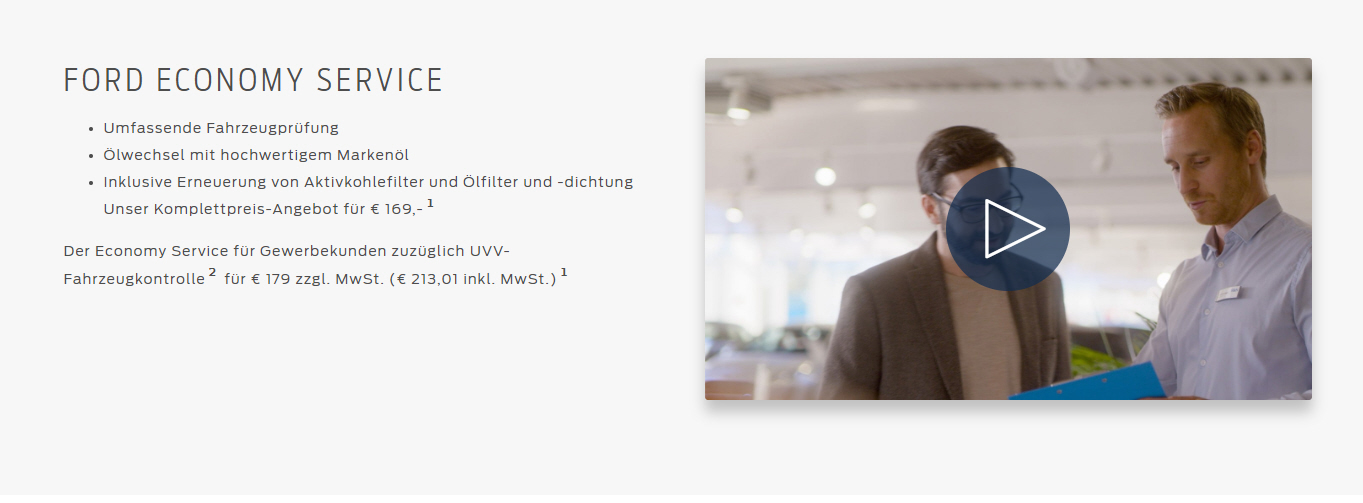 Hyundai
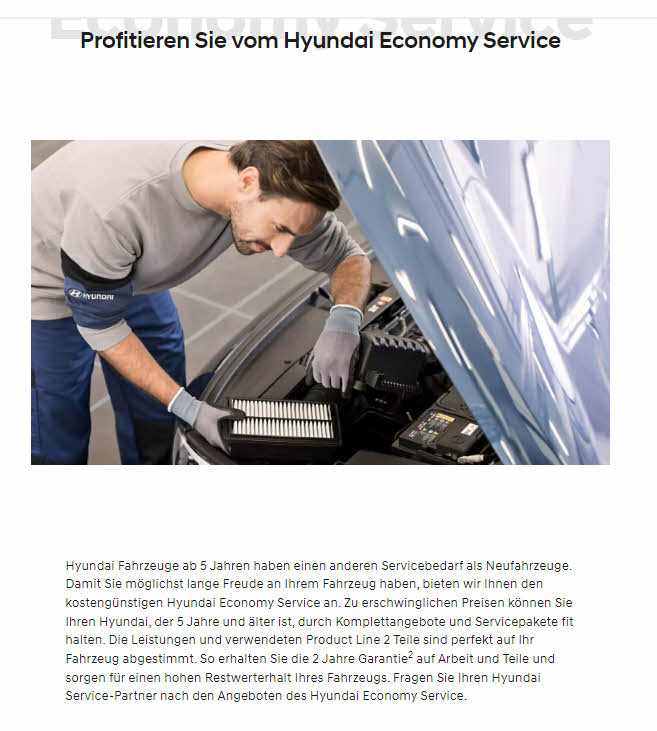 NEU
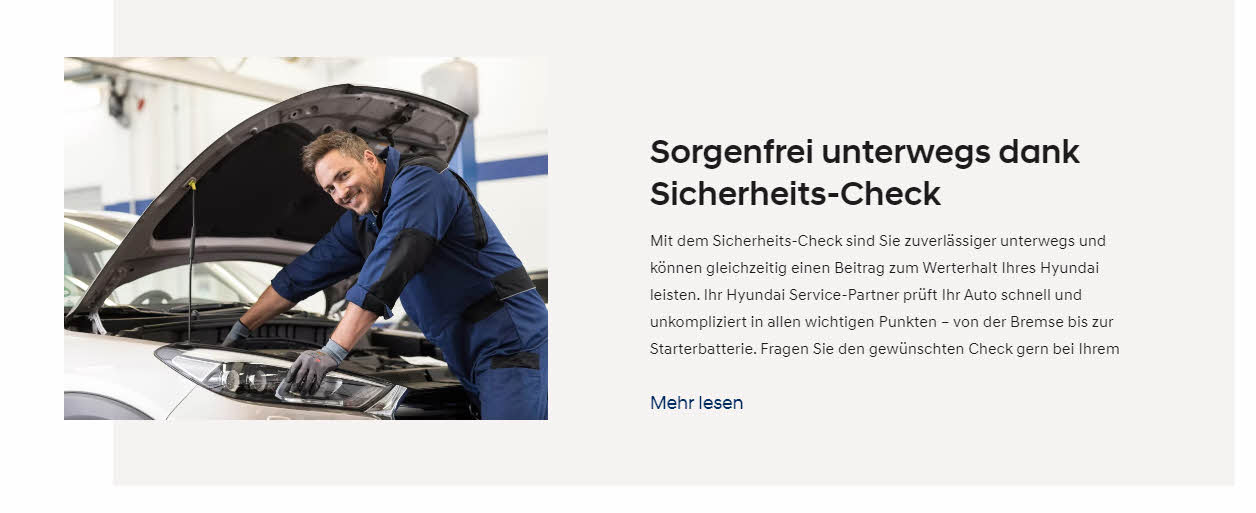 Jeep
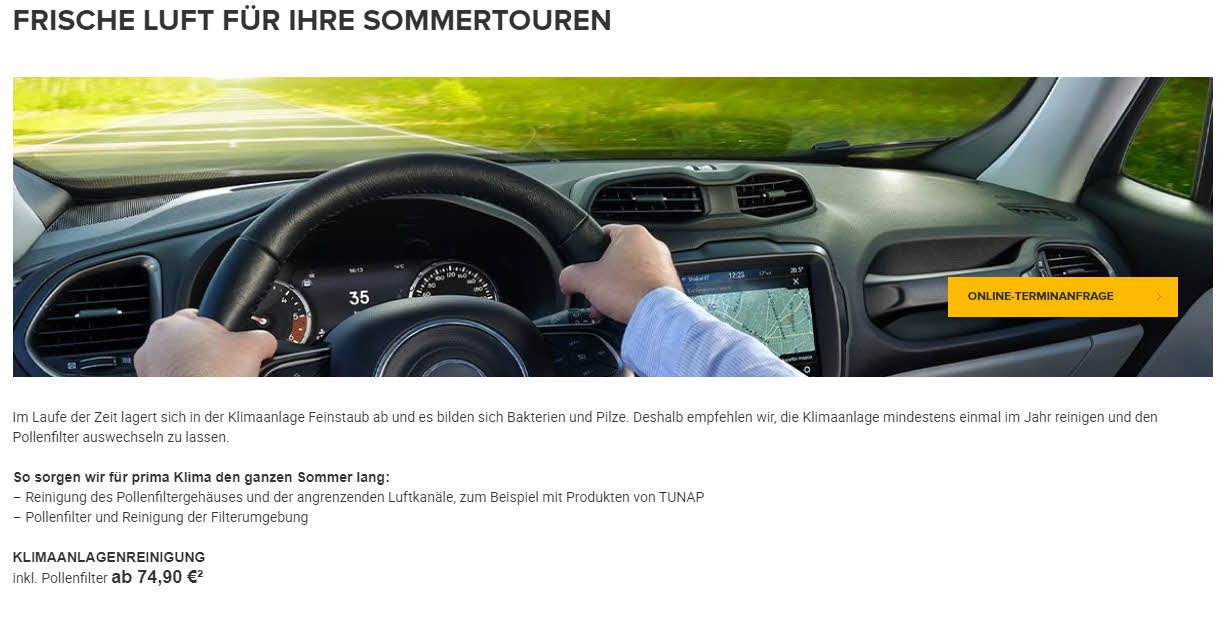 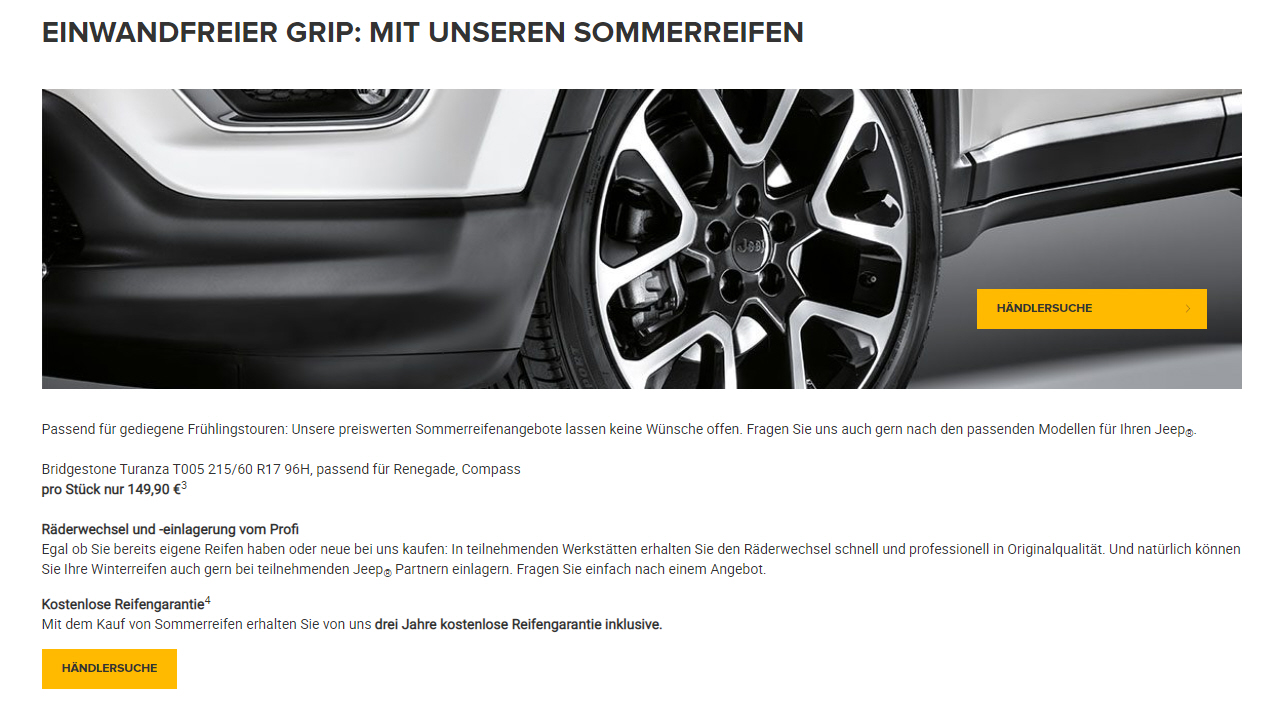 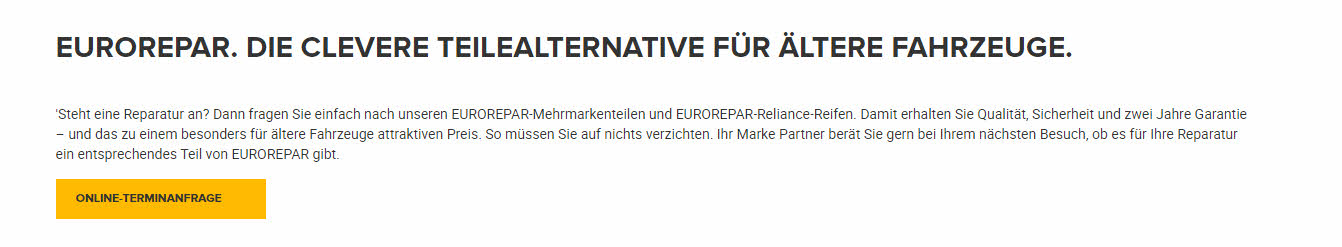 Kia
NEU
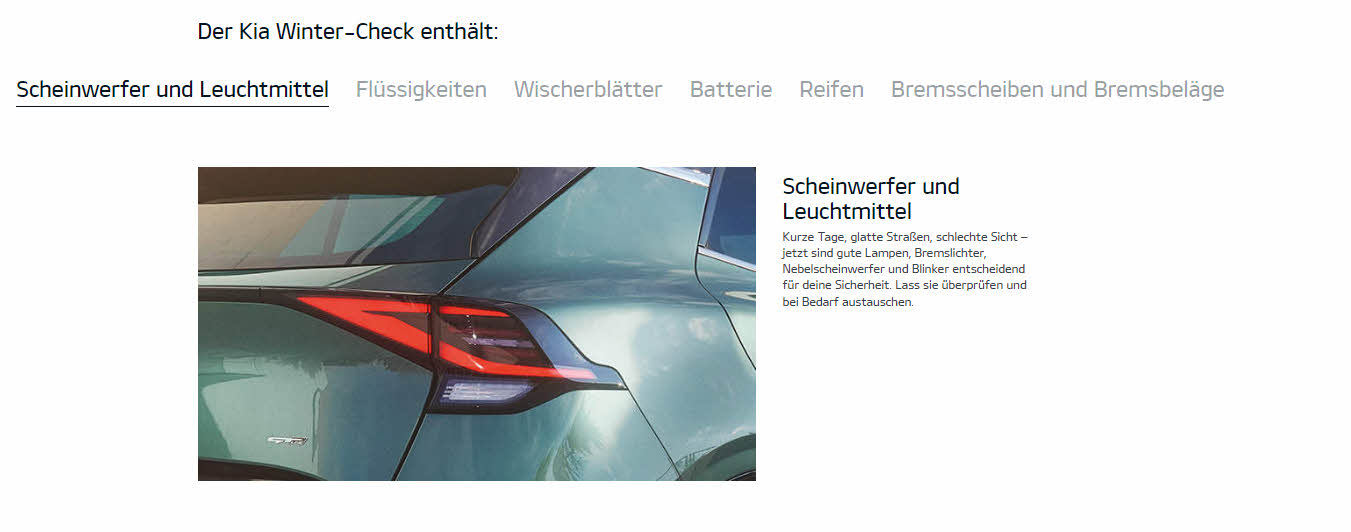 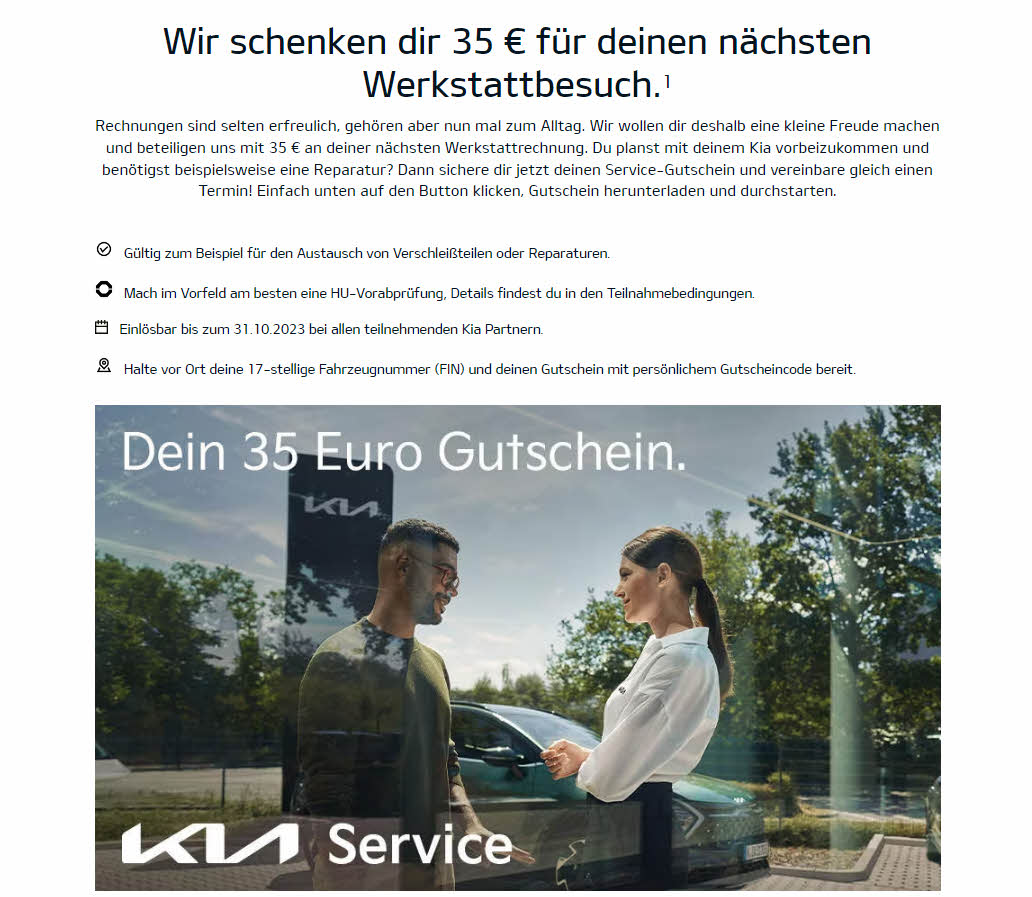 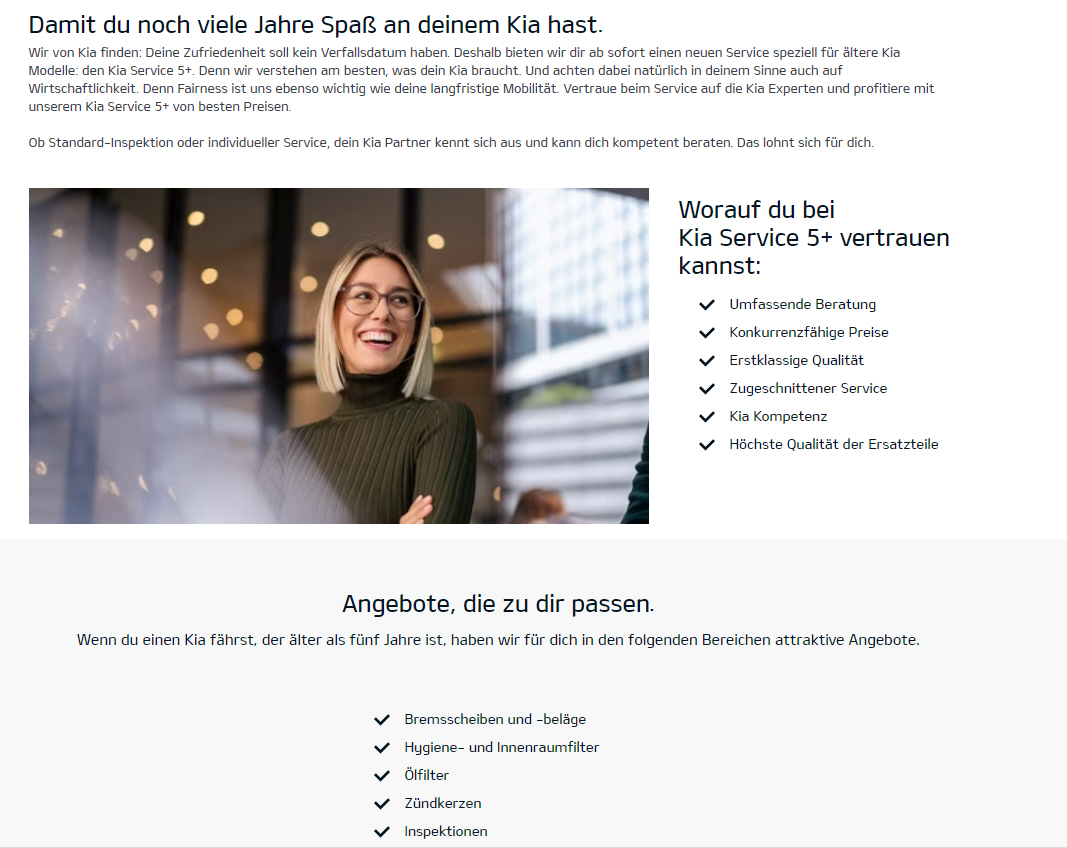 Mercedes
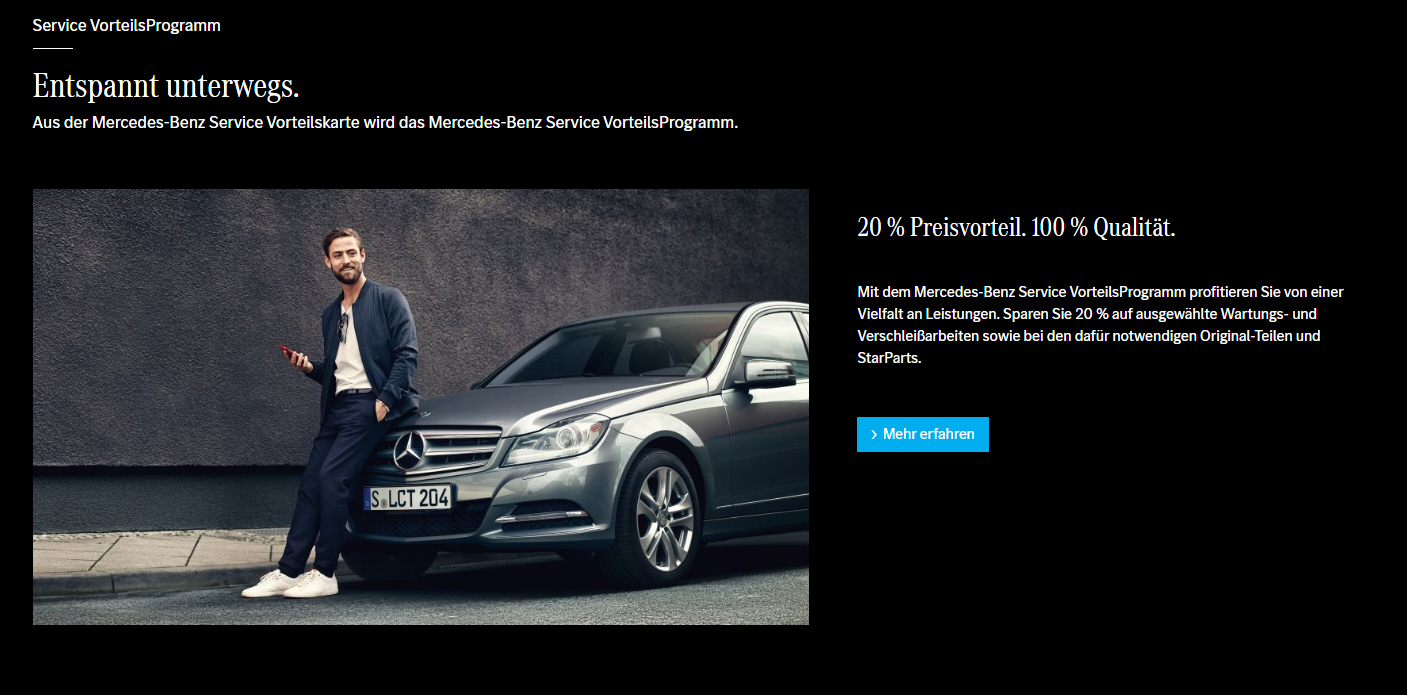 NEU
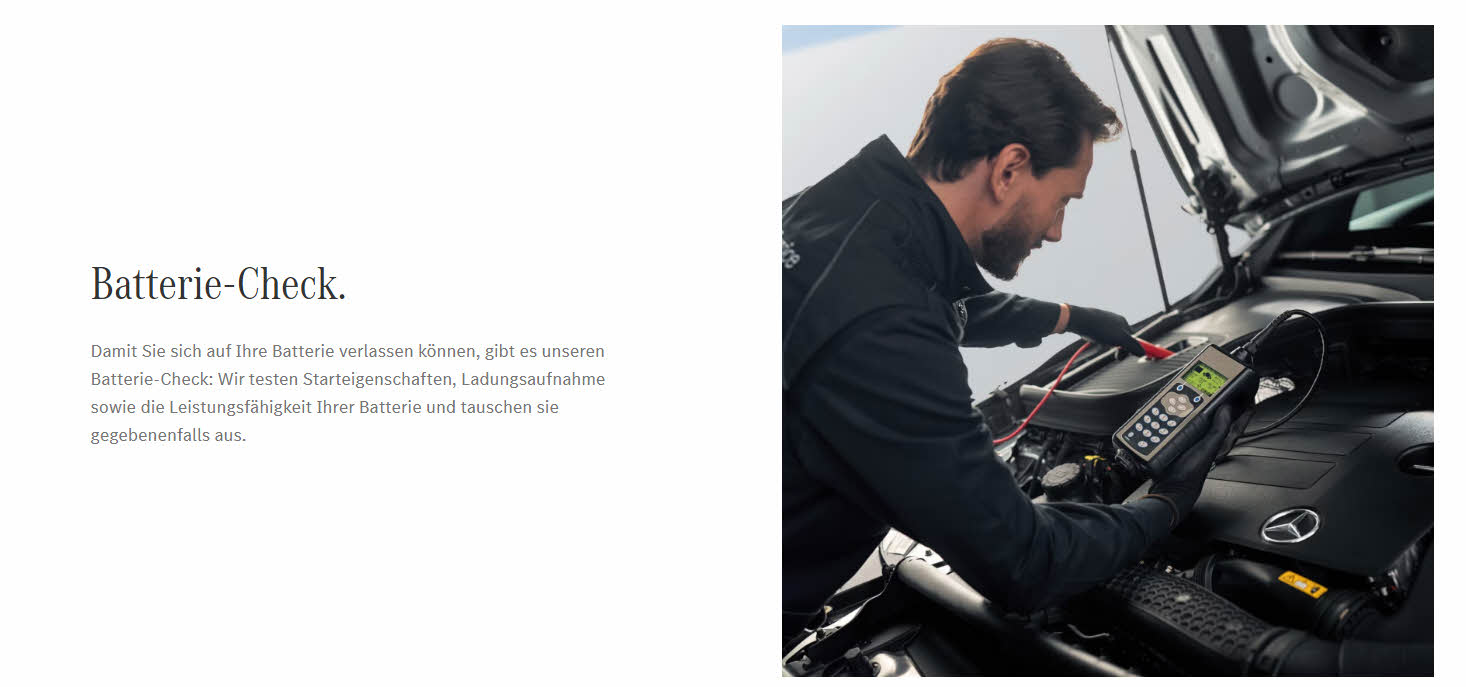 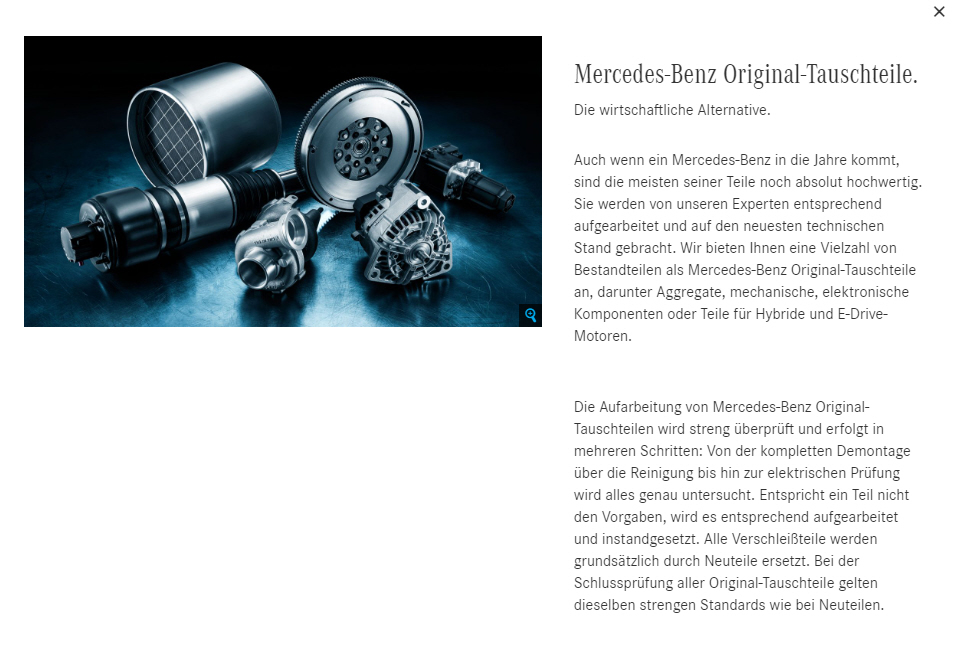 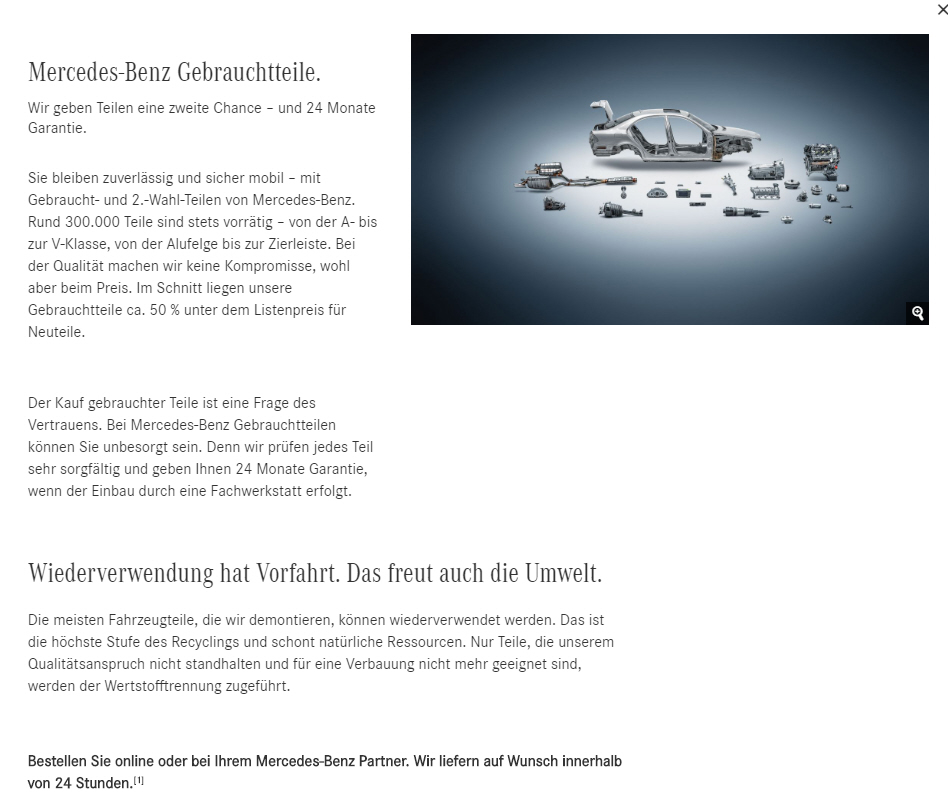 Mini
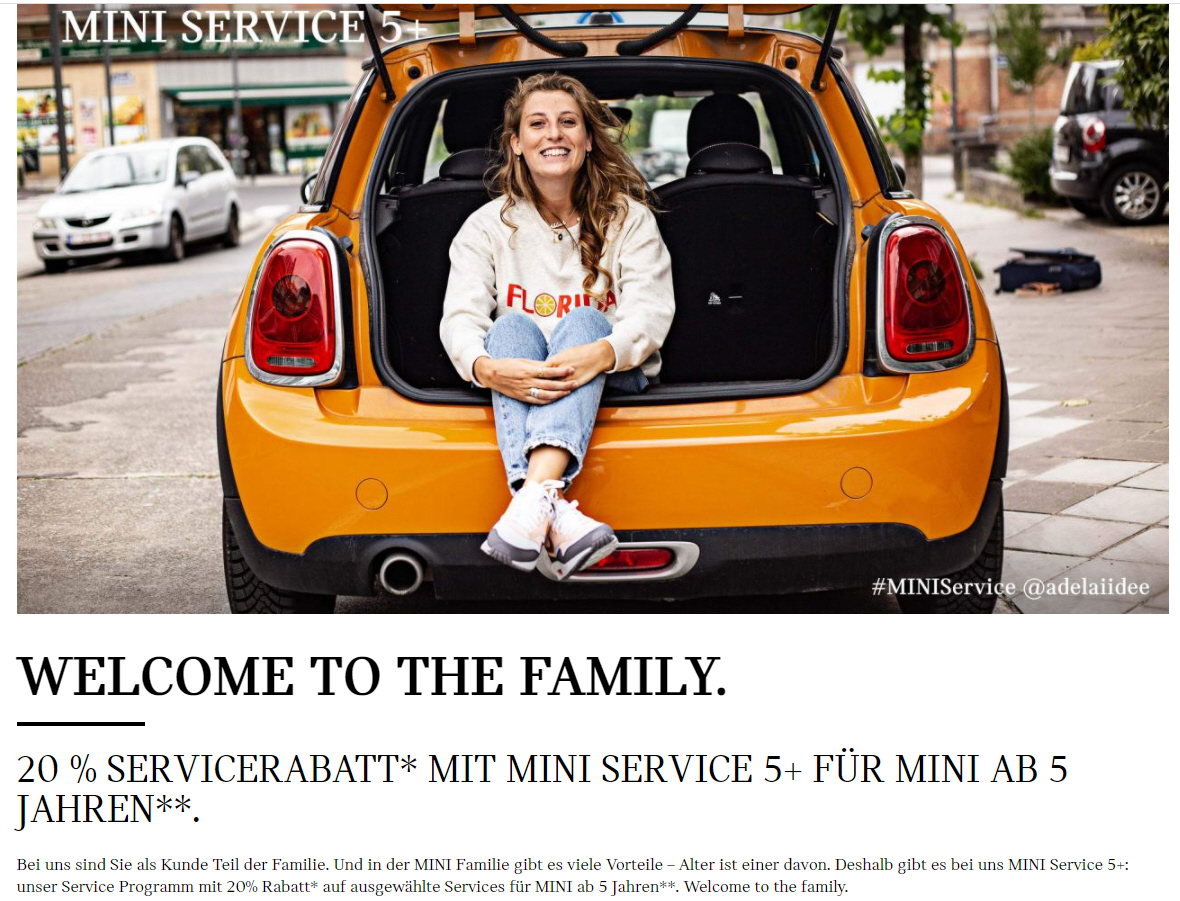 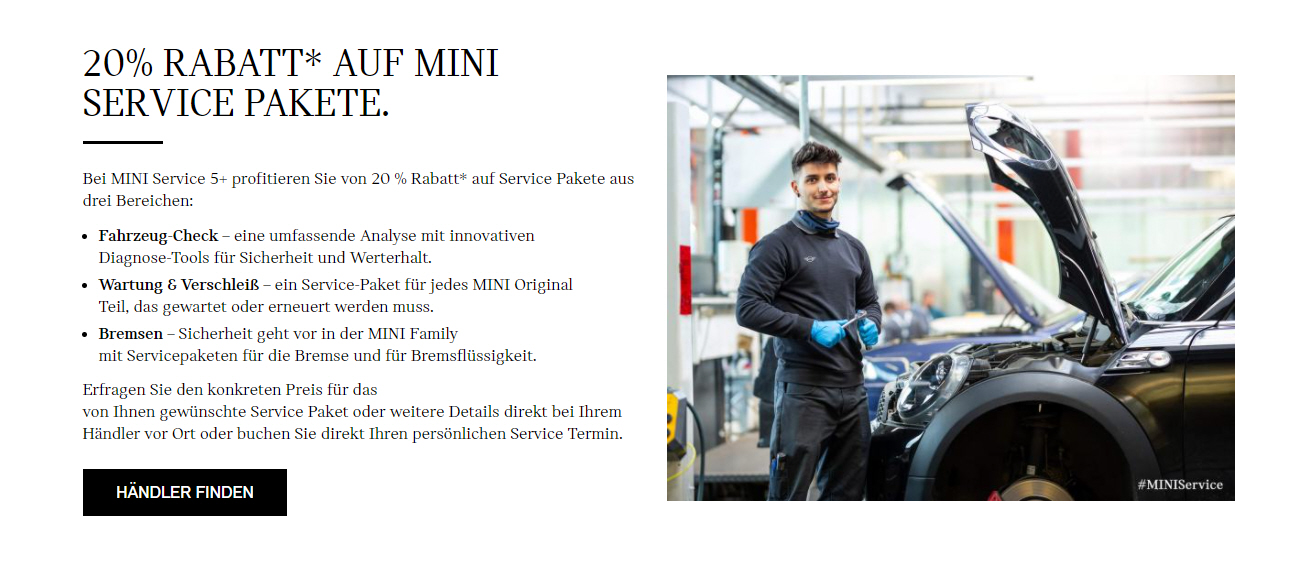 Mitsubishi
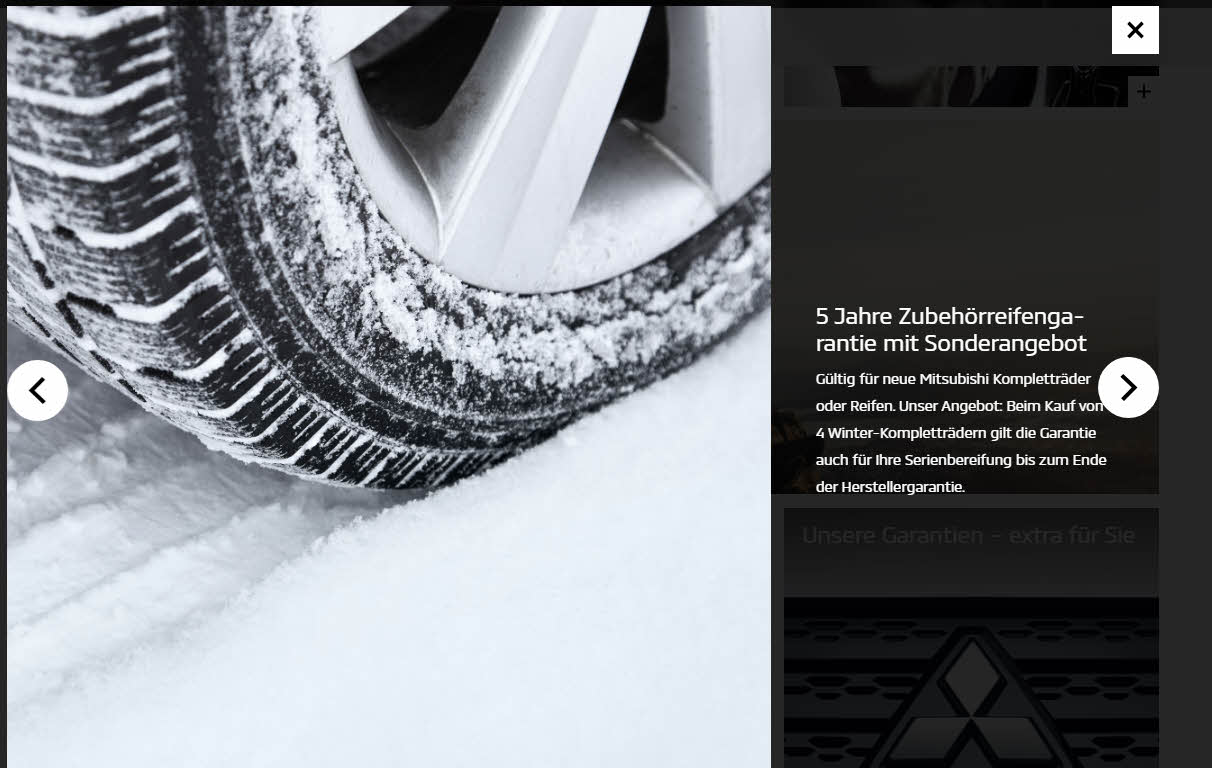 Nissan
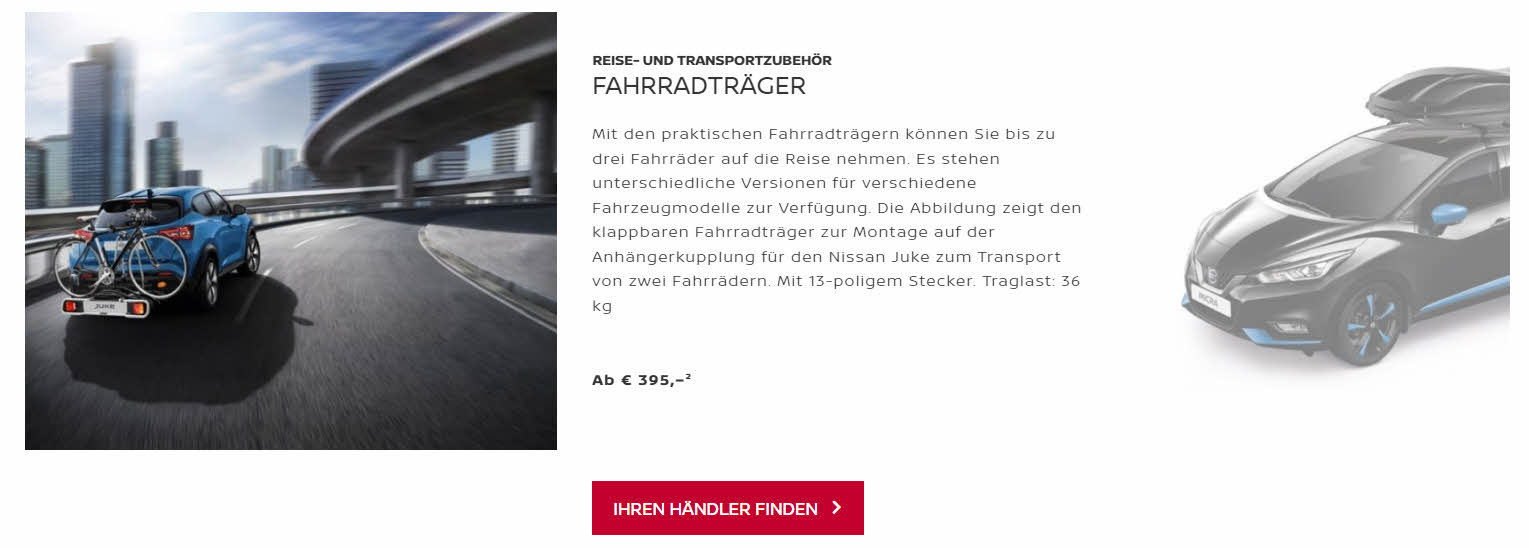 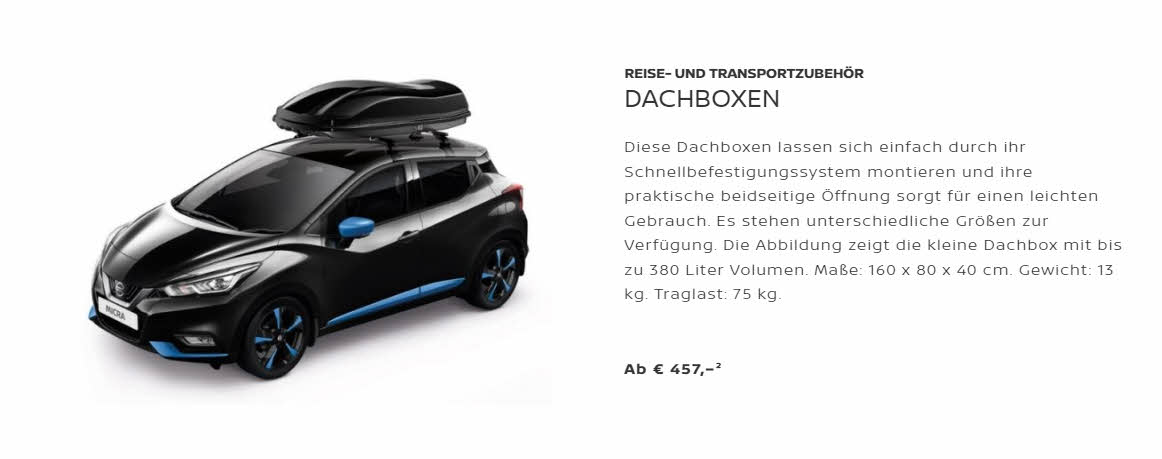 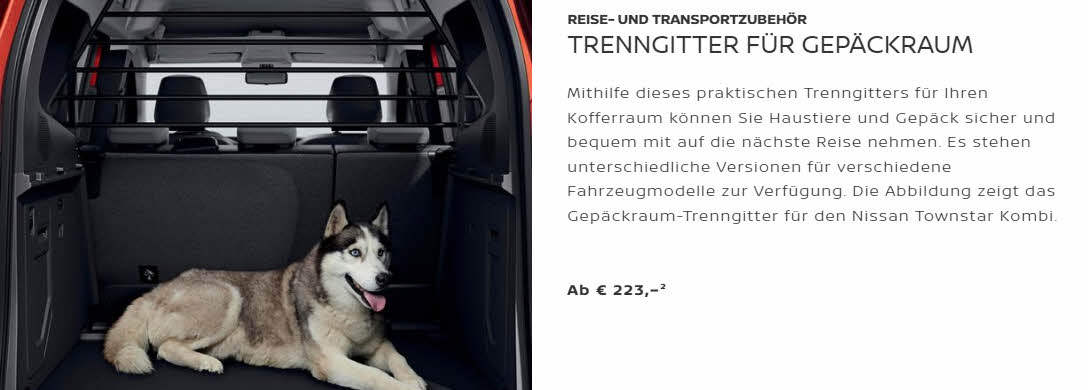 Opel
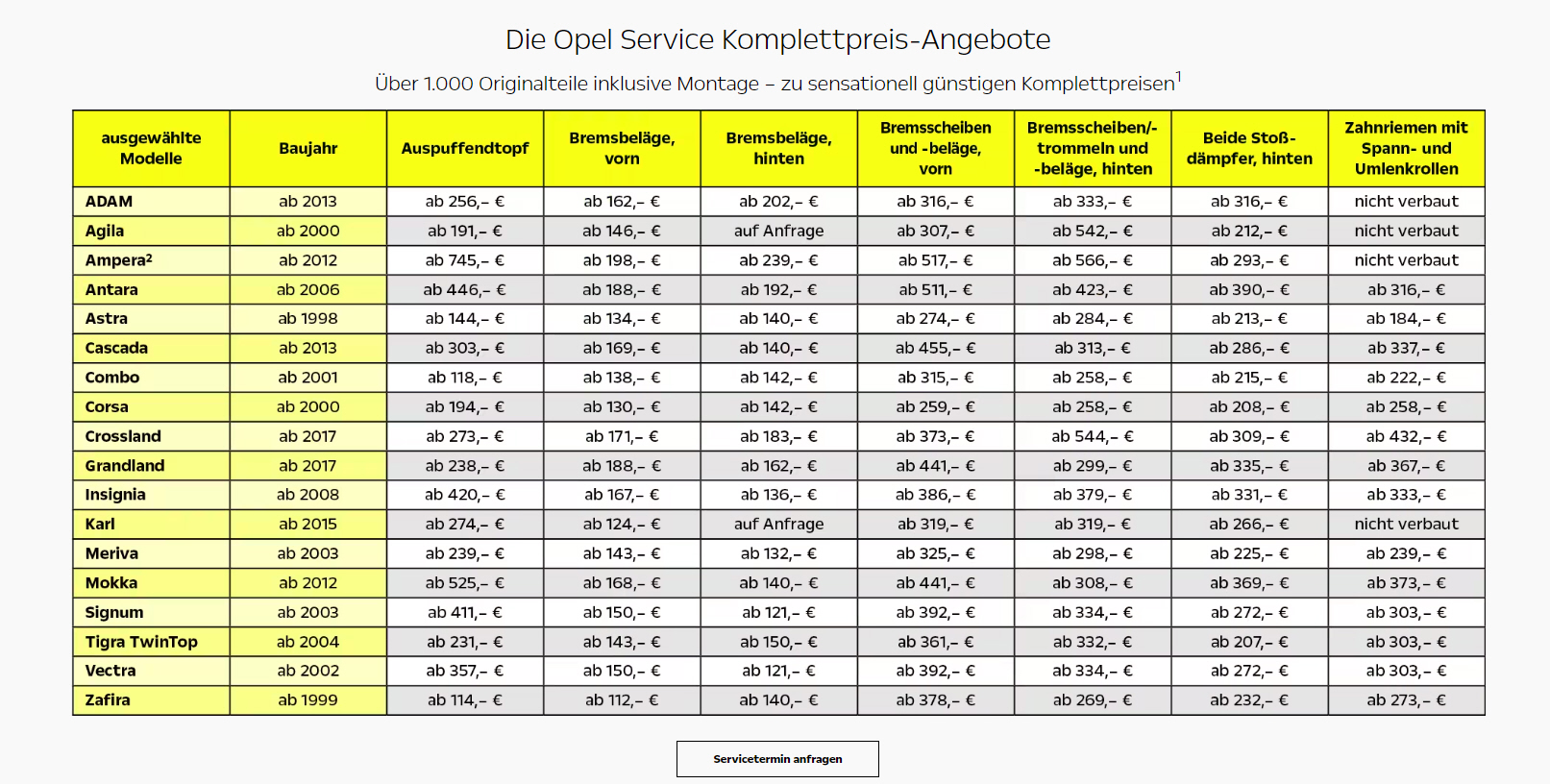 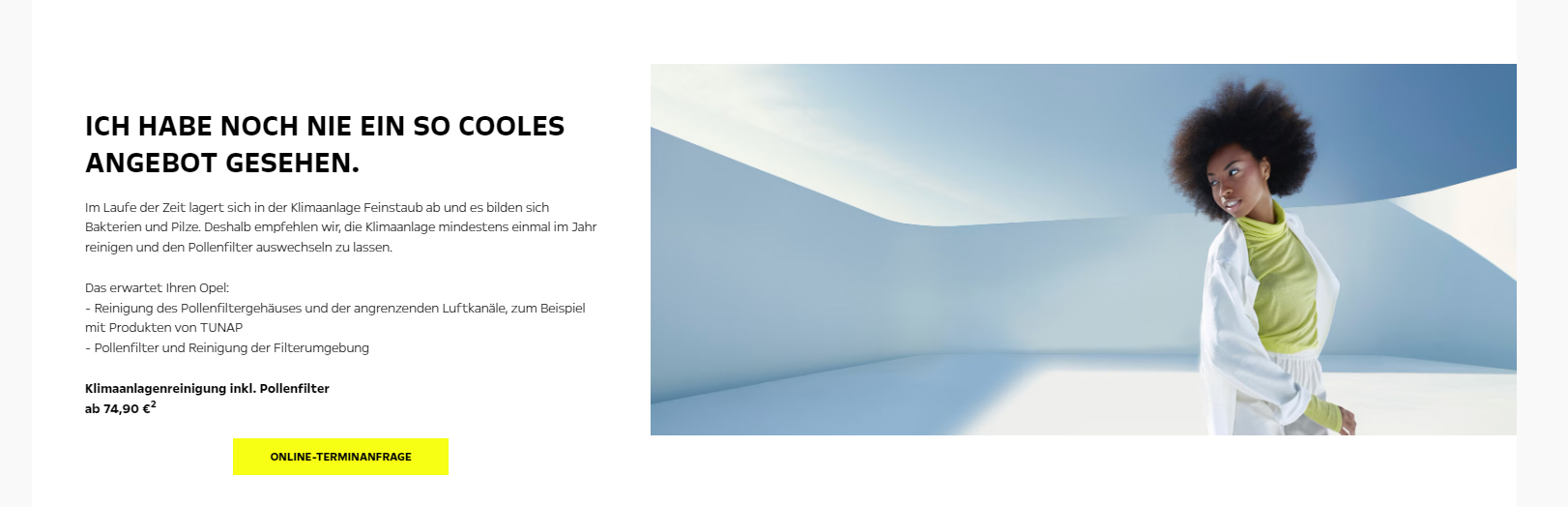 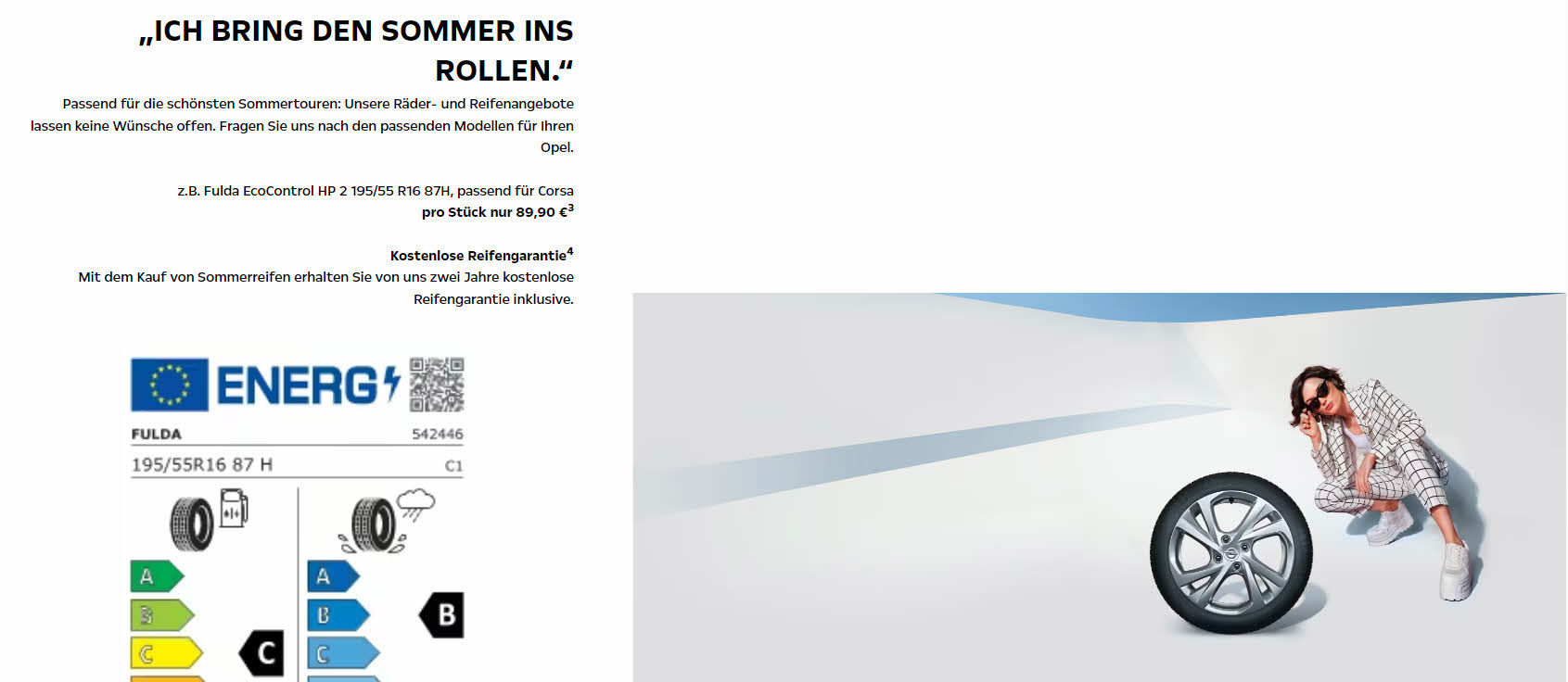 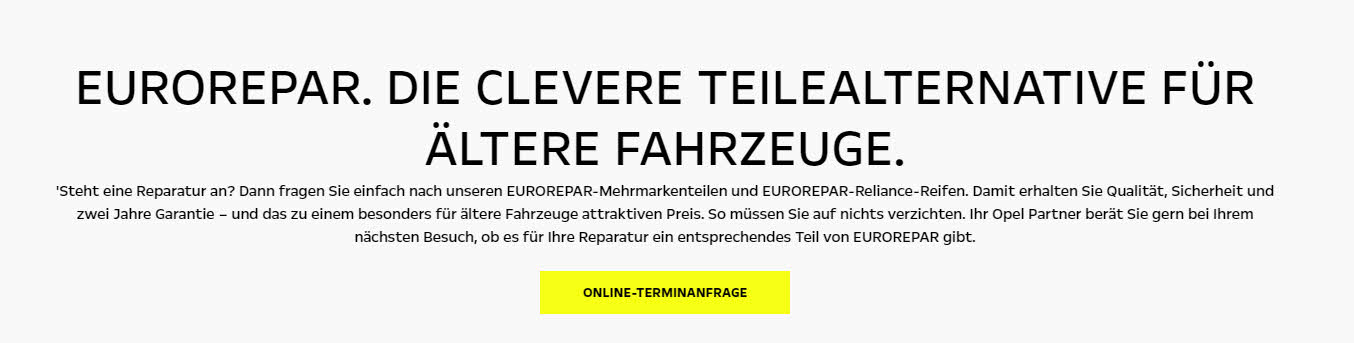 Peugeot
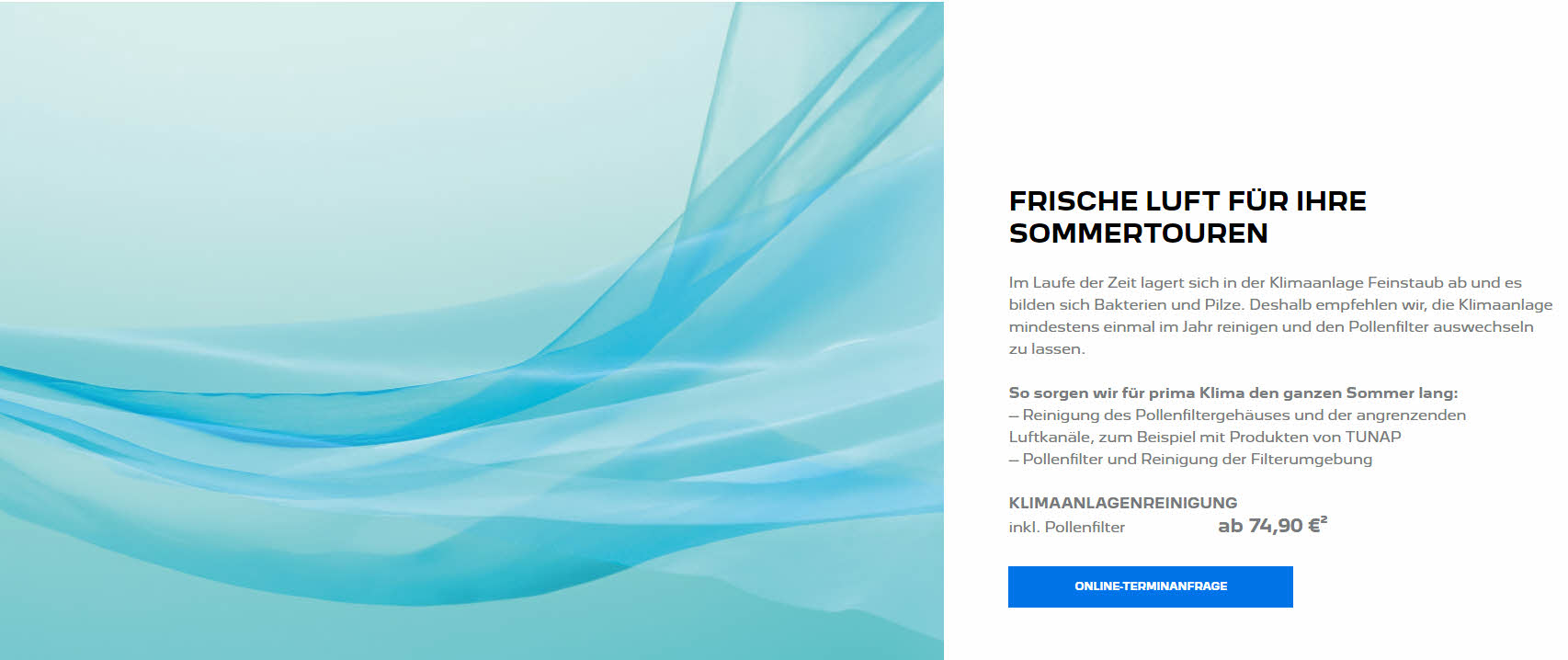 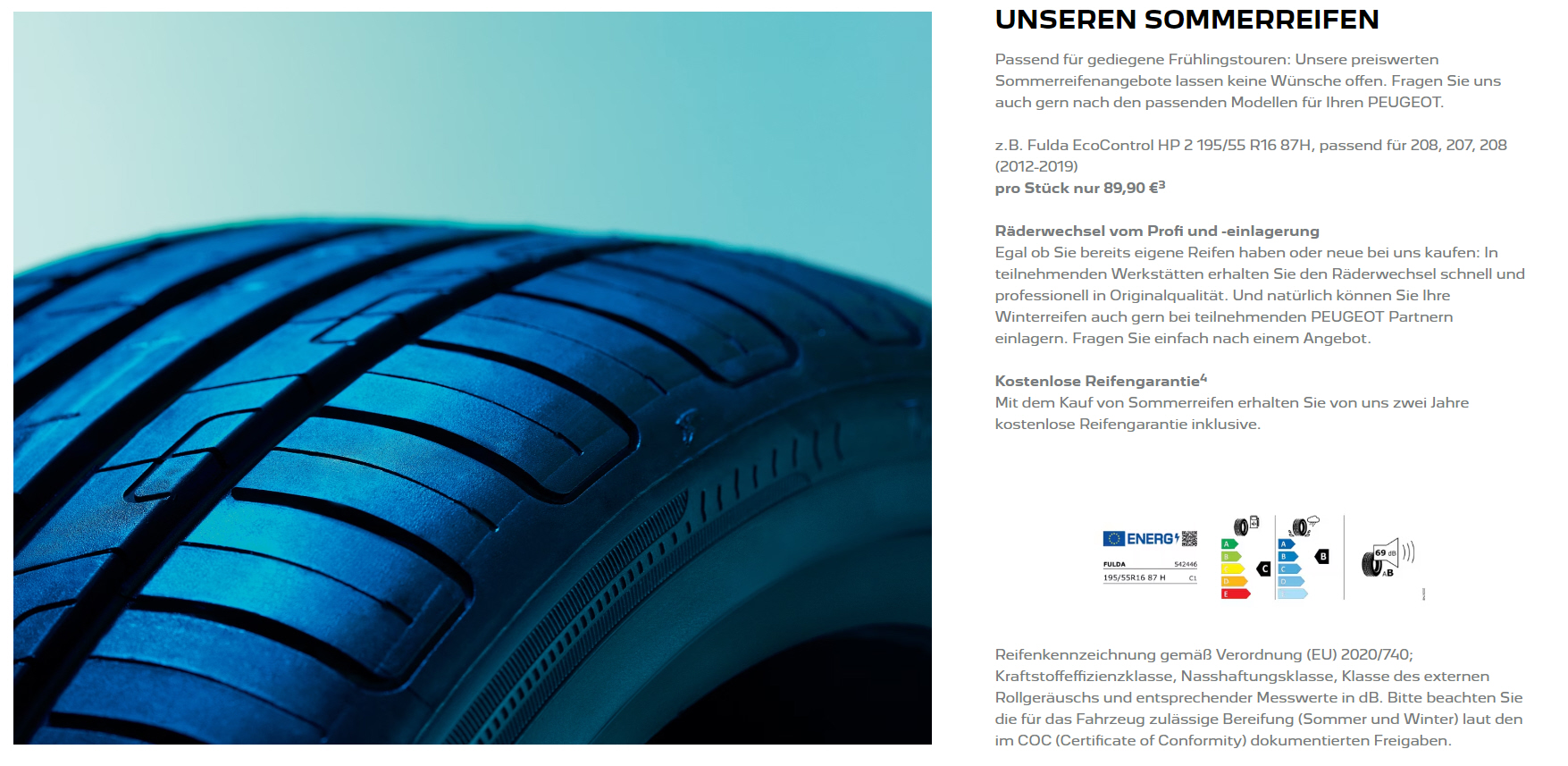 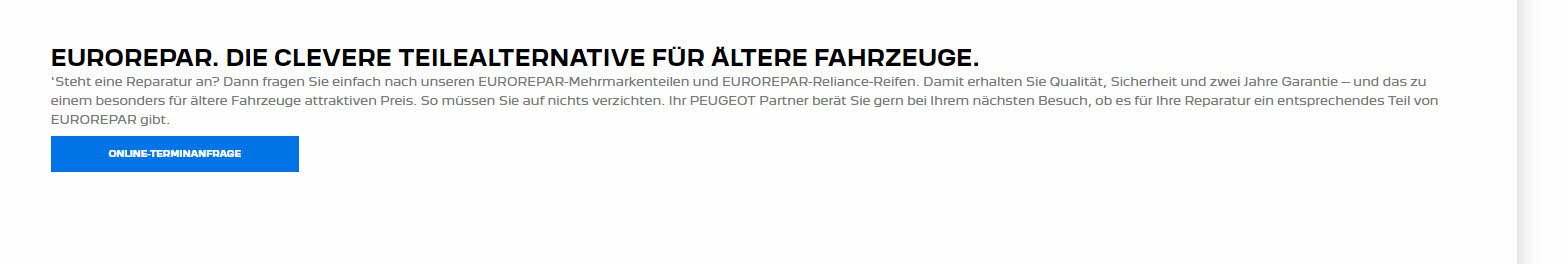 NEU
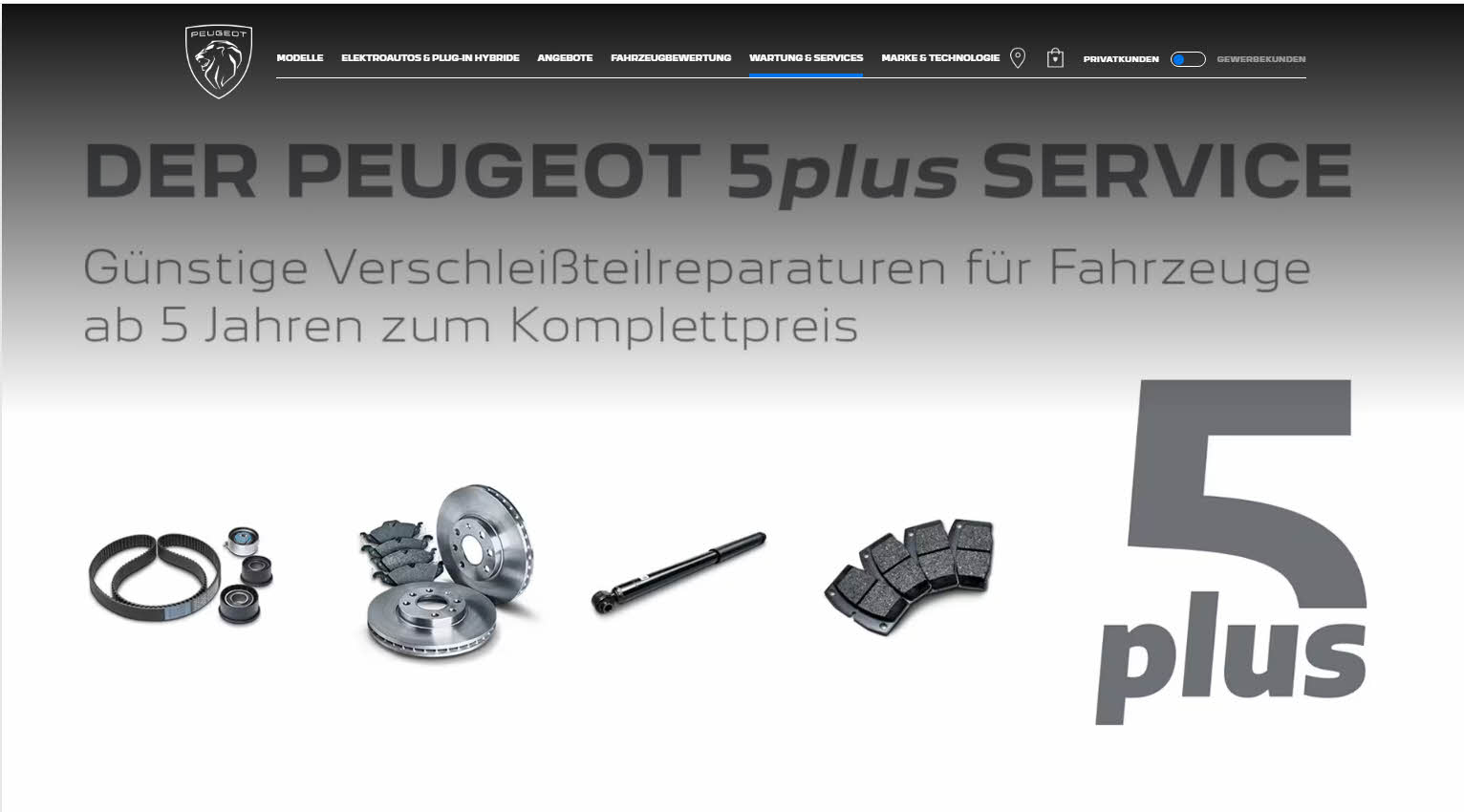 Renault
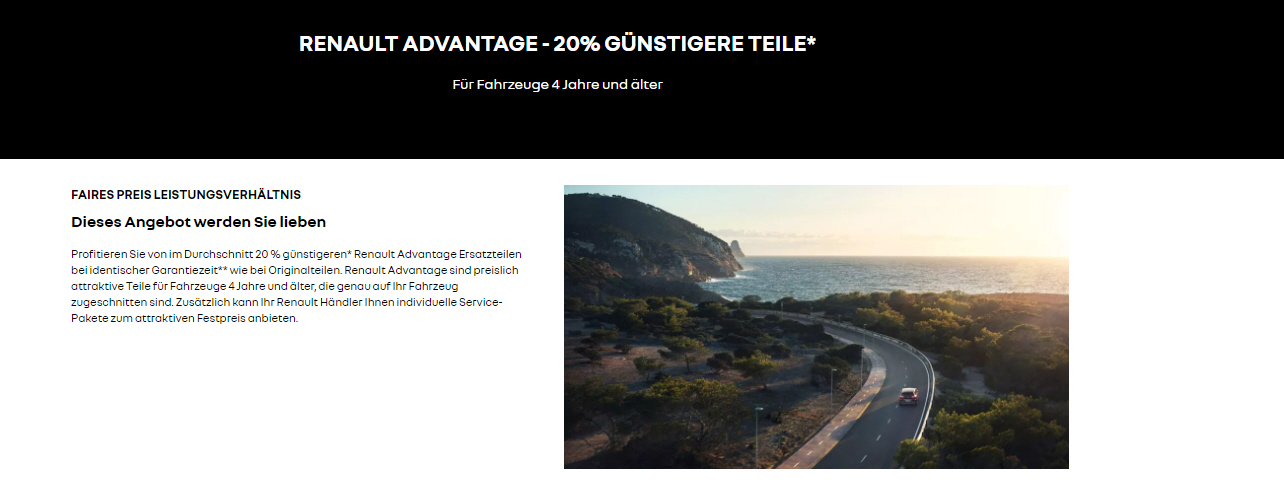 NEU
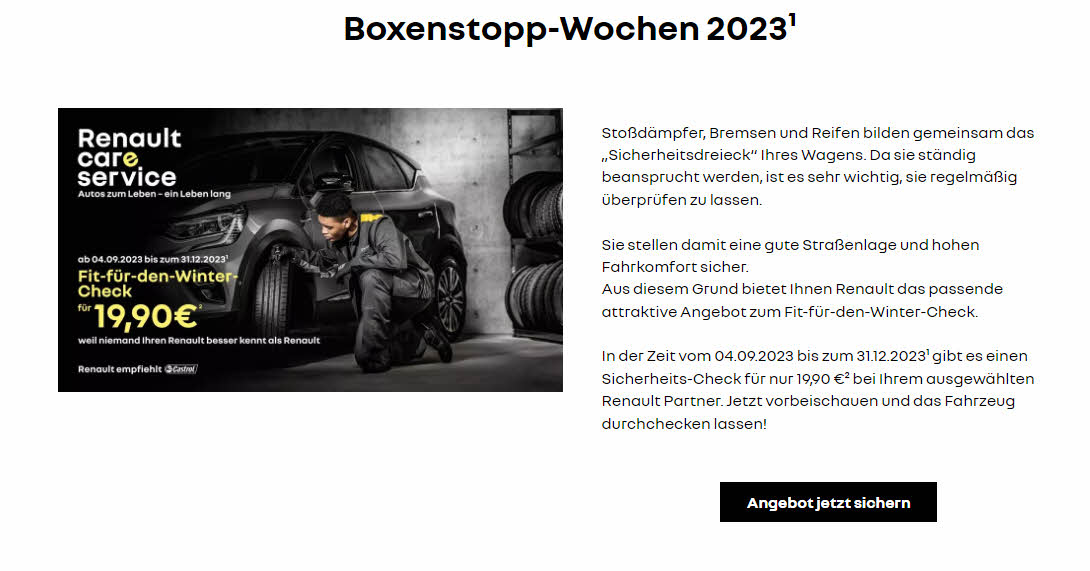 Seat
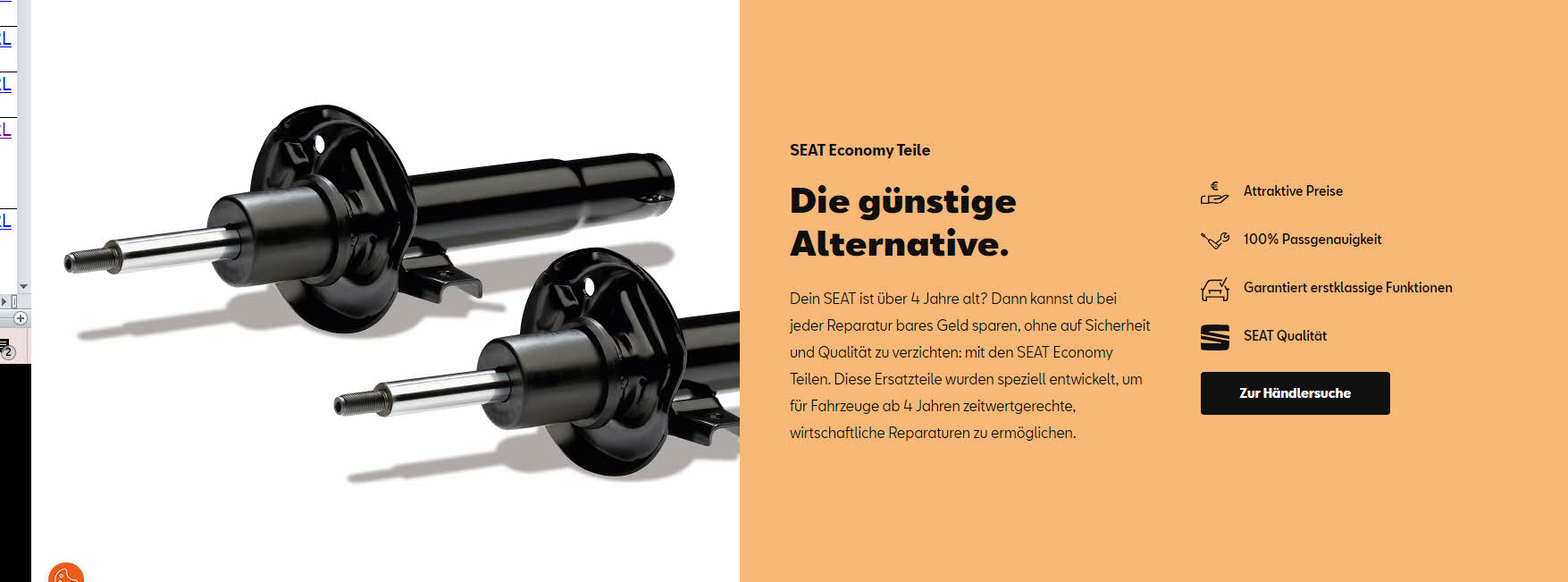 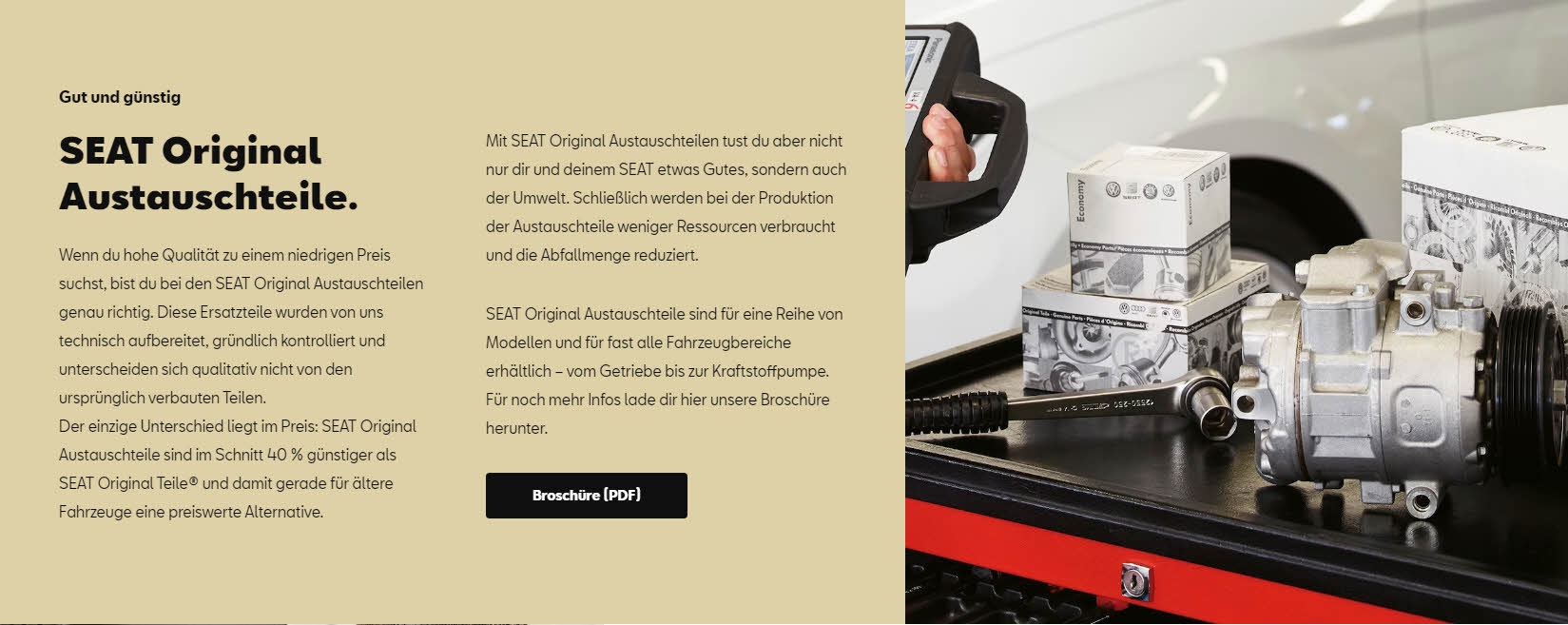 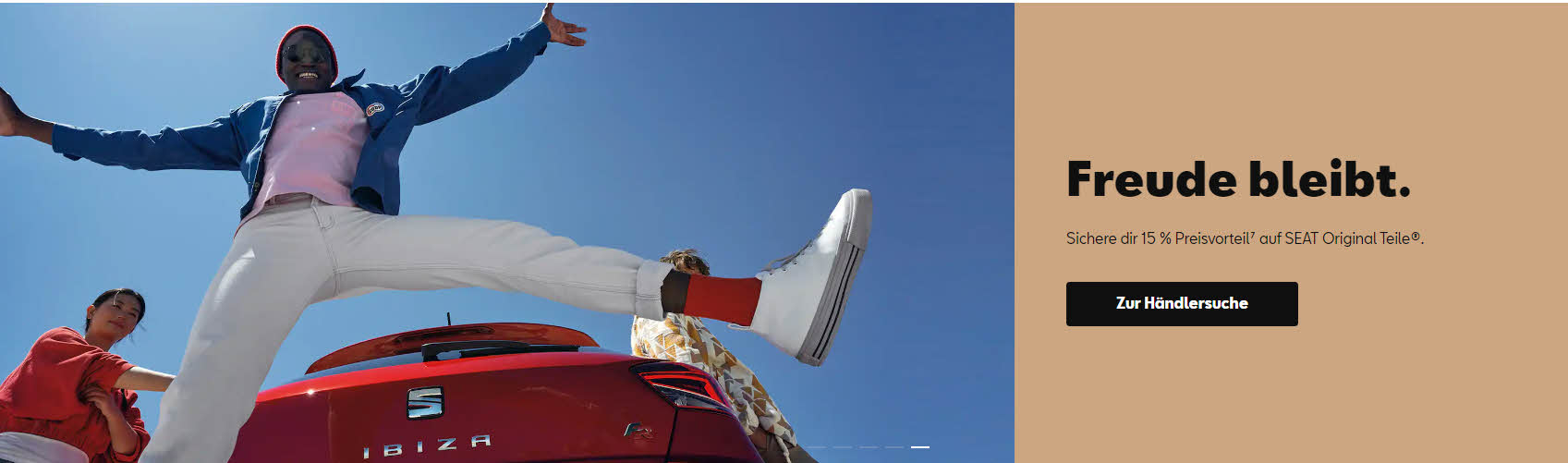 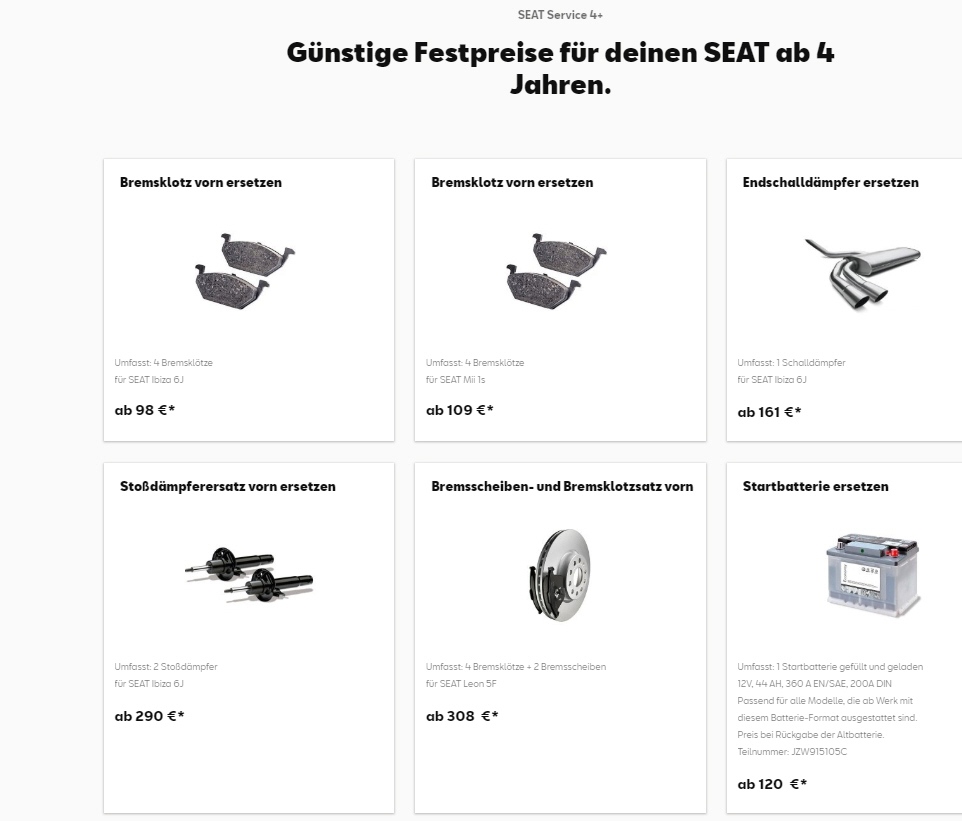 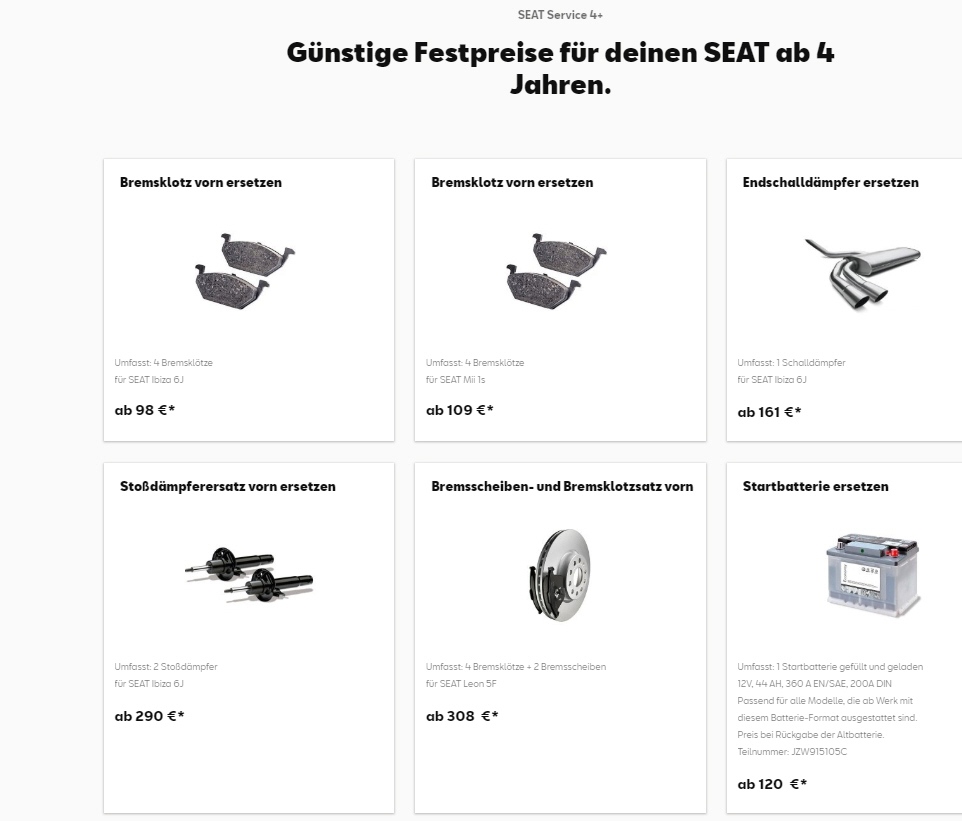 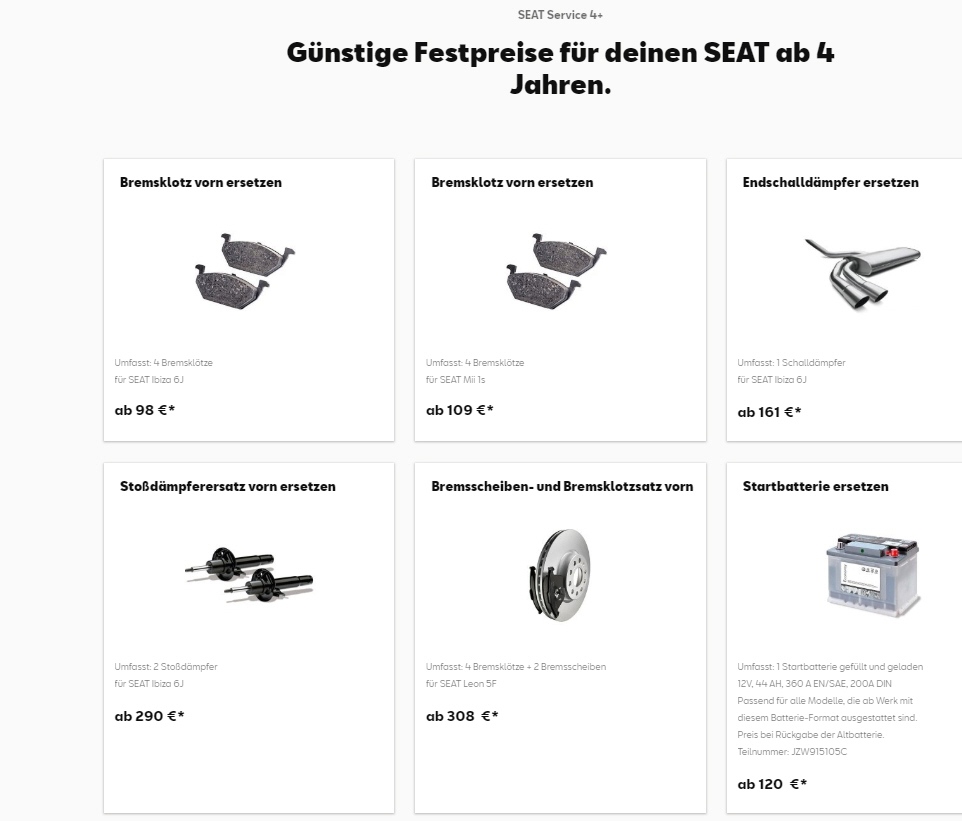 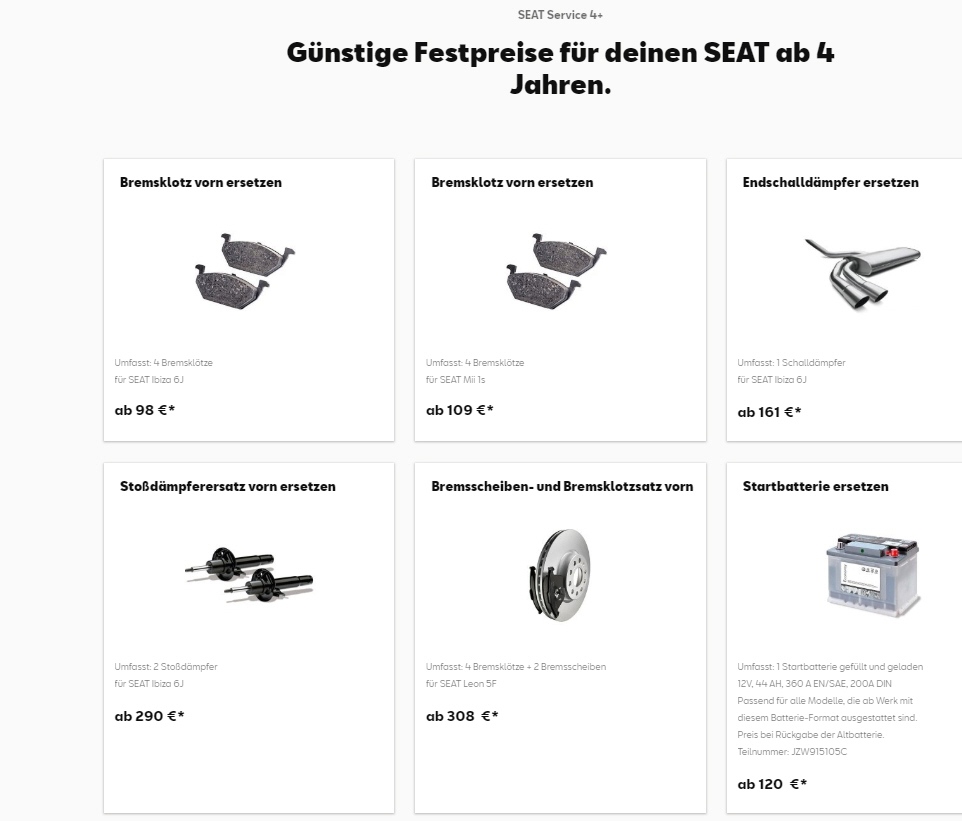 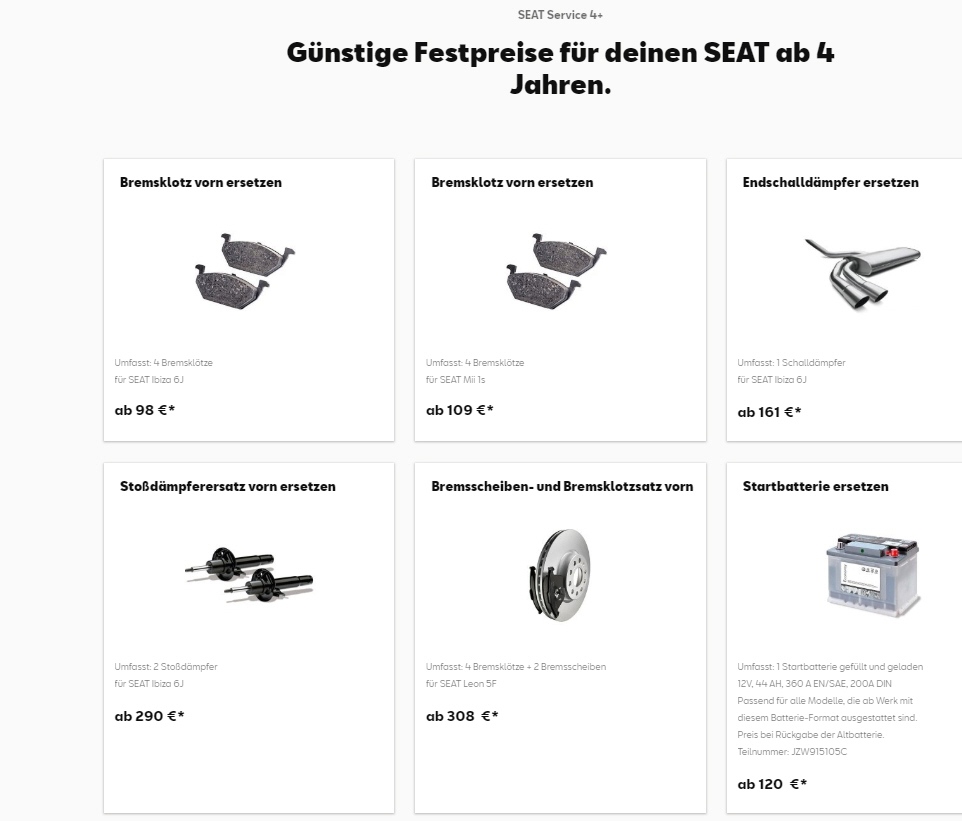 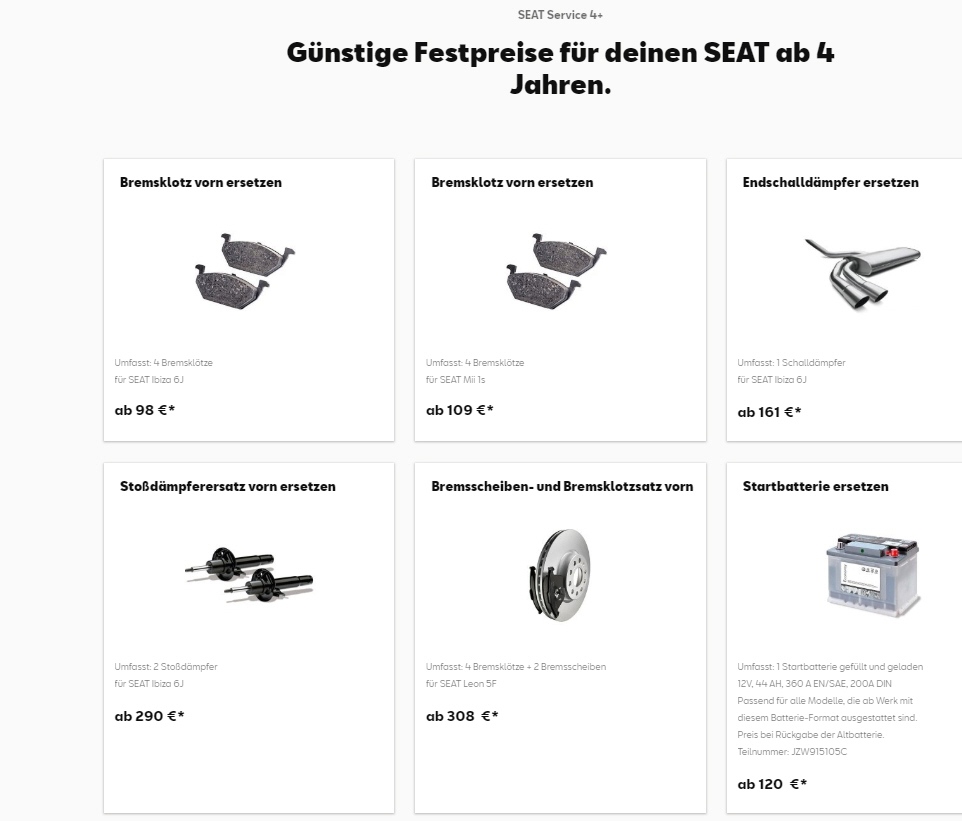 Skoda
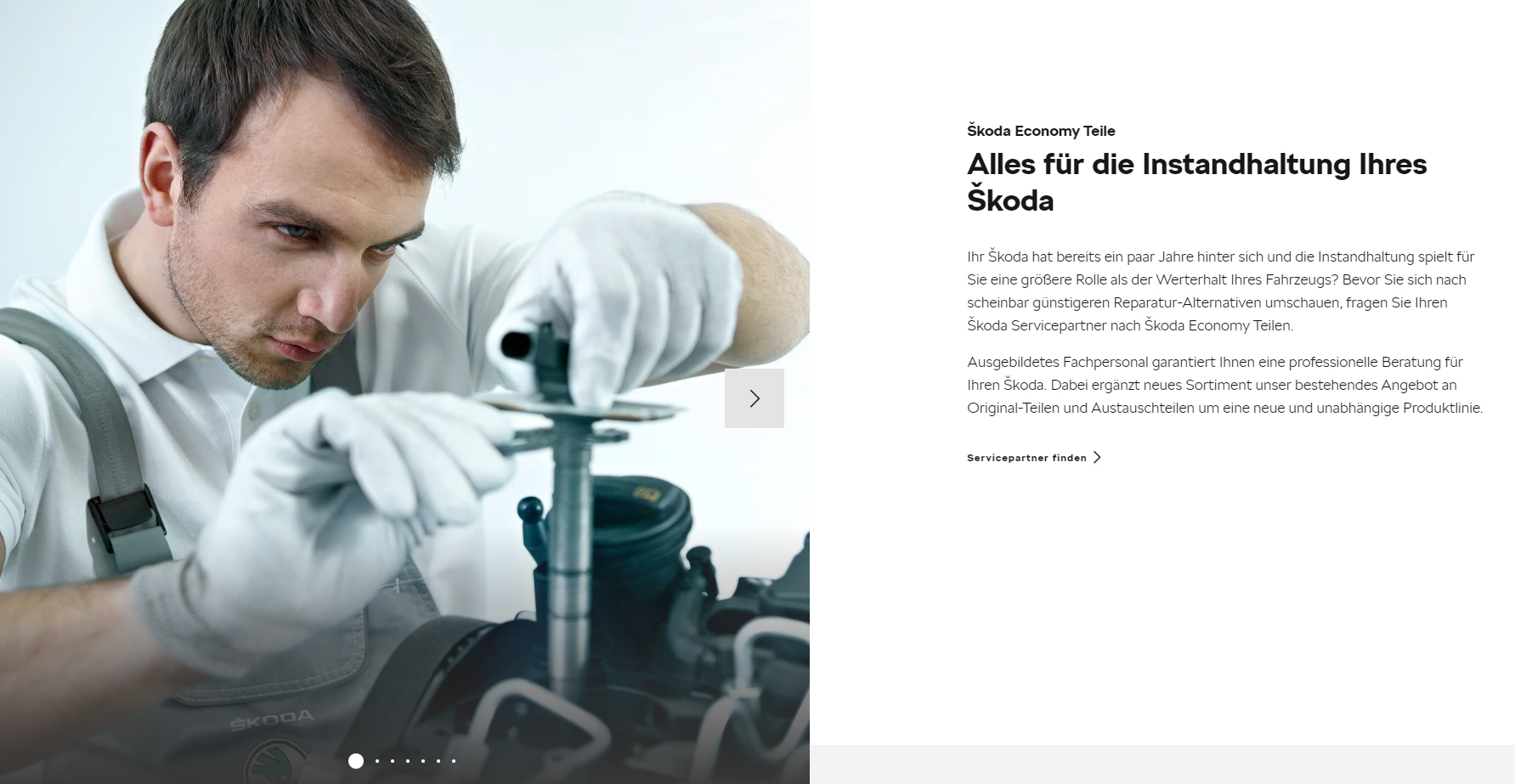 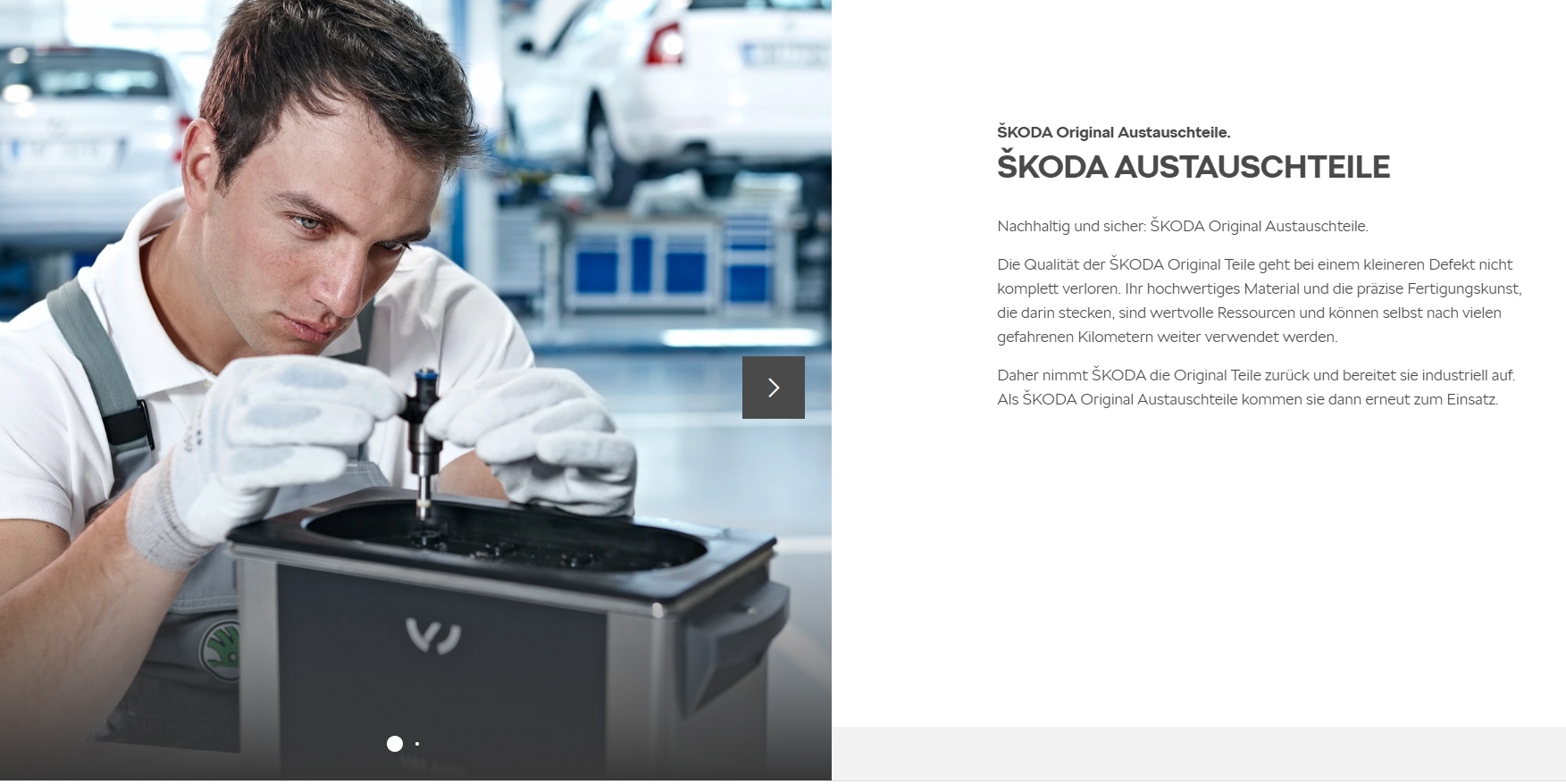 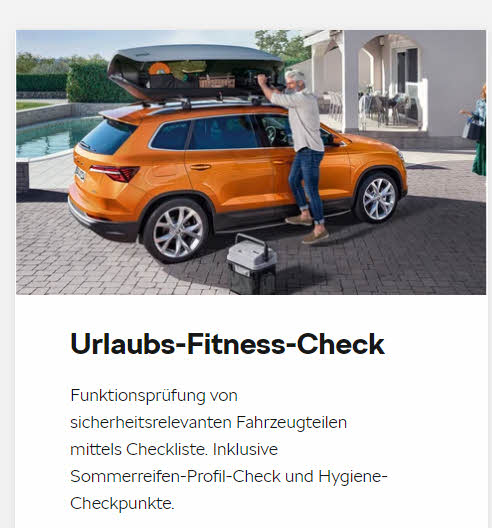 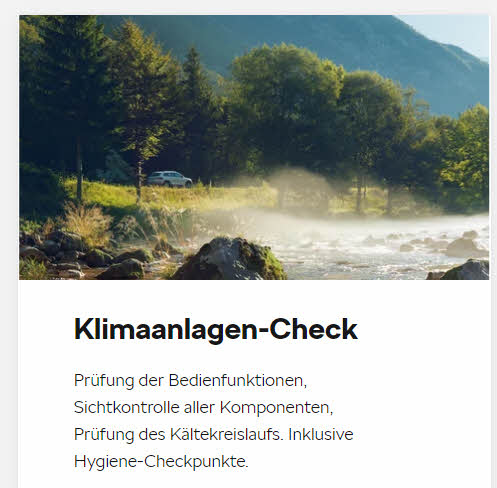 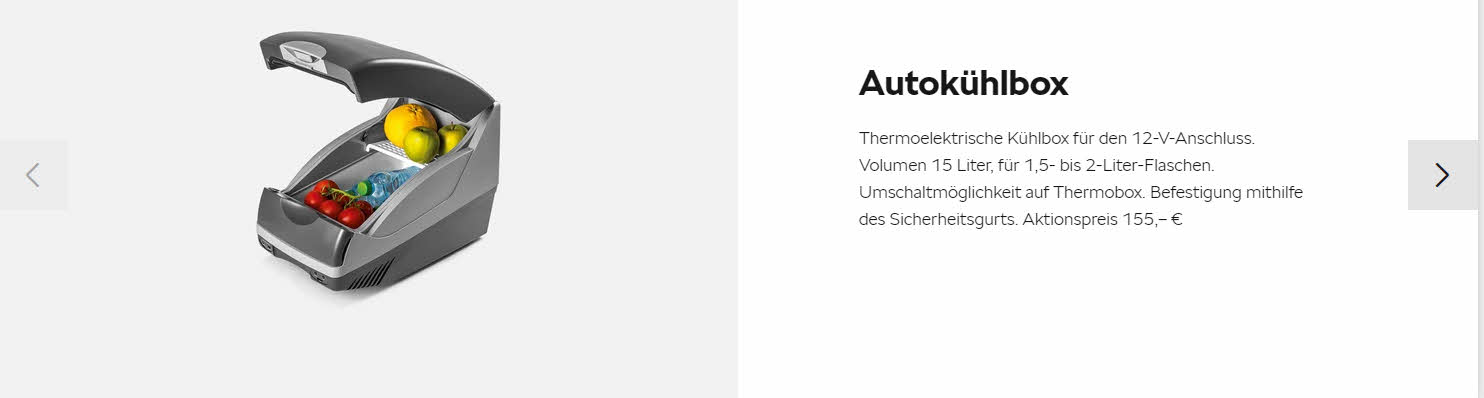 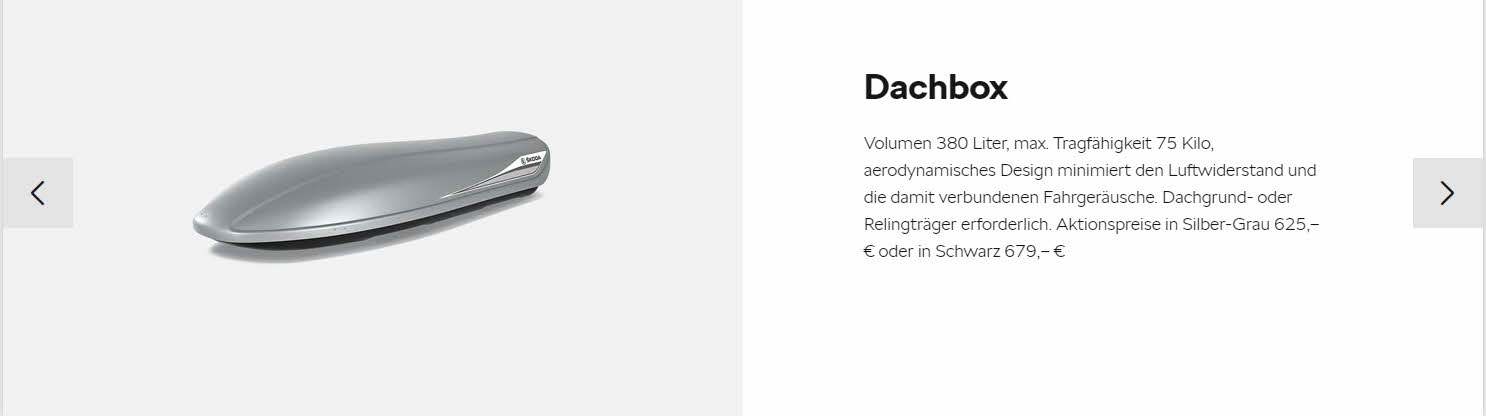 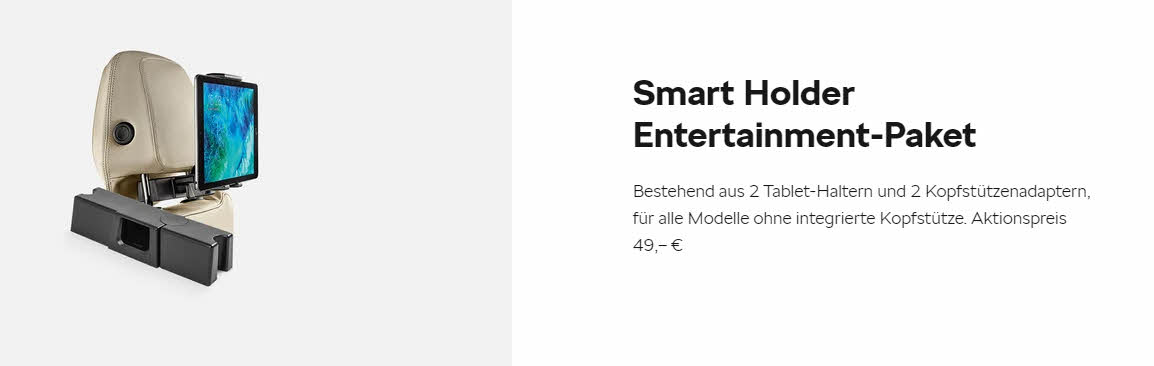 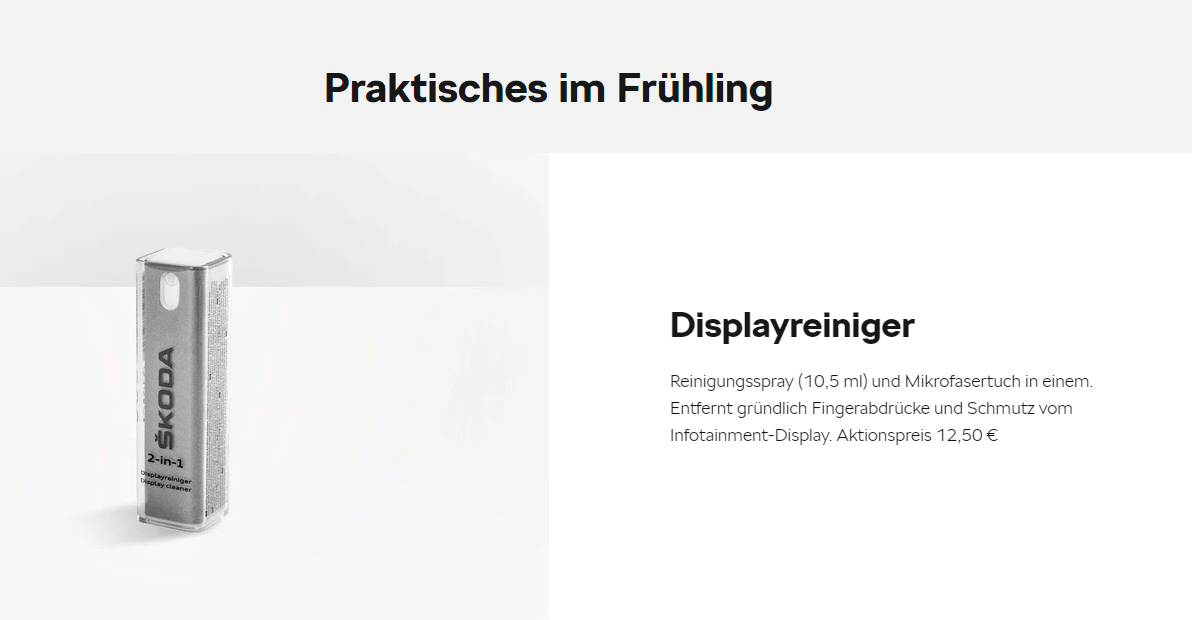 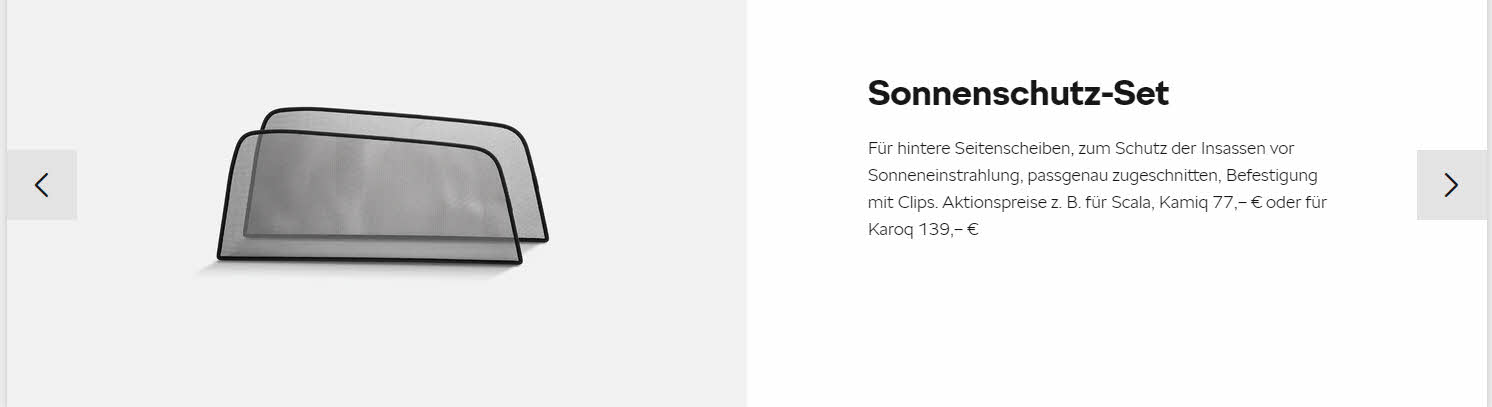 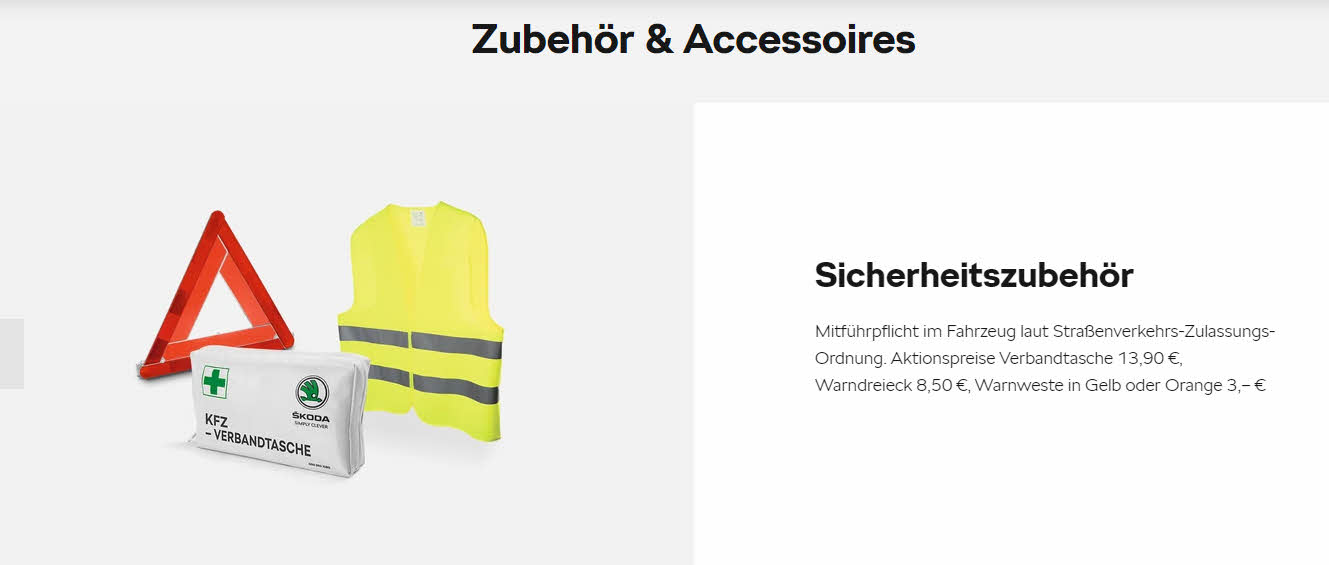 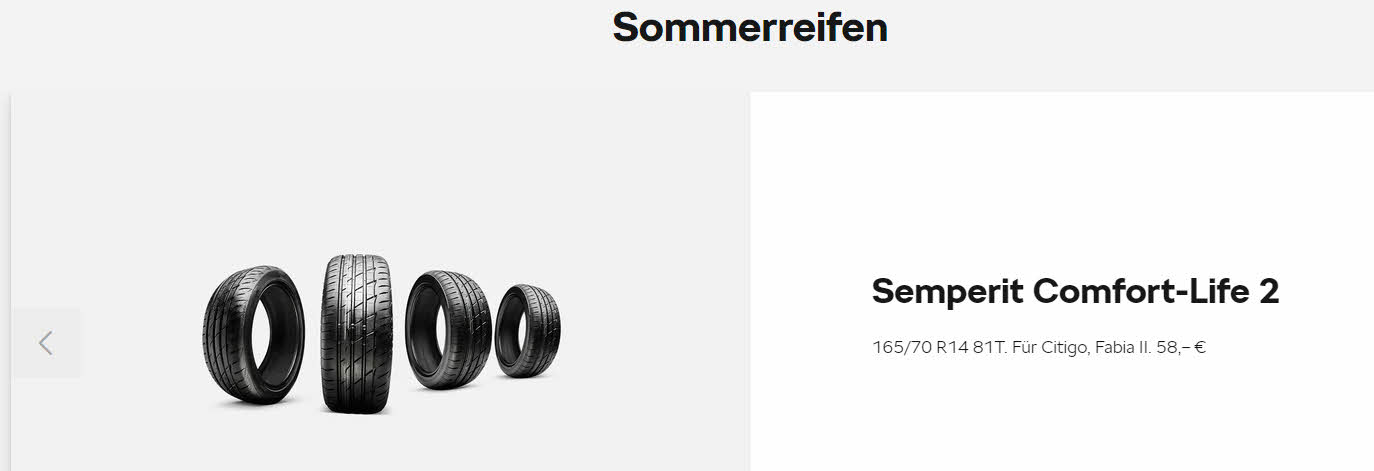 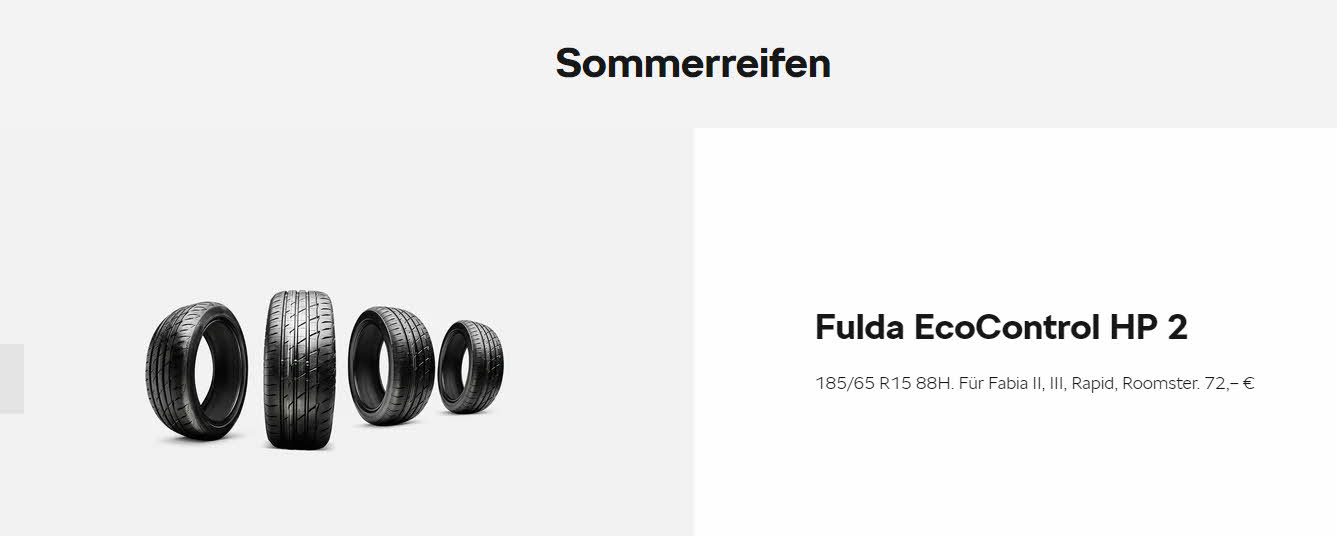 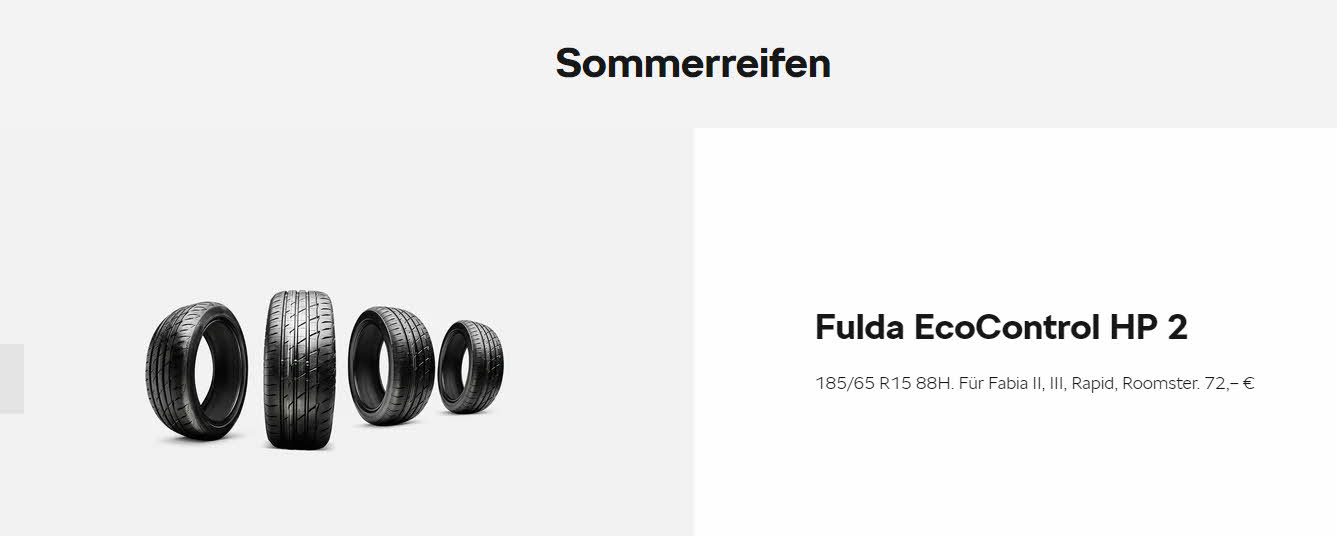 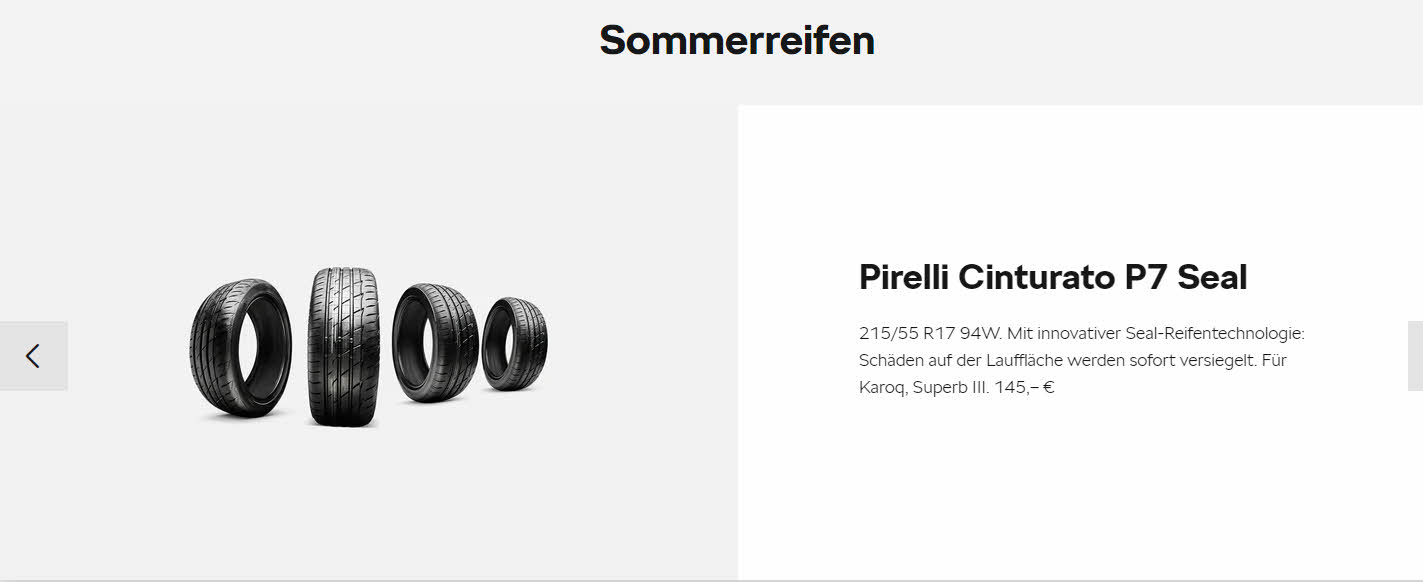 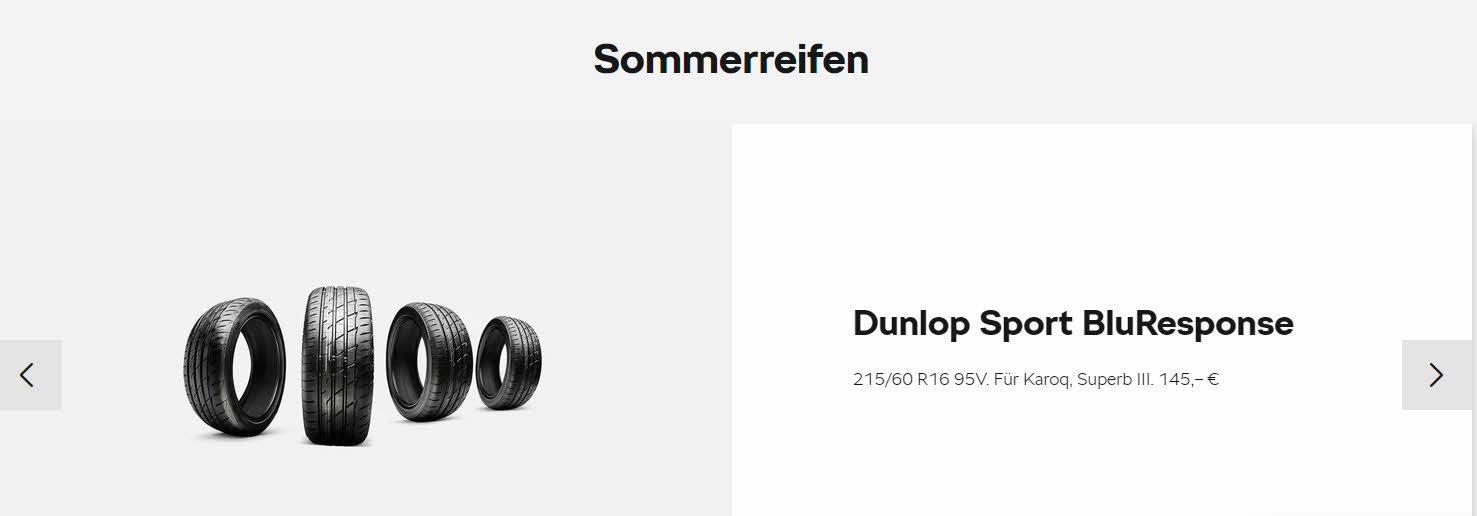 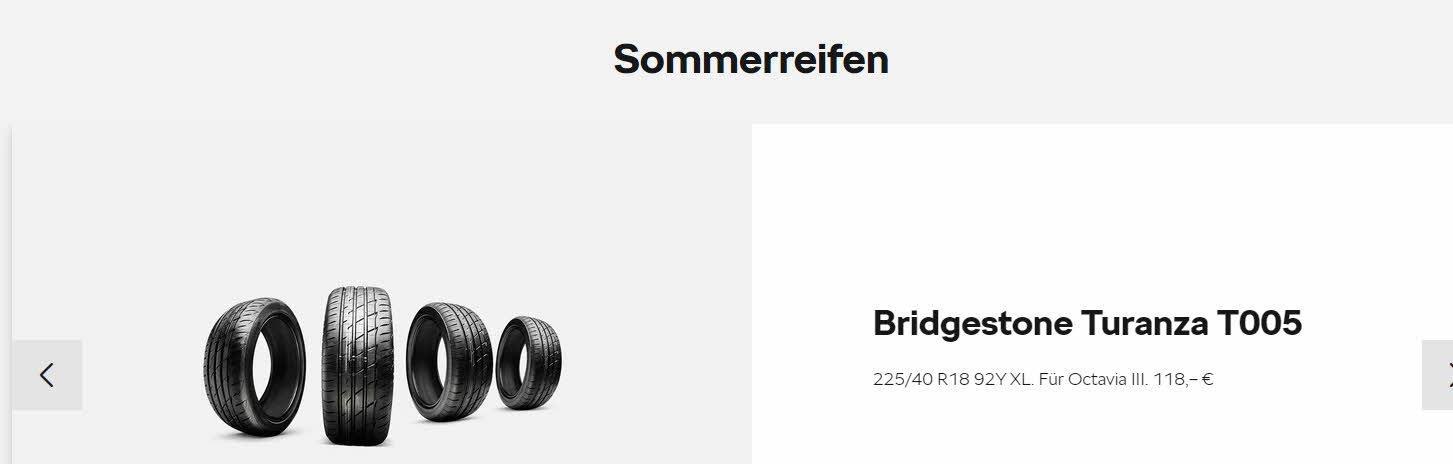 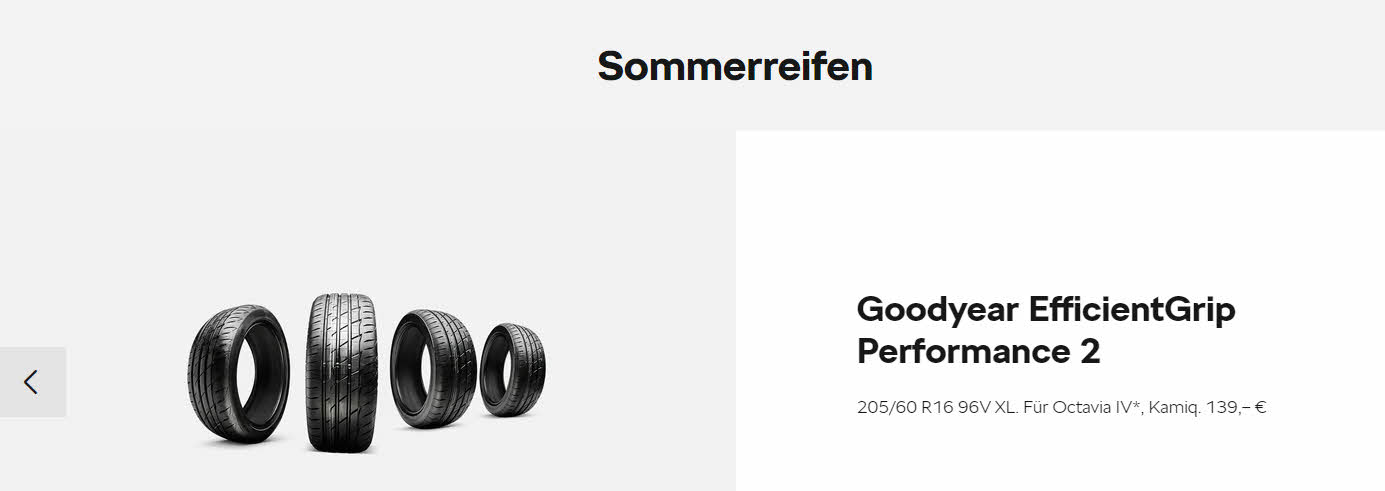 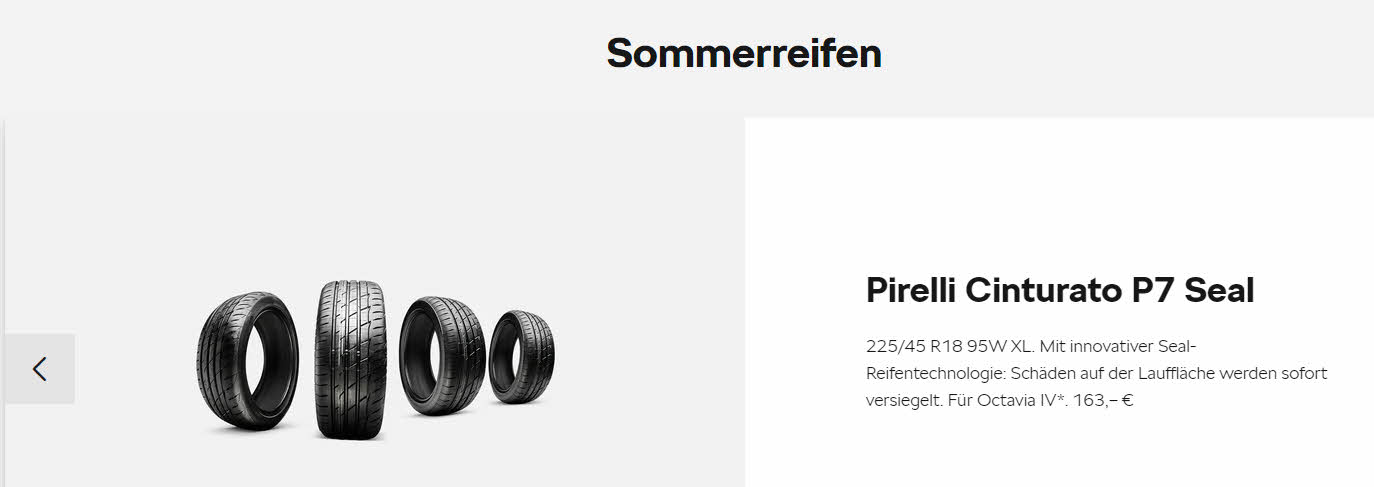 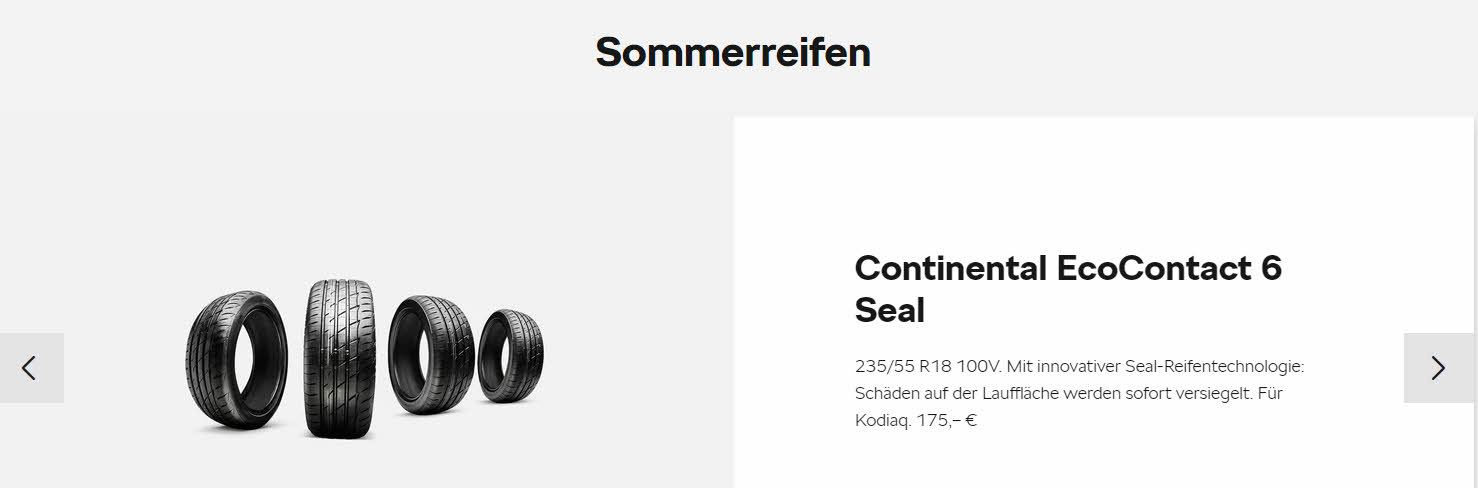 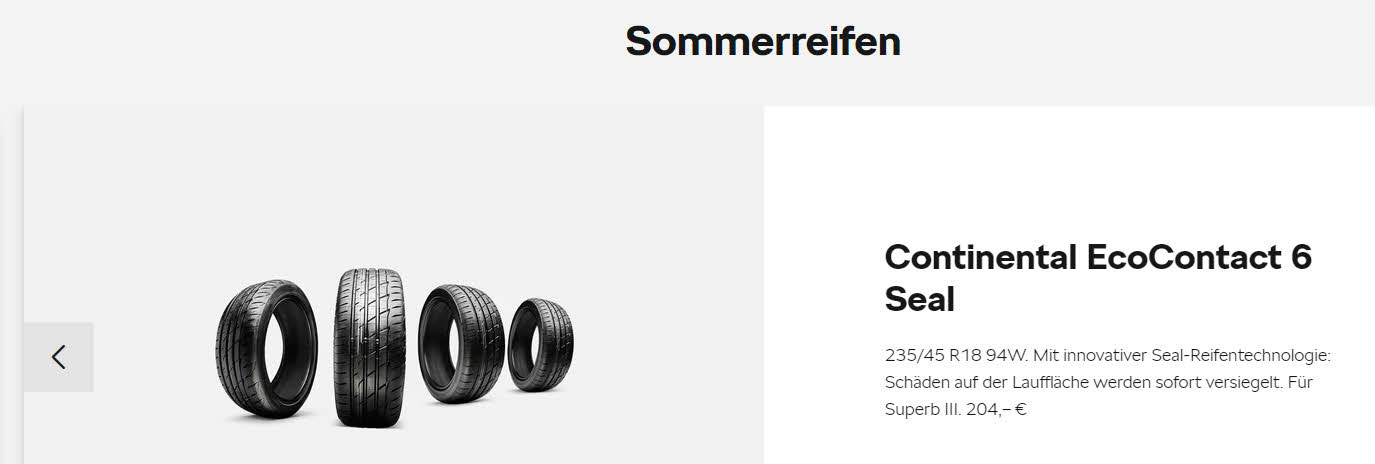 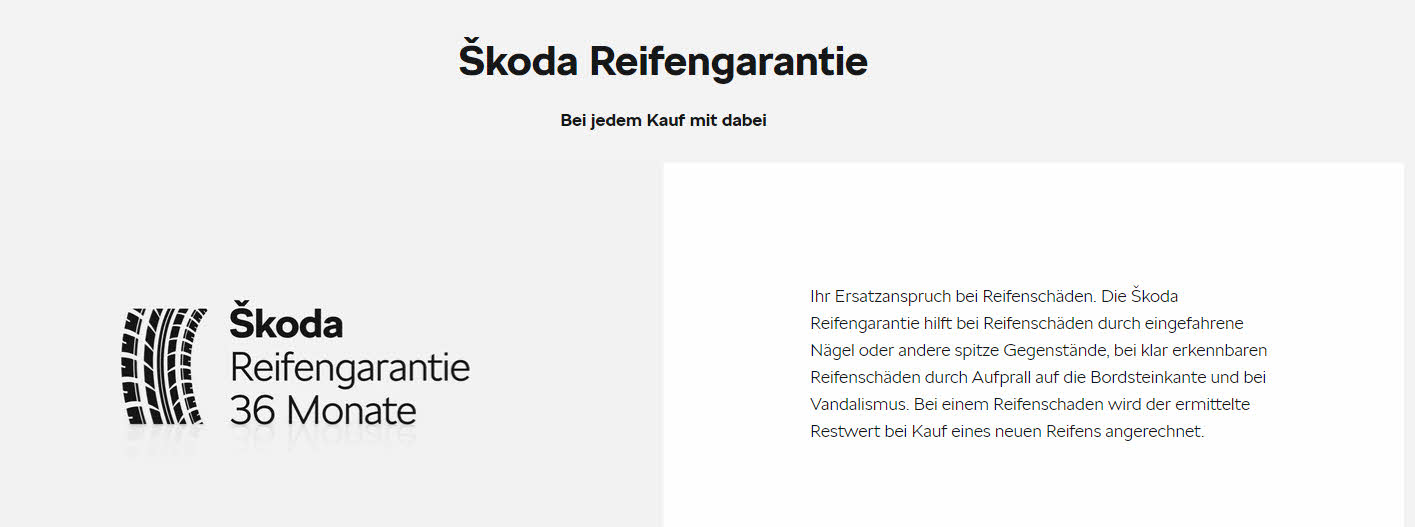 Smart
NEU
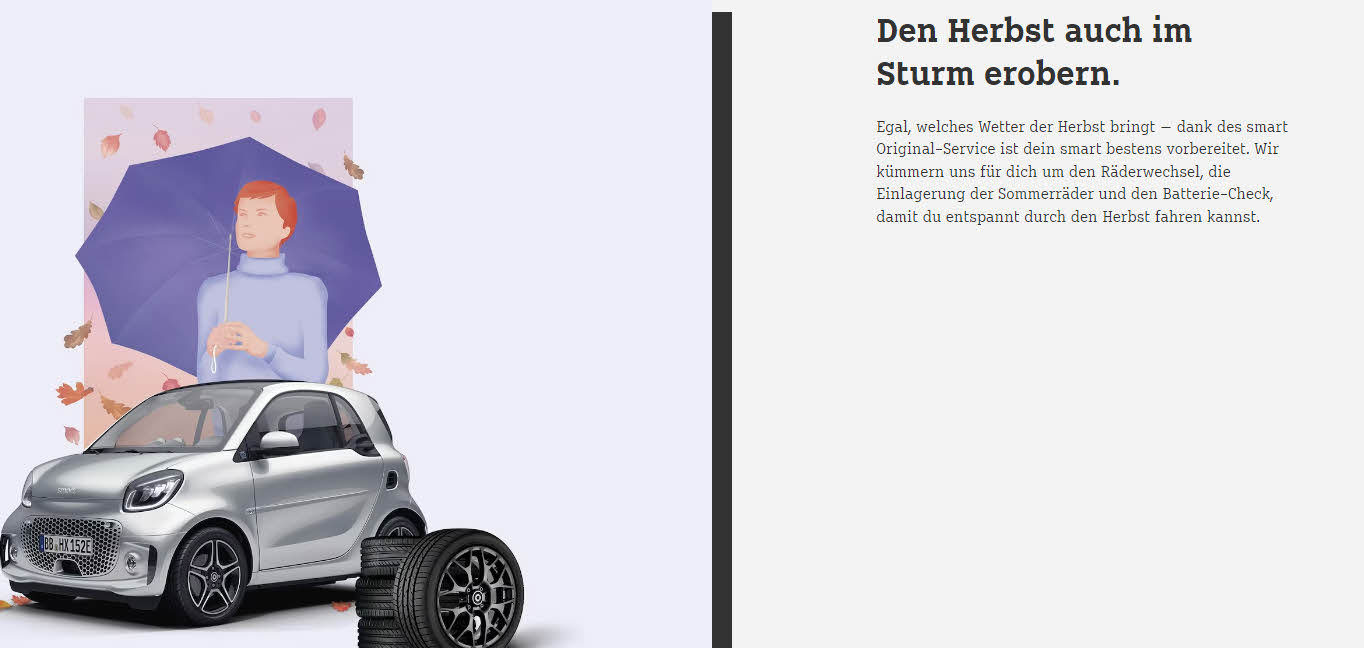 Subaru
NEU
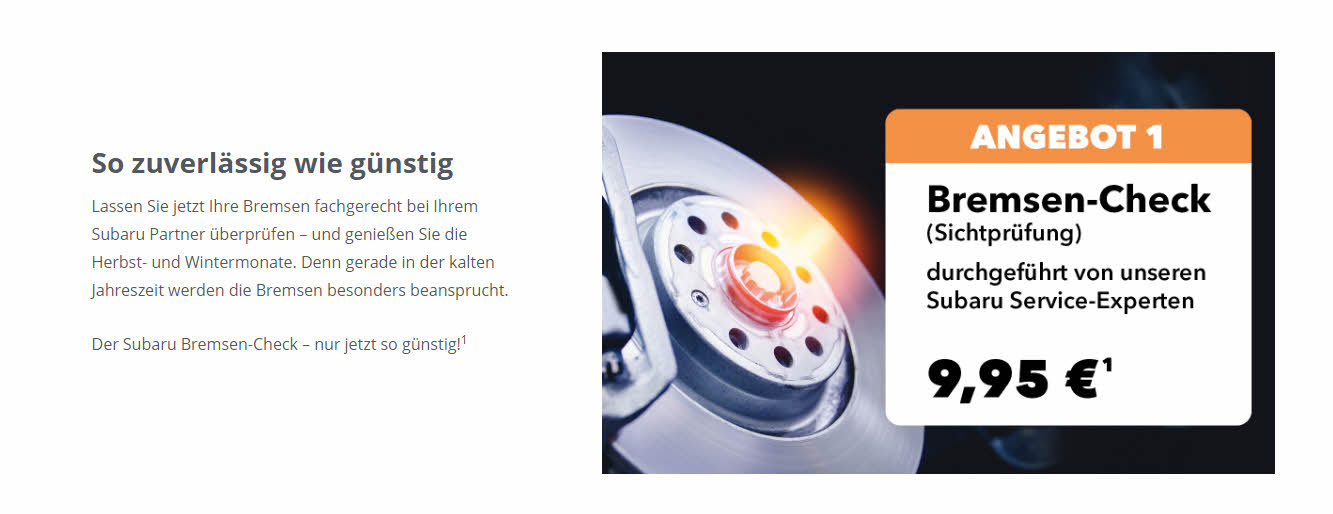 NEU
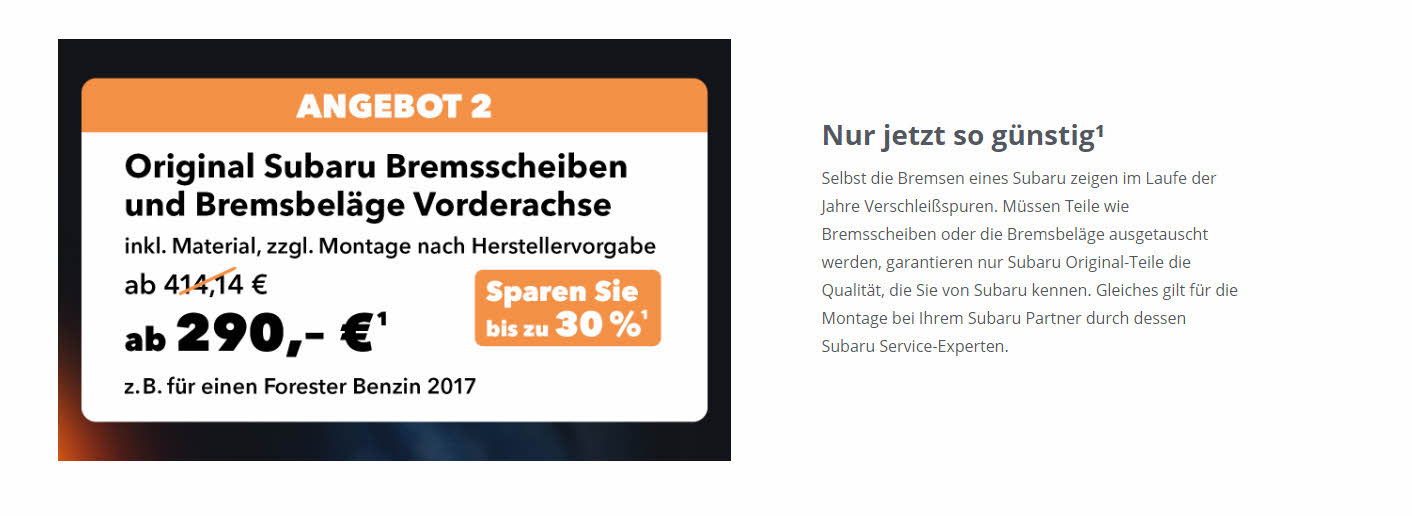 Suzuki
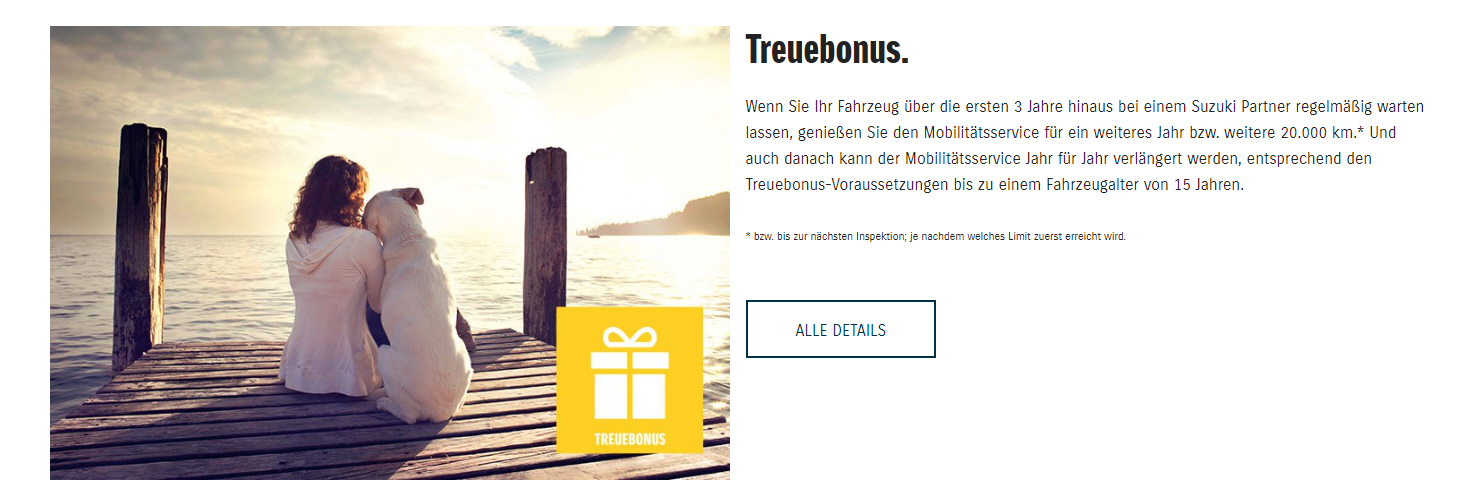 Toyota
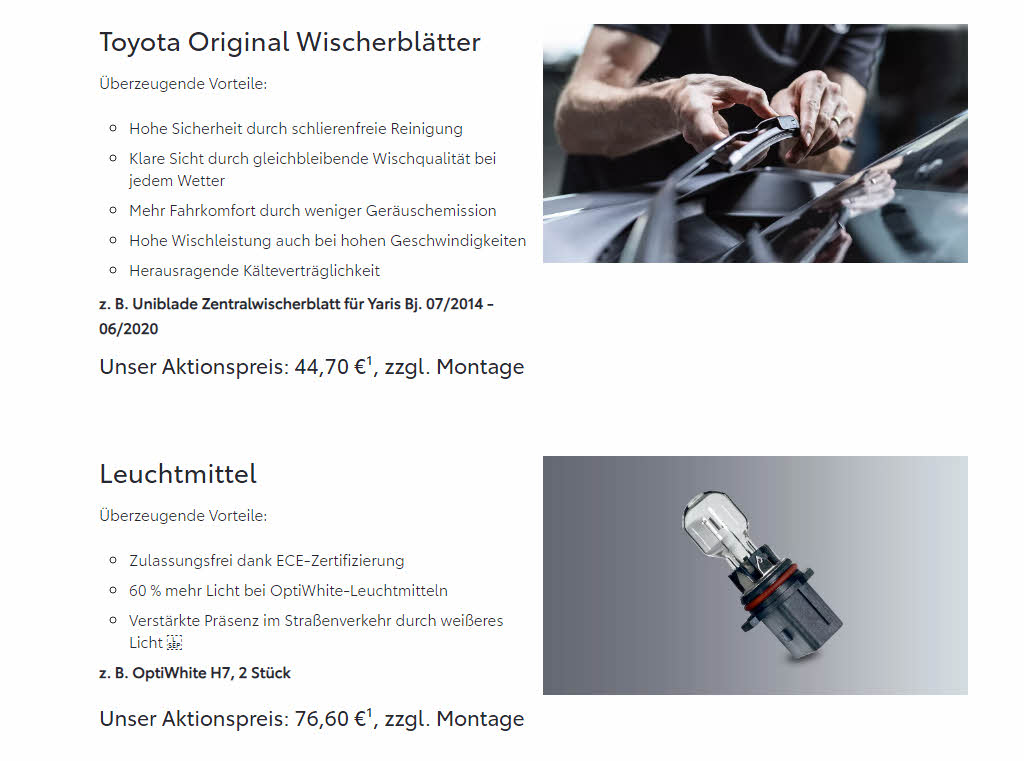 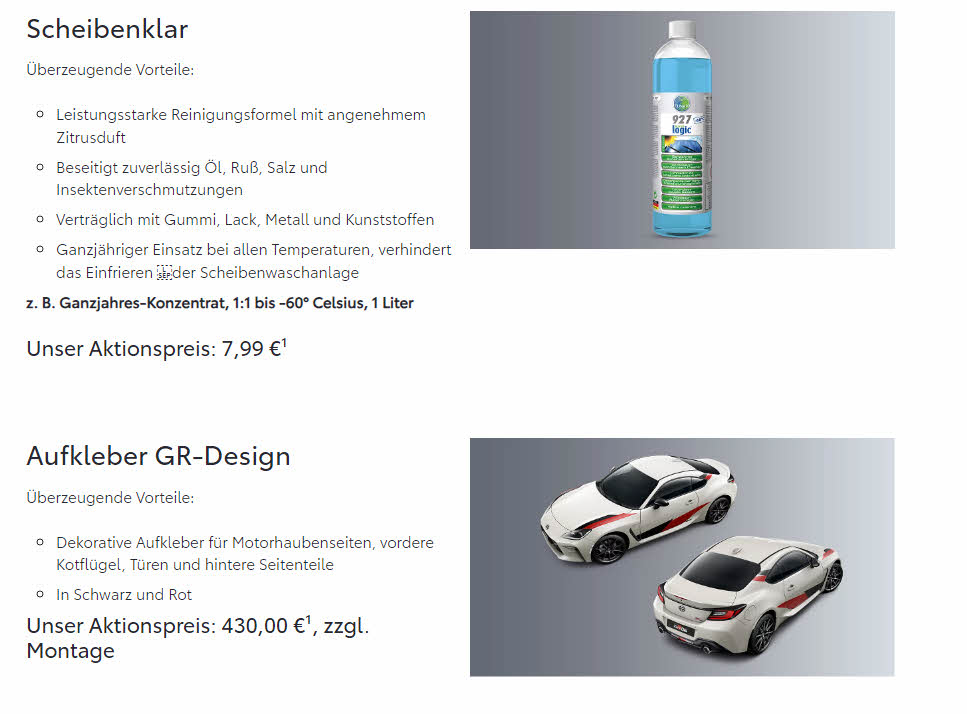 NEU
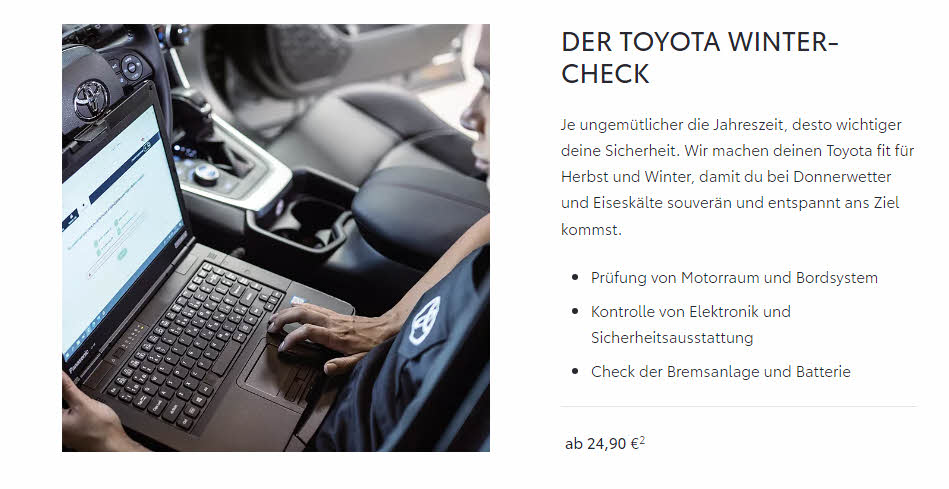 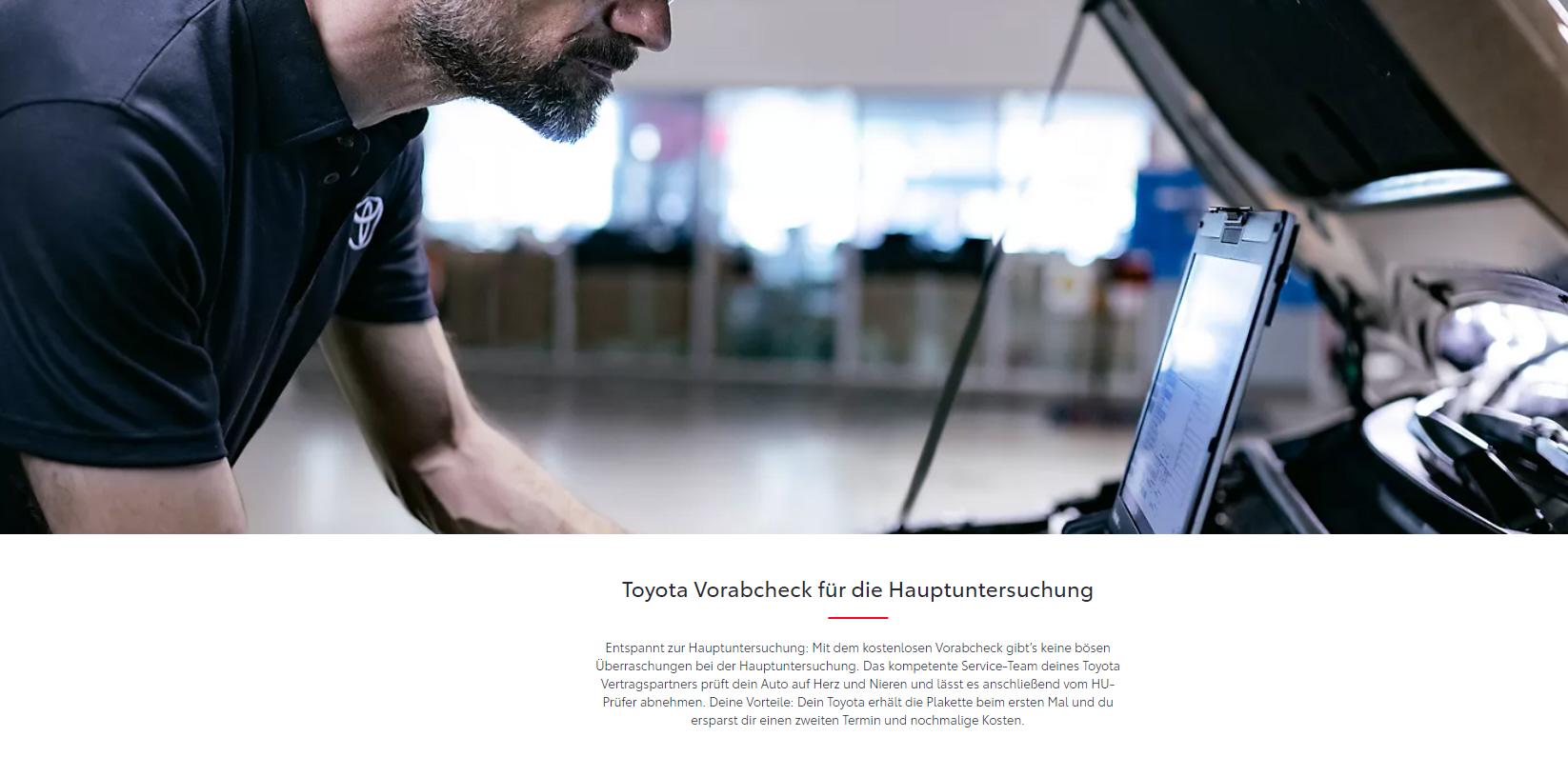 NEU
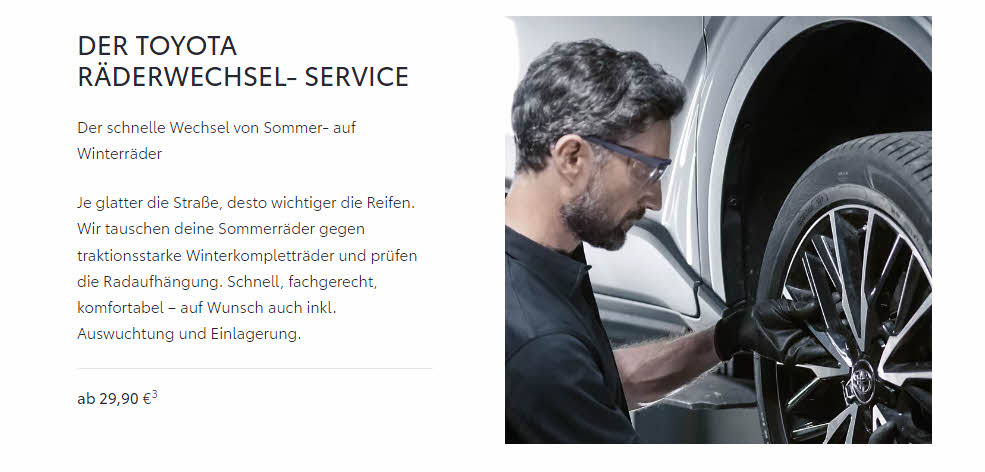 NEU
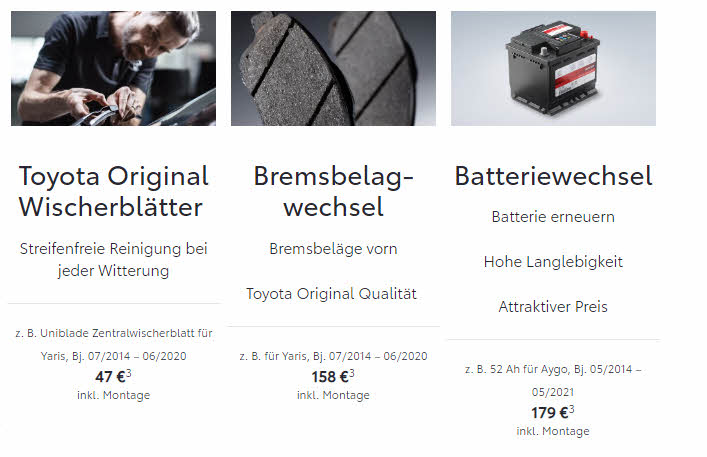 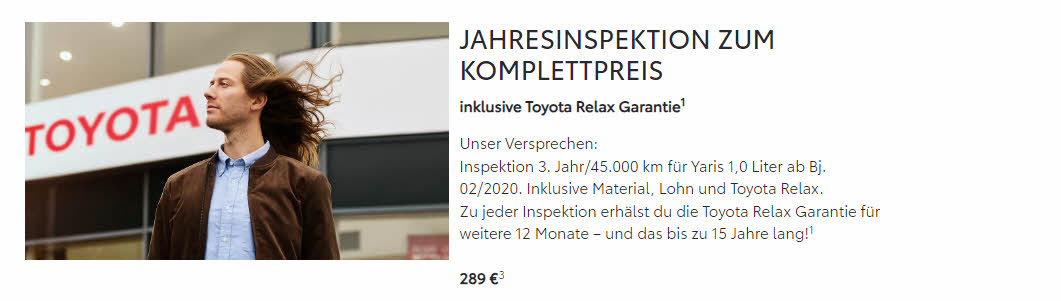 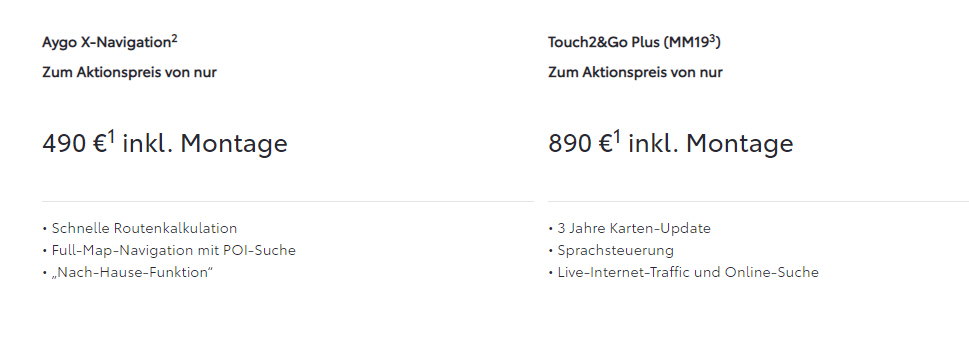 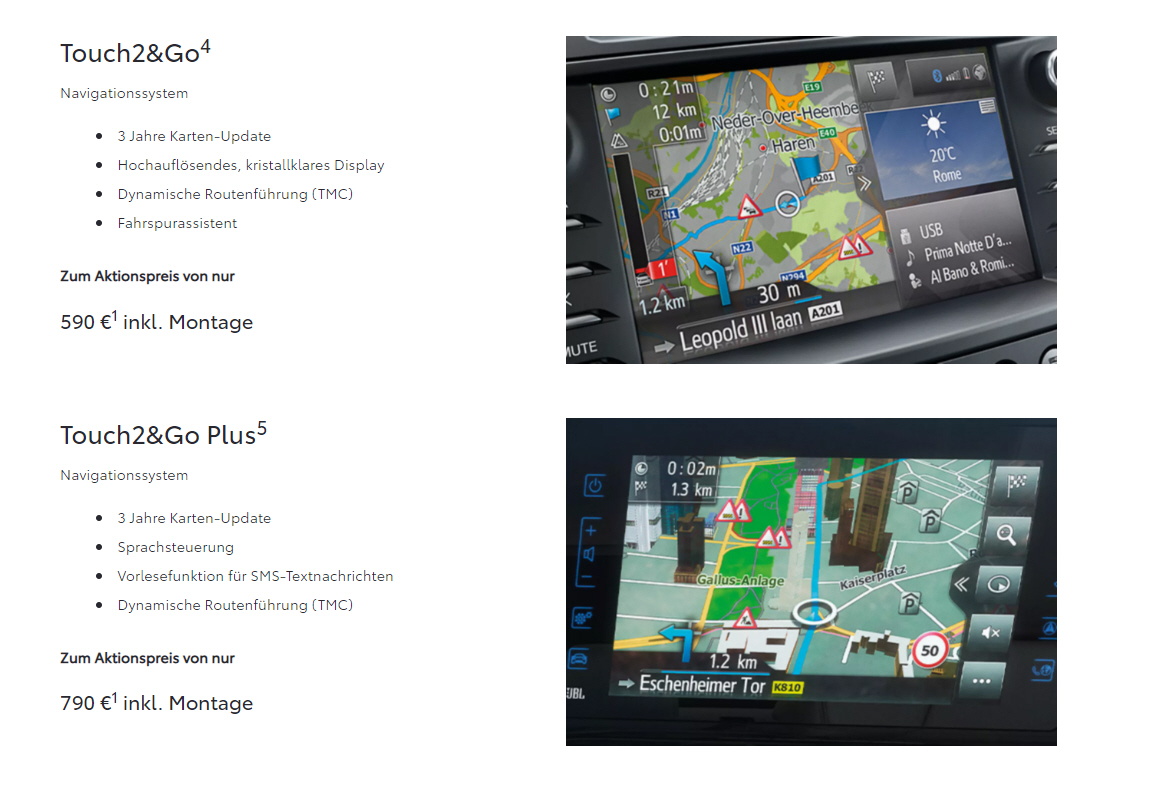 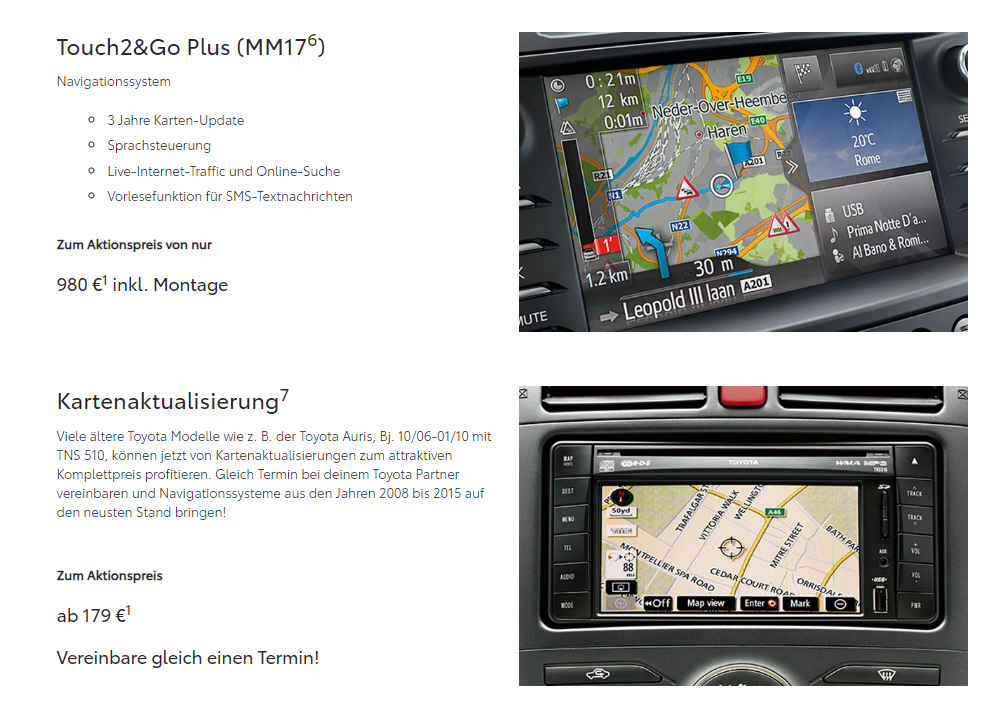 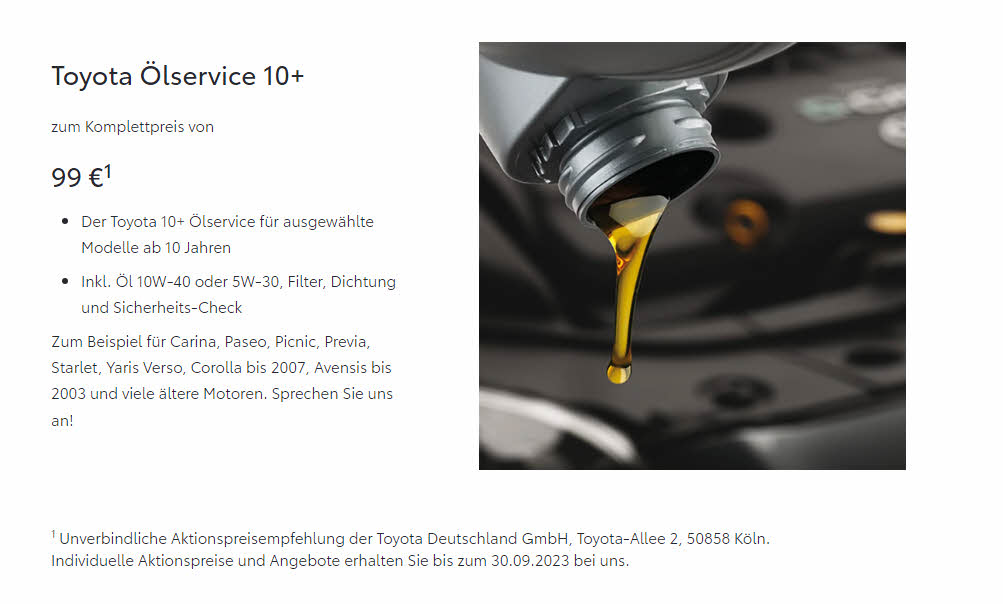 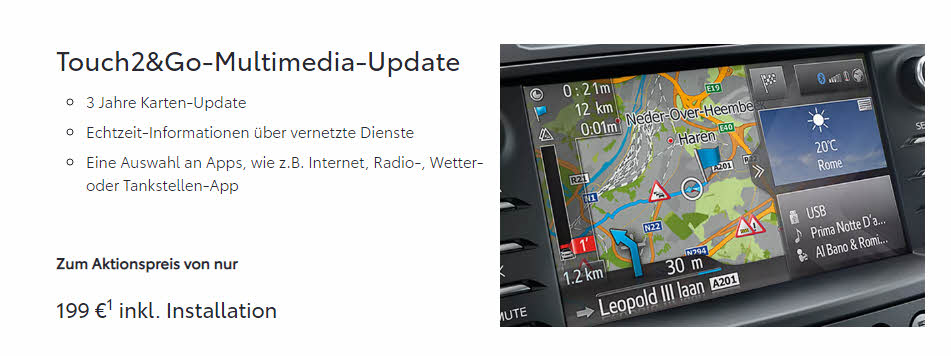 VW
NEU
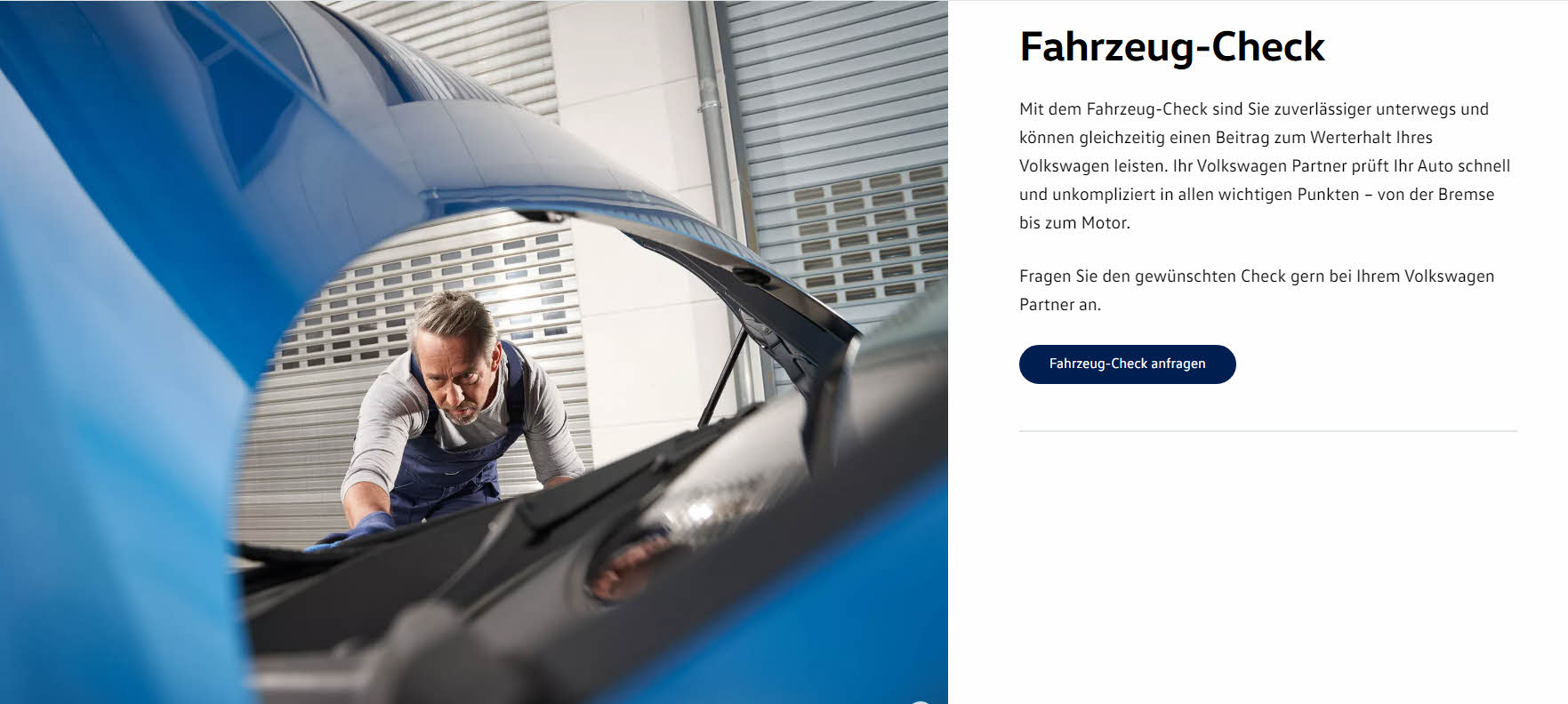 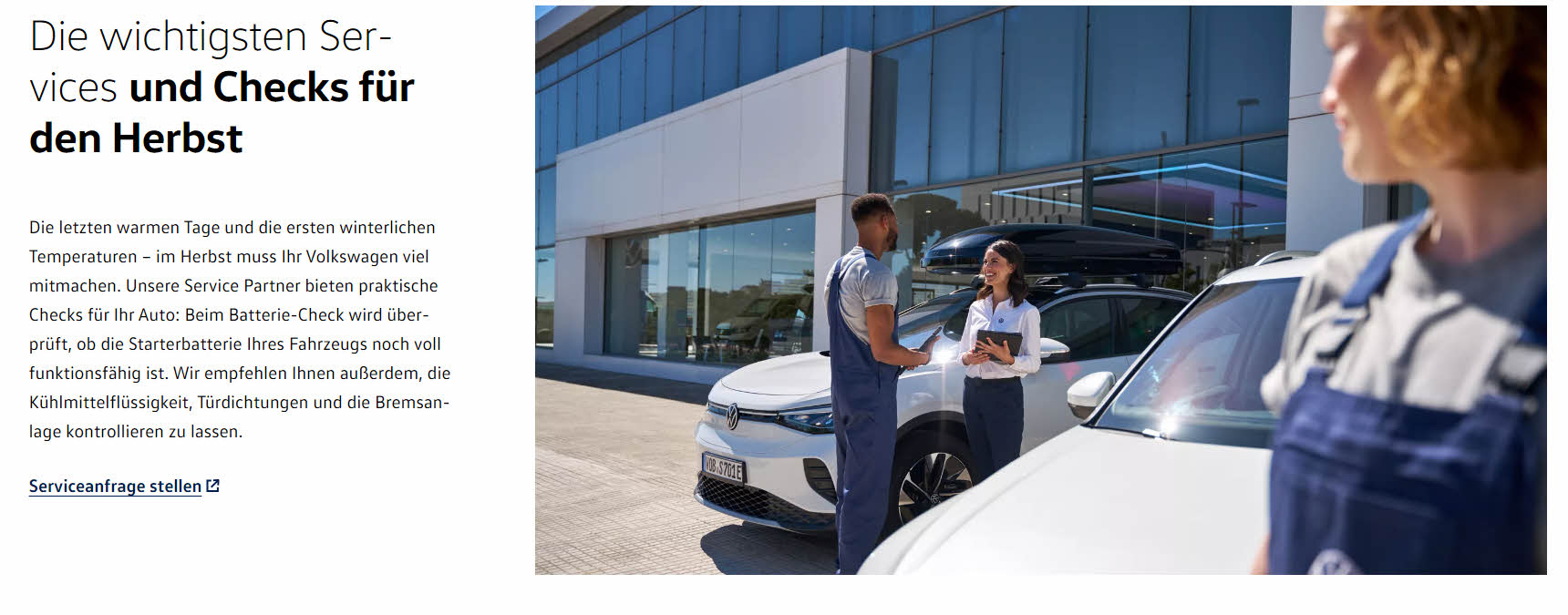 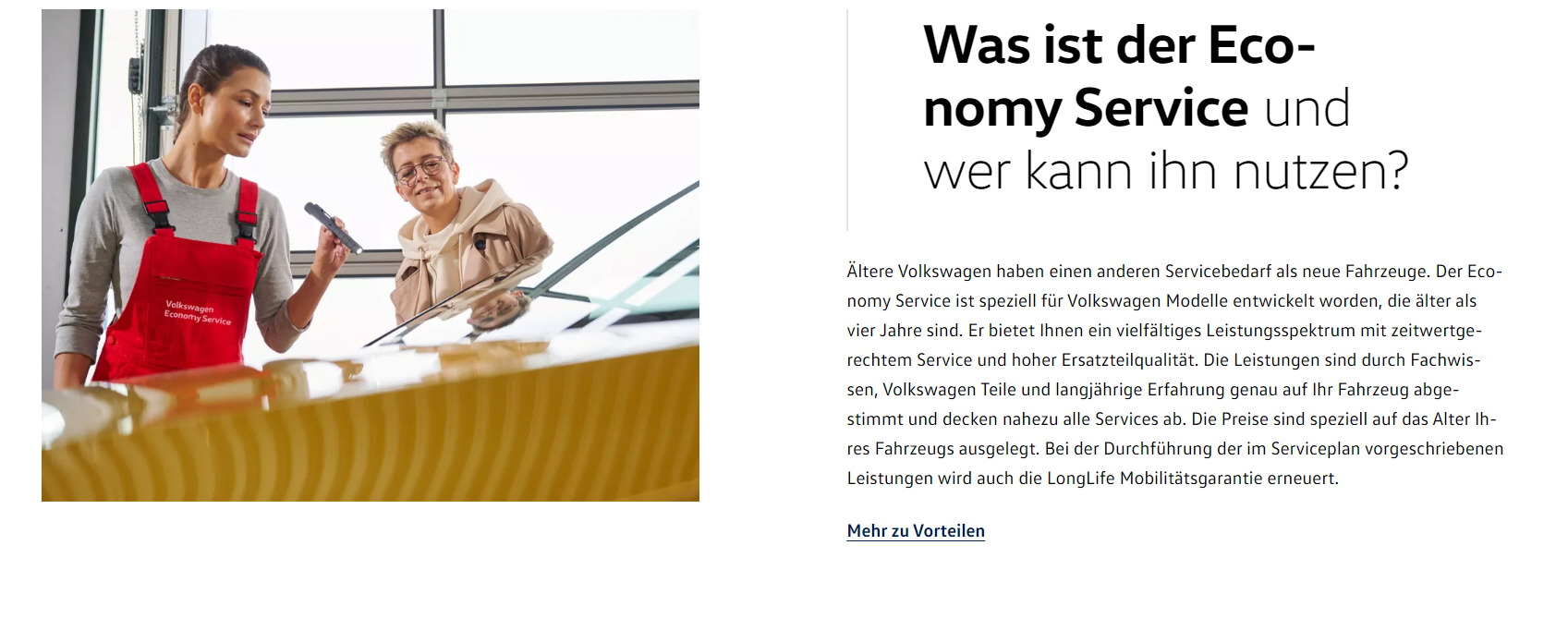